“Big Idea” Question
Intro
Review Concepts
Check-In Questions
Teacher Demo
Vocabulary
Student-Friendly Definition
Examples & Non-Examples
Morphological Word Parts
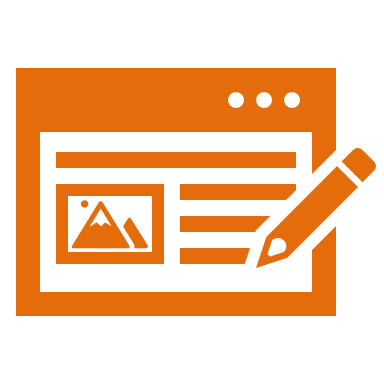 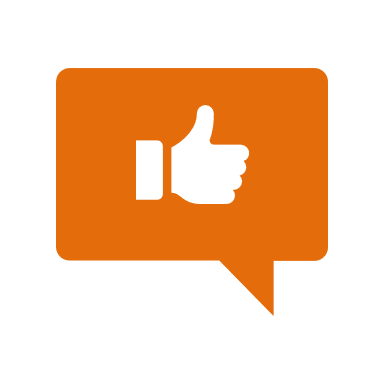 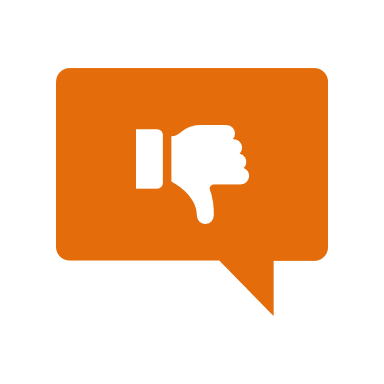 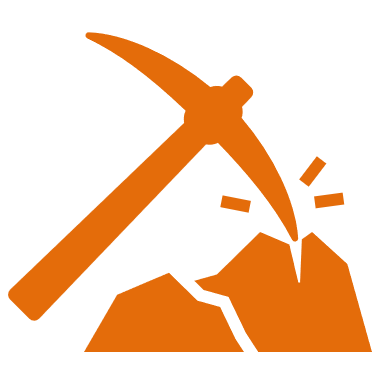 Extension Activity
[Speaker Notes: OK everyone, get ready for our next lesson.  Just as a reminder, these are the different components that our lesson may include, and you’ll see these icons in the top left corner of each slide so that you can follow along more easily!]
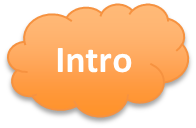 Mutations
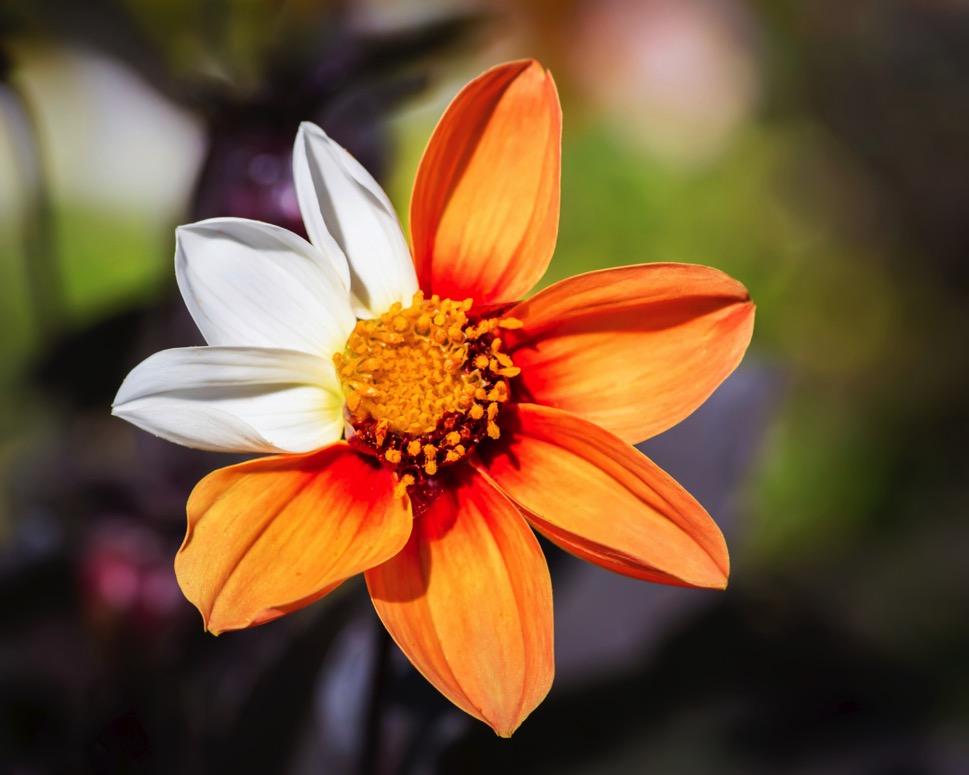 [Speaker Notes: In this lesson we talk about mutations.]
Big Question: How do mutation, adaptation, and extinction change populations of species over time?
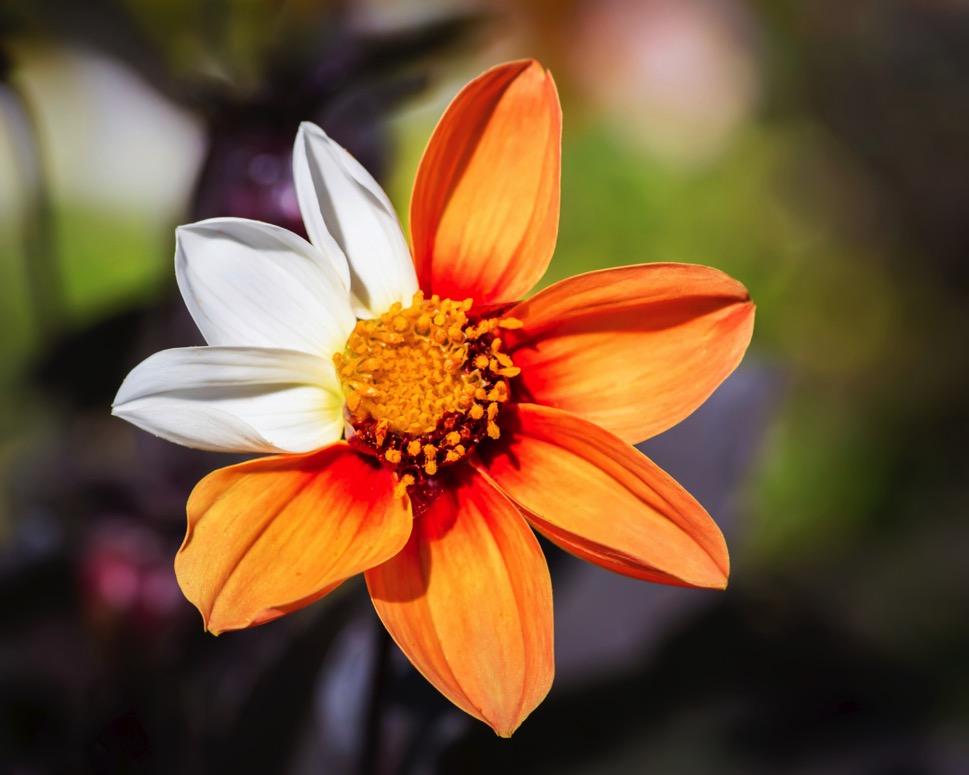 [Speaker Notes: Our “big question” is: How do mutation, adaptation, and extinction change populations of species over time?
[Pause and illicit predictions from students.]

I love all these thoughtful scientific hypotheses!  Be sure to keep this question and your predictions in mind as we move through these next few lessons, and we’ll continue to revisit it.]
[Speaker Notes: Next, let’s review some other words that you already learned, and make sure you are firm in your understanding.]
Inheritable
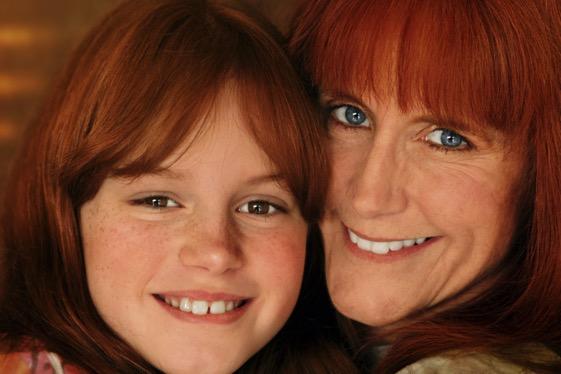 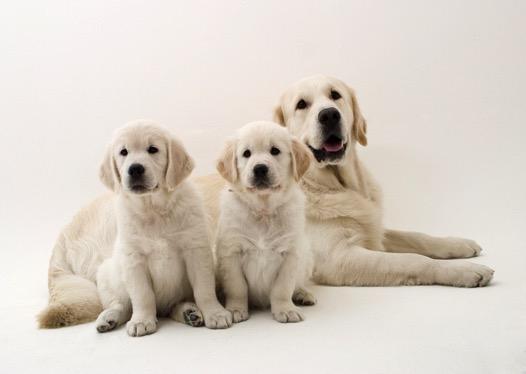 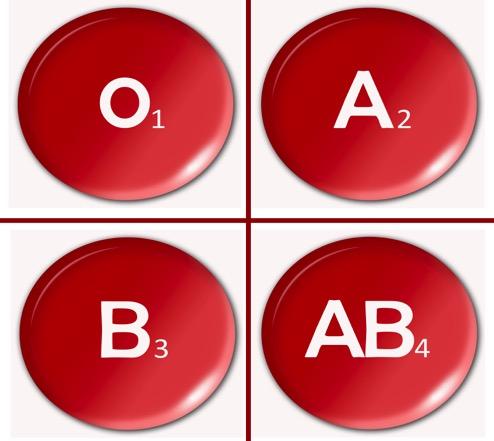 [Speaker Notes: Parents’ hereditary material gives traits—such as eye color, hair color, blood type, or height—to their offspring, or children.
Humans have hereditary traits. So do animals, plants, and other organisms.]
DNA: the hereditary material in 
almost all organisms
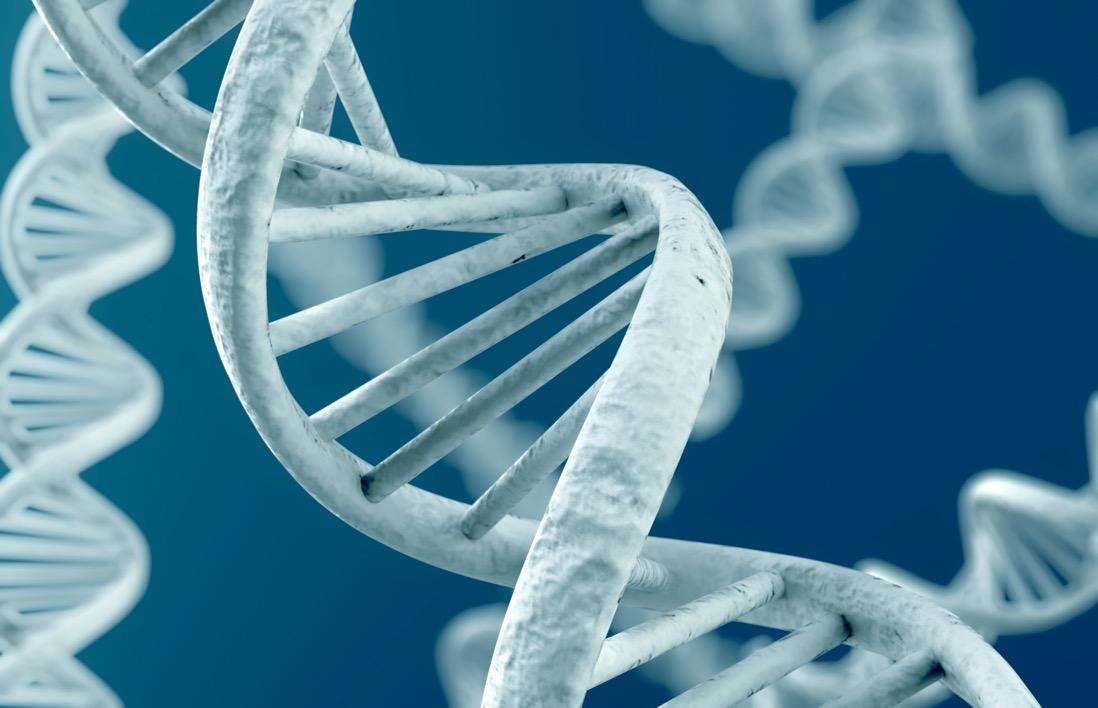 [Speaker Notes: DNA is the hereditary material in all organisms.]
Genes: parts of DNA that carry
information that determines your
traits
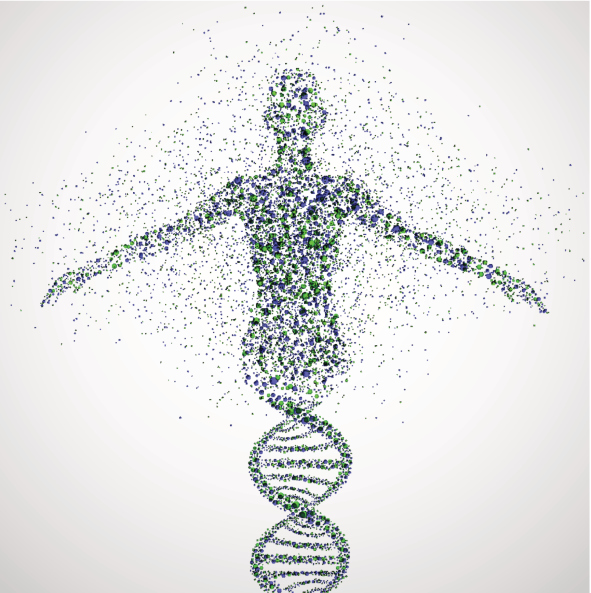 [Speaker Notes: Genes are the parts of DNA that carry the information that determines your traits—such as hair color, height, baldness, and blood type.]
[Speaker Notes: Now let’s pause for a moment to review the information we have covered already.]
What does inheritable mean?
A trait that is received by choice
A trait that is received by hard work
A trait that is received by genes
A trait that is received by the environment
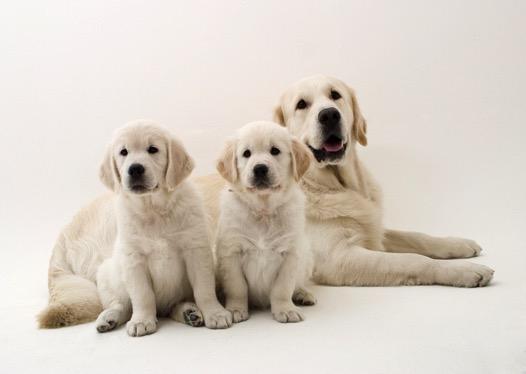 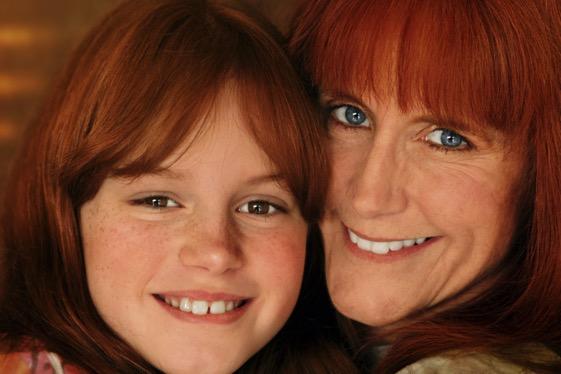 [Speaker Notes: What does inheritable mean?]
What does inheritable mean?
A trait that is received by choice
A trait that is received by hard work
A trait that is received by genes
A trait that is received by the environment
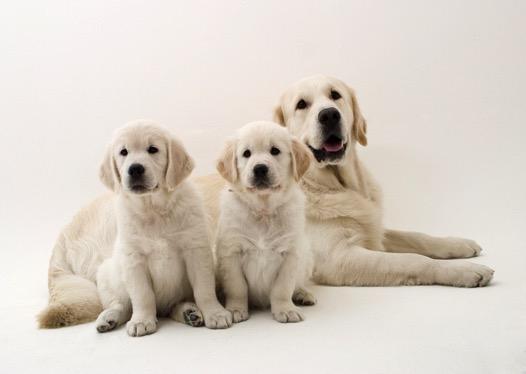 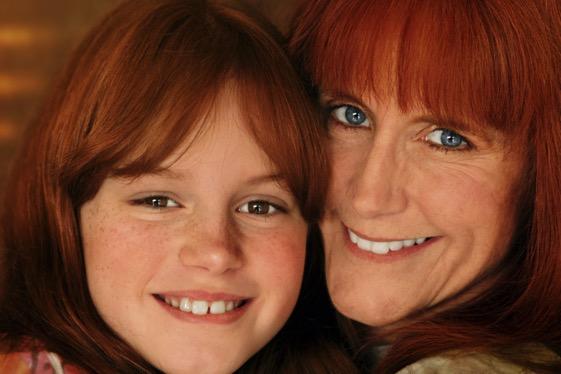 [Speaker Notes: What does inheritable mean?

[Inheritable traits are those that are received by genes.]]
What part of DNA carries the 
information that determines our traits?
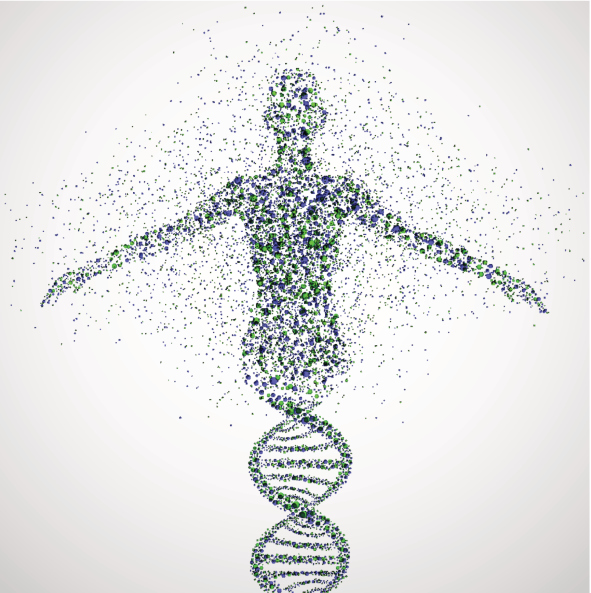 [Speaker Notes: What part of DNA carries the information that determines our traits? 

[Genes are the parts of DNA that carry information that determines your traits.]]
Demonstration
Mutation Telephone

Students perform an activity similar to the childhood “telephone” game in which each communication step represents a biological process related to the passage of DNA from one cell to another. This game tangibly illustrates how DNA mutations can happen over several cell generations and the effects the mutations can have on the proteins that cells need to produce. Detailed instructions are linked above.
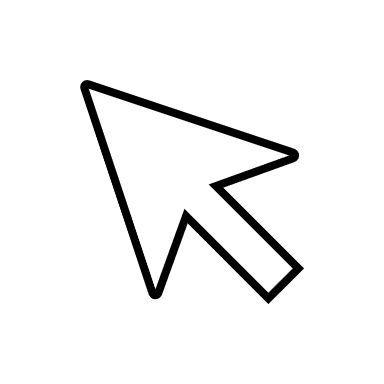 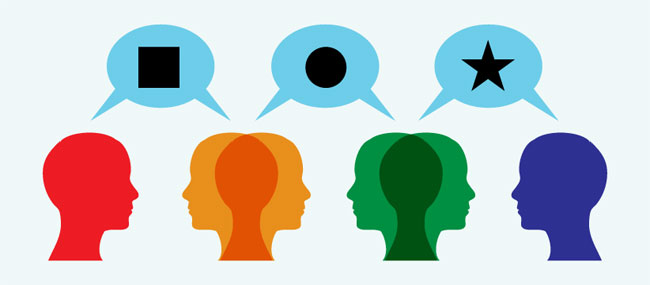 Mutation
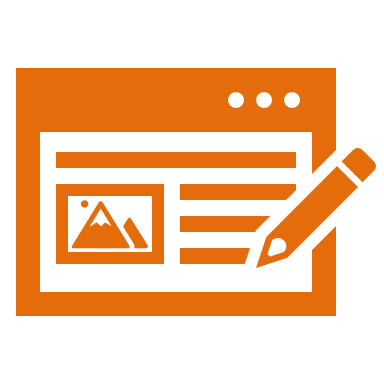 [Speaker Notes: Now, let’s define mutation.]
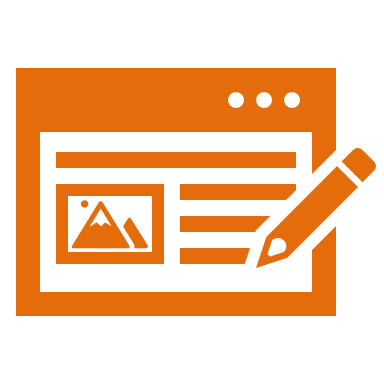 Mutation: a permanent change in the DNA sequence that makes up a gene
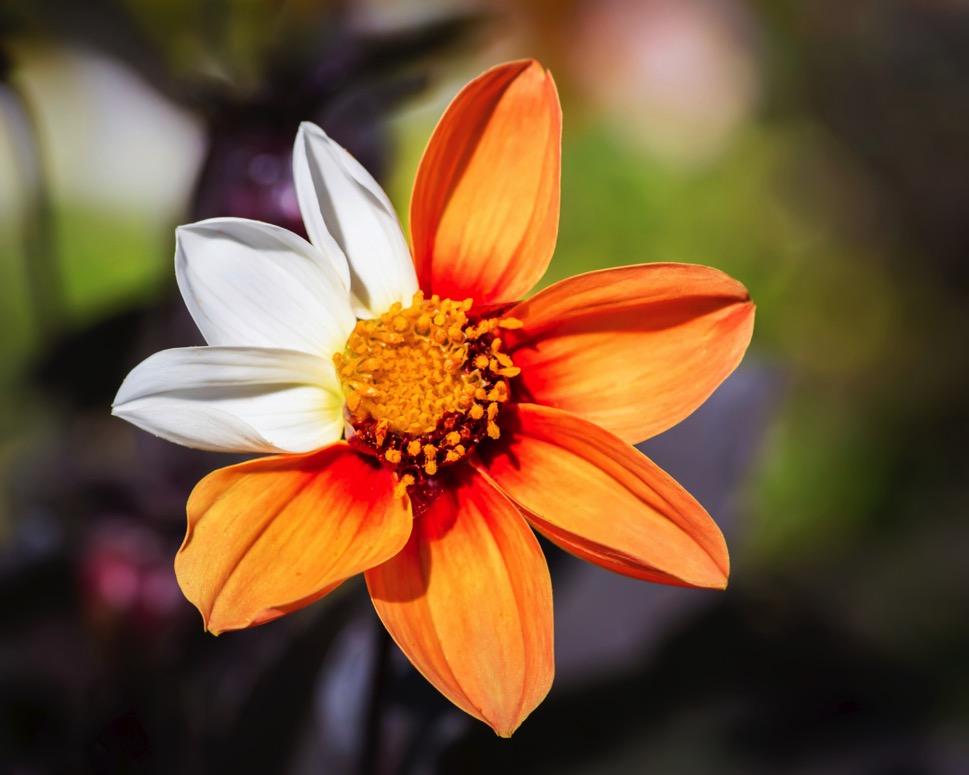 [Speaker Notes: A mutation is a permanent change in the DNA sequence that makes up a gene.]
[Speaker Notes: Now let’s pause for a moment to review the information we have covered already.]
What is a mutation?
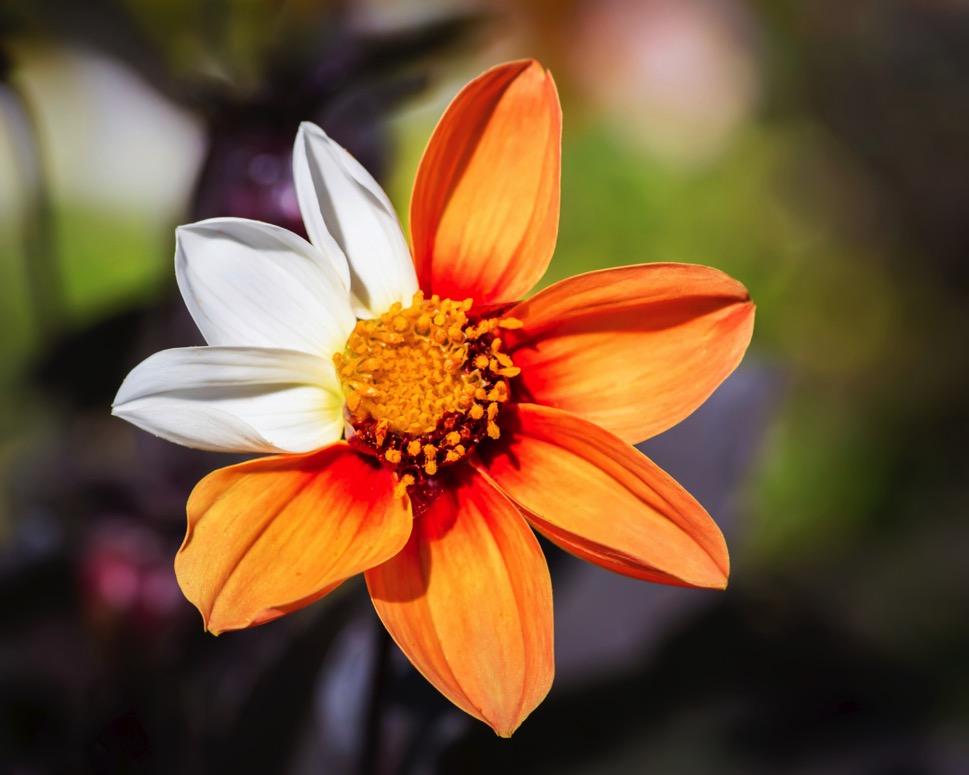 [Speaker Notes: What is a mutation?

[A mutation is a permanent change in the DNA sequence that makes up a gene.]]
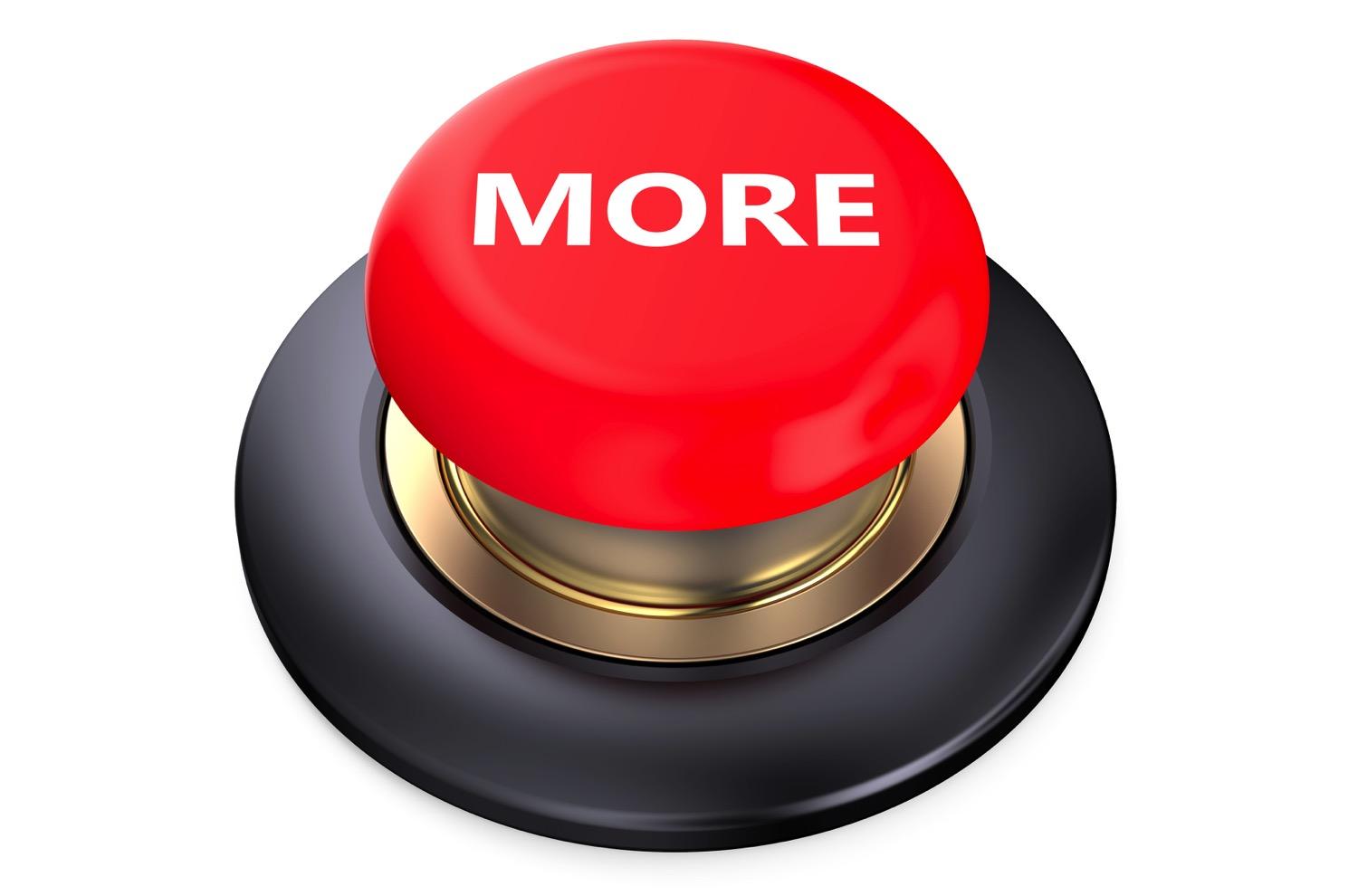 [Speaker Notes: That is the basic definition, but there is a bit more you need to know.]
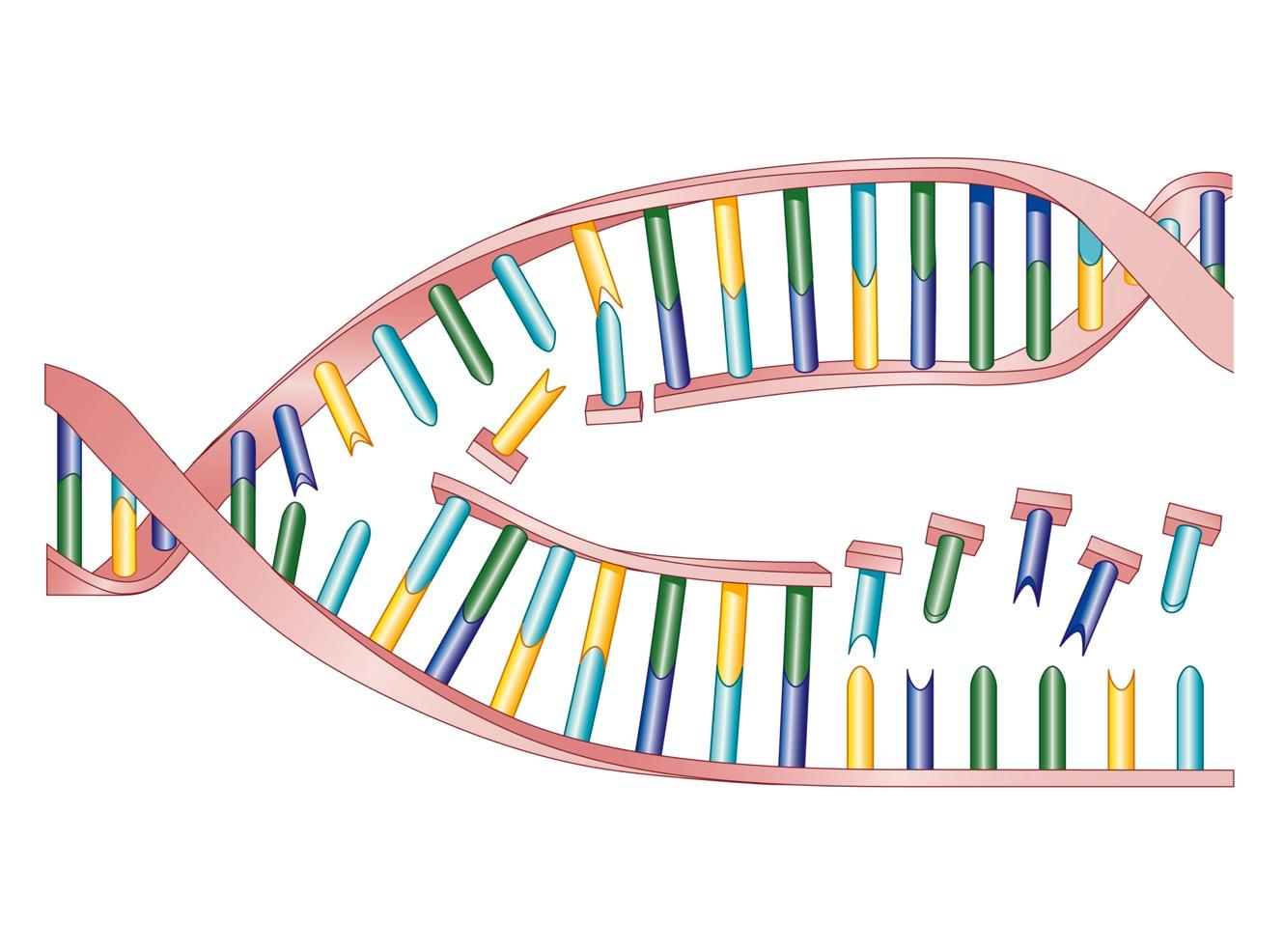 [Speaker Notes: Mutations are caused by unrepaired damage to DNA or problems when DNA makes a copy of, or replicates, itself.]
Mutation


Beneficial                 Neutral                 Harmful
   

       Improved Ability 
             to Survive!
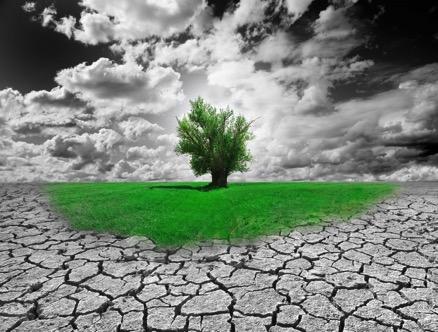 [Speaker Notes: A mutation can be beneficial and improve an organism’s ability to survive in its environment…]
Mutation


Beneficial                 Neutral                 Harmful
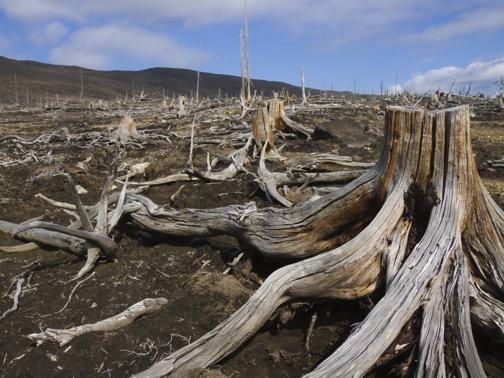 [Speaker Notes: A mutation can also be harmful and hurt the organism’s chance of survival…]
Mutation


Beneficial                 Neutral                 Harmful
[Speaker Notes: Mutations can be neutral and have no effect at all on the likelihood that the organism will survive and reproduce.]
[Speaker Notes: Now let’s pause for a moment to review the information we have covered already.]
What is a mutation?
A permanent change in the DNA sequence 
	that makes up a gene
B. A change in physical features such as a 
	broken bone 
C. A change in an organism that only helps 
	improve its survival chances
D. A change in an organism that has no effect on 
	its chances of survival
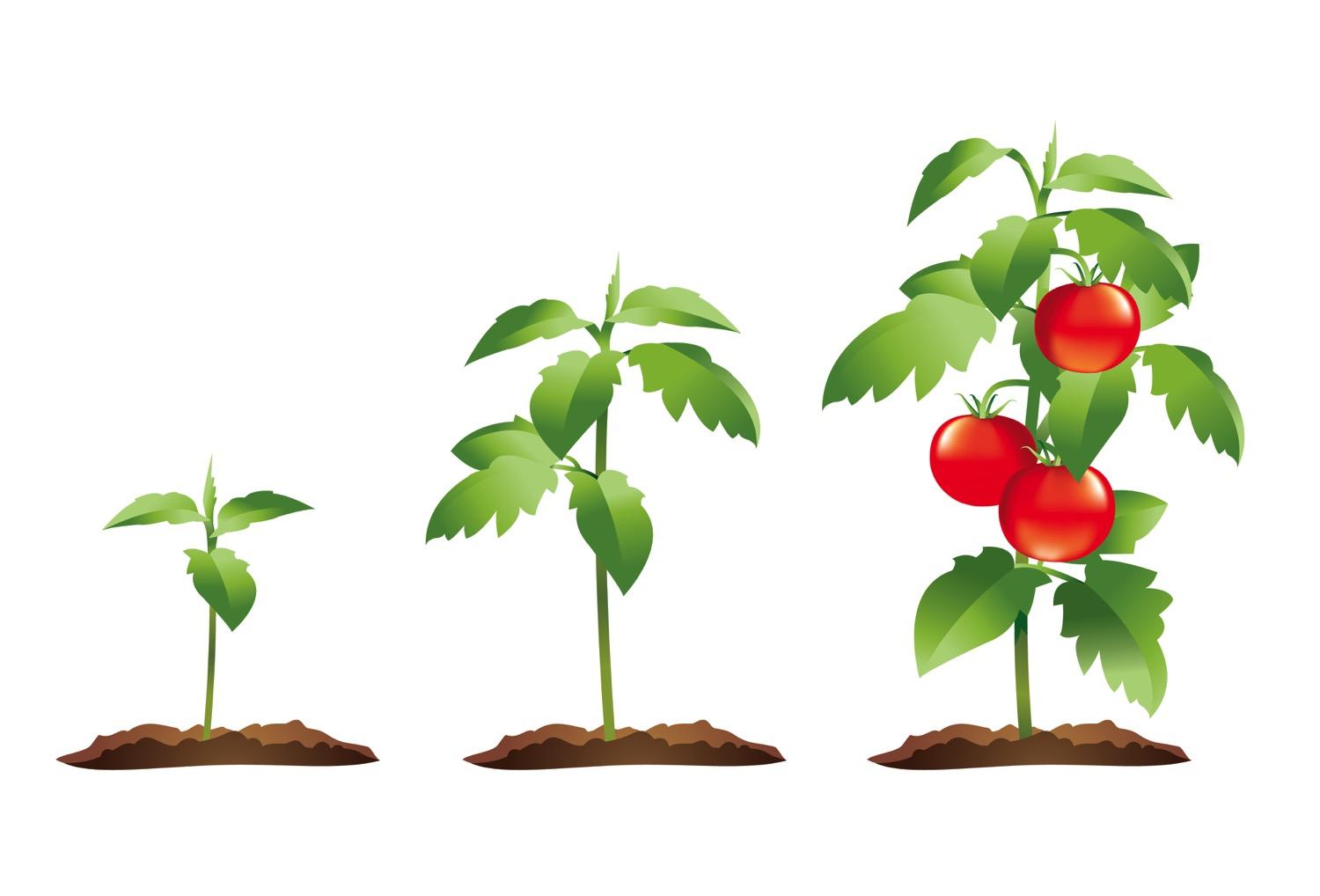 [Speaker Notes: What is a mutation?]
What is a mutation?
A permanent change in the DNA sequence 
	that makes up a gene
B. A change in physical features such as a 
	broken bone 
C. A change in an organism that only helps 
	improve its survival chances
D. A change in an organism that has no effect on 
	its chances of survival
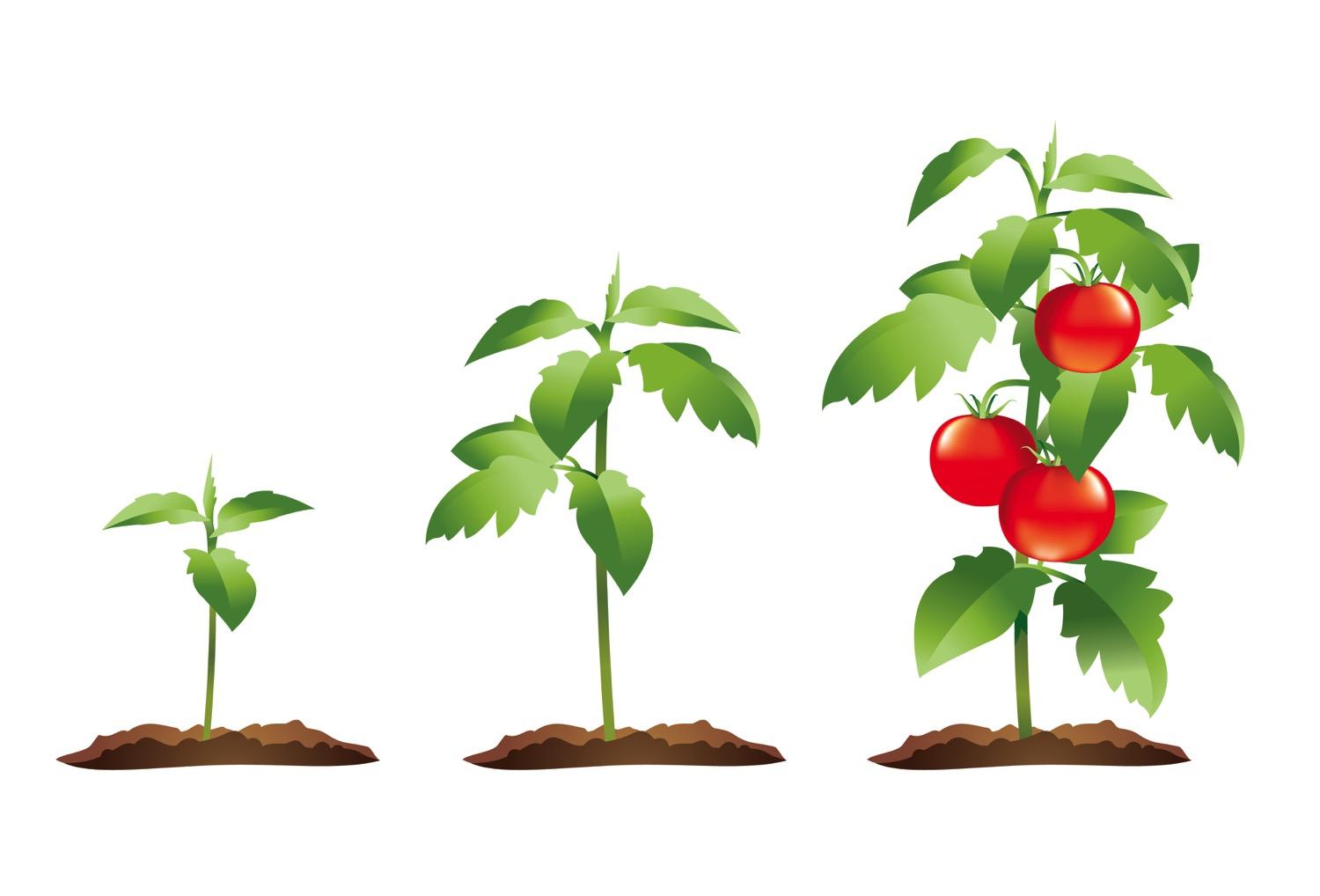 [Speaker Notes: What is a mutation?

[A mutation is a permanent change in the DNA sequence that makes up a gene.]]
Explain how a mutation could be beneficial, harmful, or neutral.
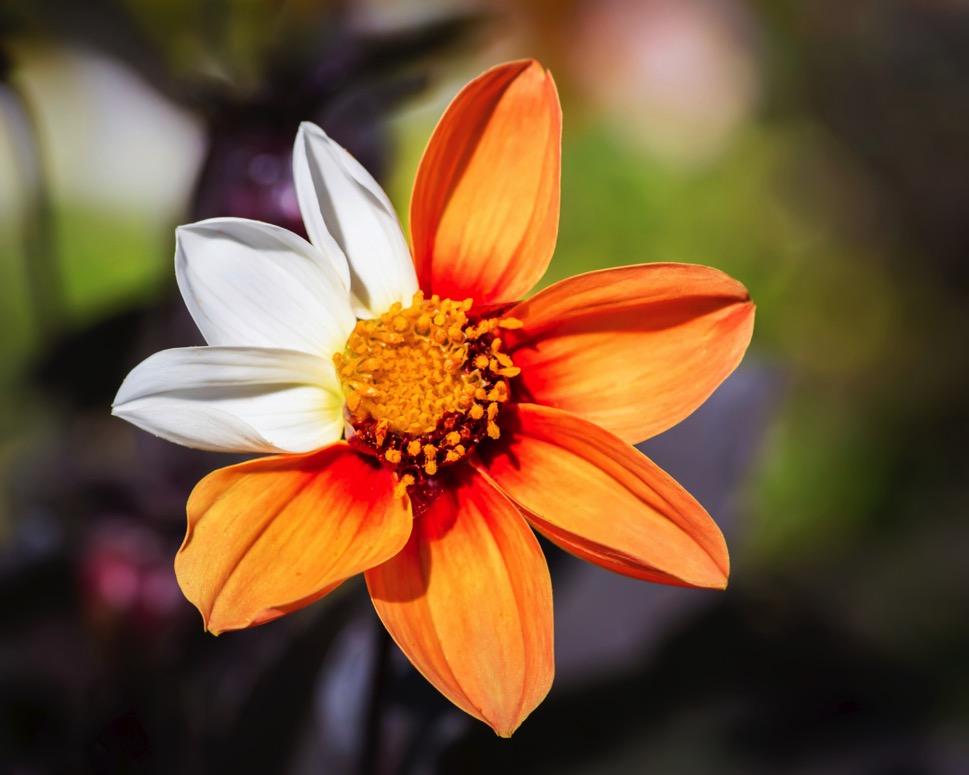 [Speaker Notes: Explain how a mutation could be beneficial, harmful, or neutral.

[Sometimes mutations cause changes that provide the organism with a benefit for surviving in its environment, while at other times that can cause the organism to be at a disadvantage. Sometimes mutations have no effect on the survival and reproduction of the organism.]]
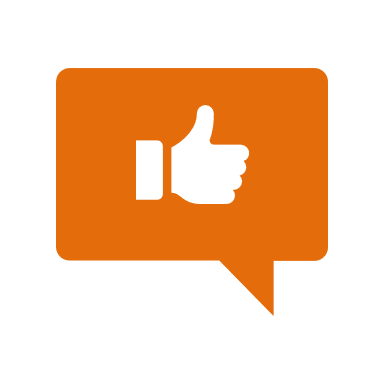 [Speaker Notes: Now, let’s talk about some examples of mutations.]
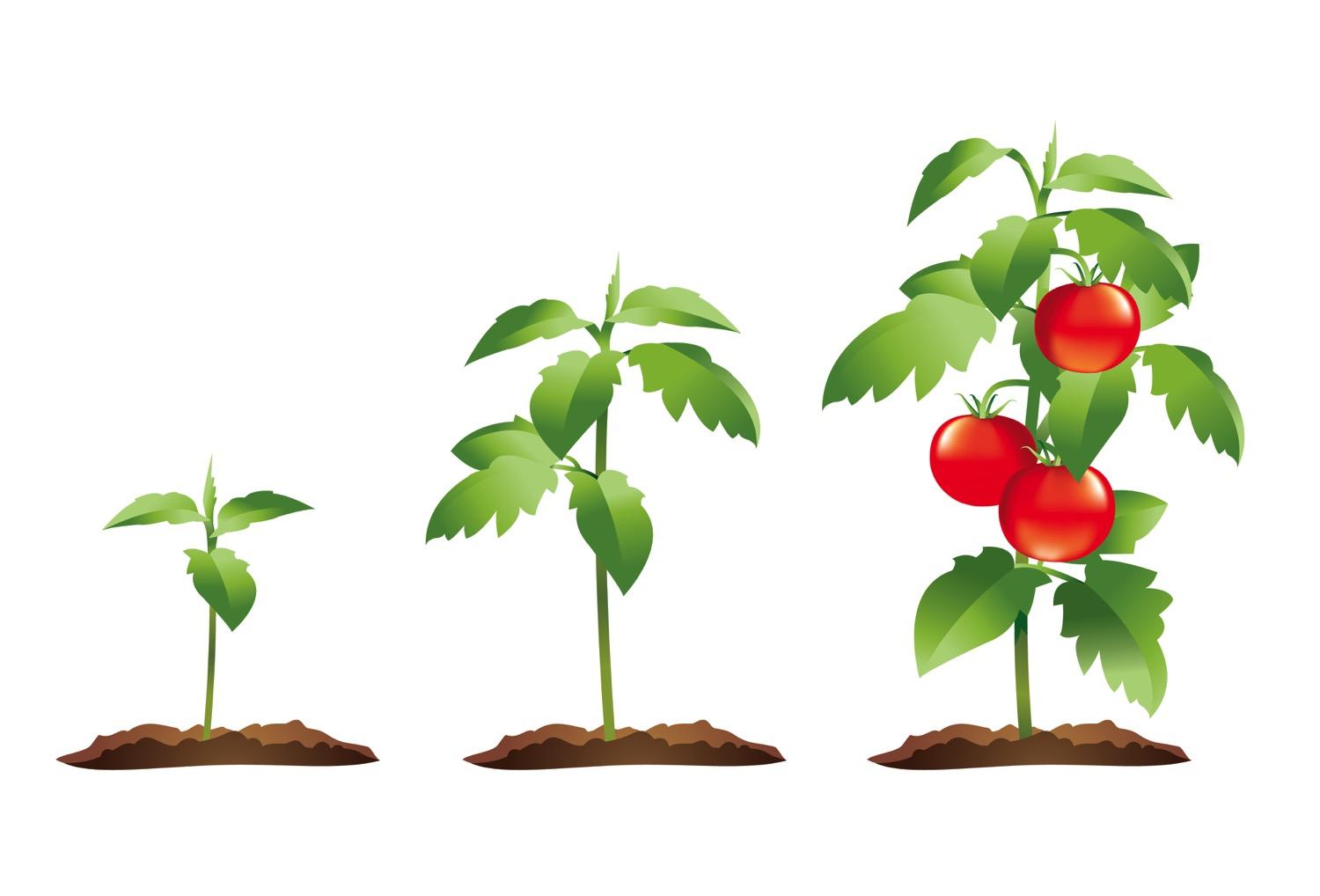 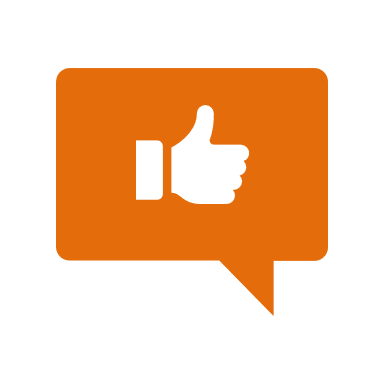 [Speaker Notes: An example of a beneficial mutation is a special type of tomato plant that can survive with less water. 
This is a beneficial mutation because the plant is able to survive in a drought.]
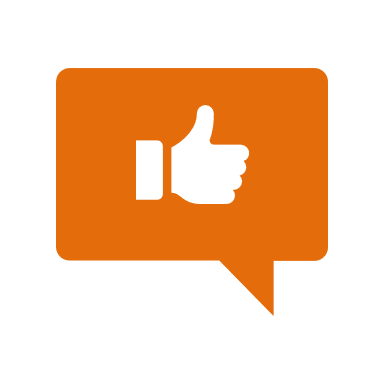 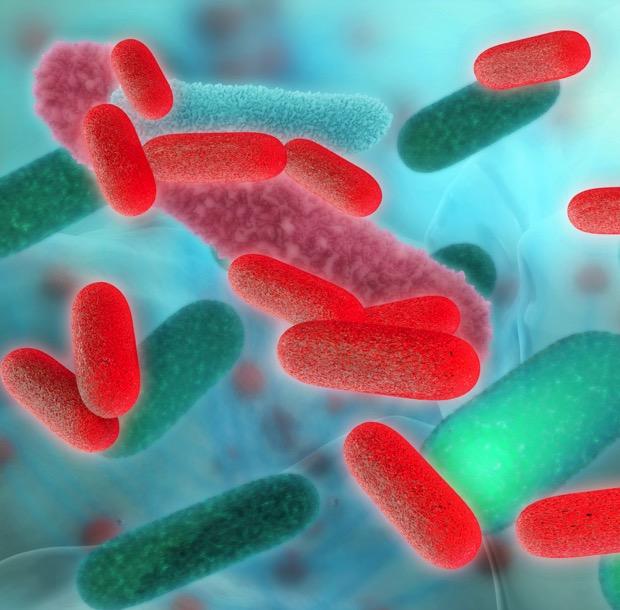 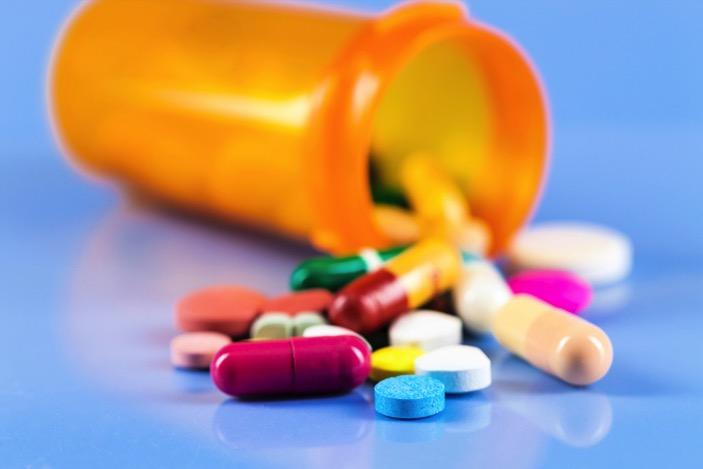 [Speaker Notes: Another example of a beneficial mutation is that bacteria can have a mutation that makes it resistant to an antibiotic. 
This is a beneficial mutation because it helps bacteria survive and pass on its resistant genes. IT is beneficial for the bacteria, but could be a problem for the humans who are trying to get rid of an infection.]
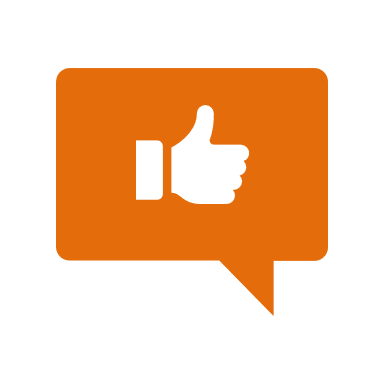 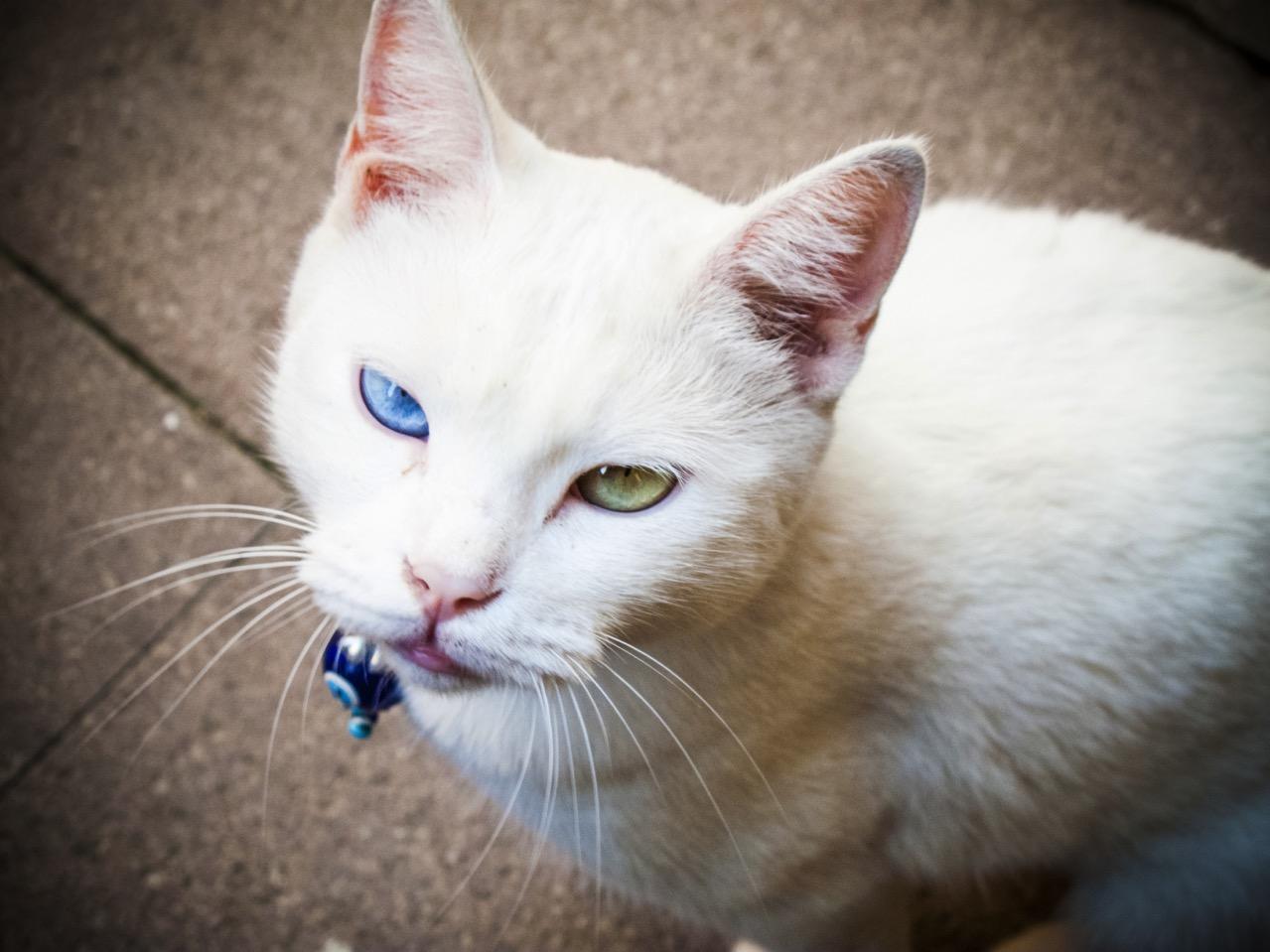 [Speaker Notes: There is a mutation that causes an animal to have two different colored eyes. 
This is a neutral mutation because it does not help a species survive but it also does not harm the species’ chance of survival--it has no effect.]
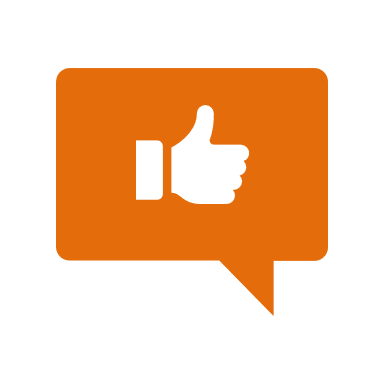 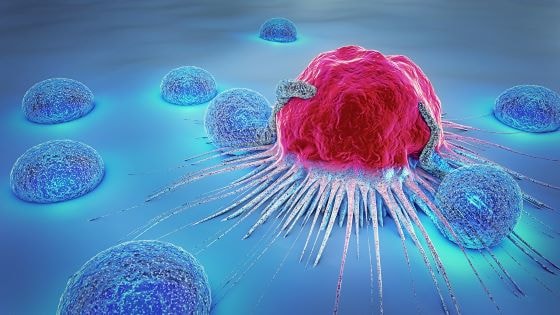 [Speaker Notes: An example of a harmful mutation is cancer. 
Cancer in humans is caused by mutations in the genes. 
These mutations are harmful because cancer makes someone sick and does not help people survive.]
[Speaker Notes: Let’s check-in for understanding.]
Which is an example of a neutral mutation?
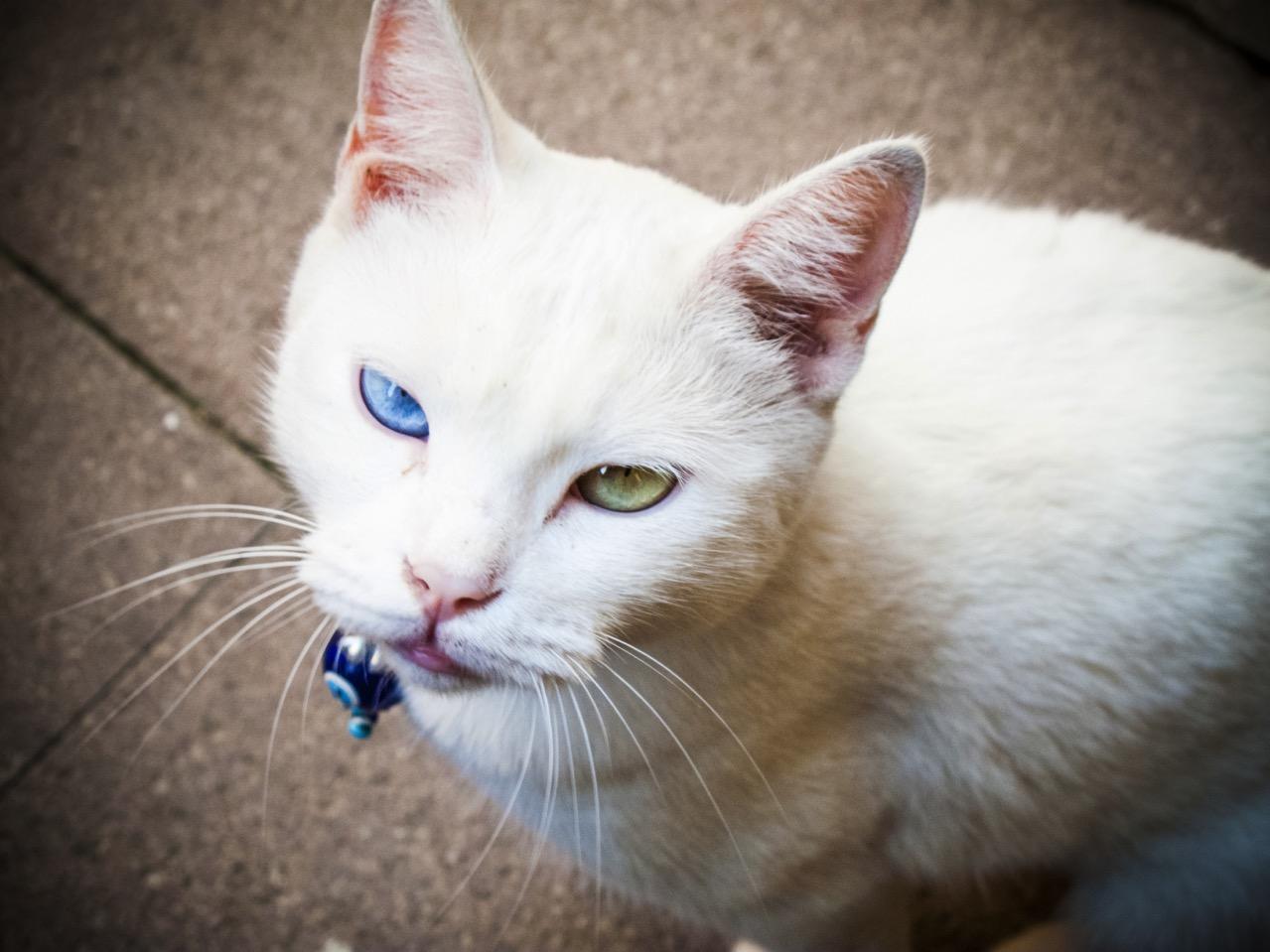 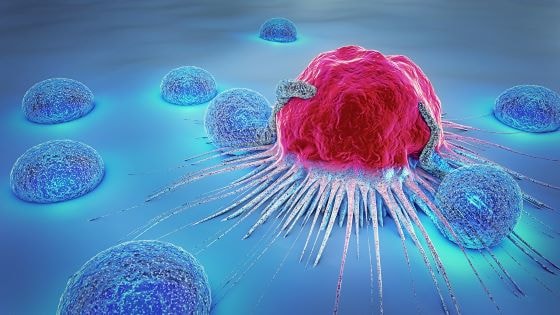 [Speaker Notes: Which is an example of a neutral mutation?]
Which is an example of a neutral mutation?
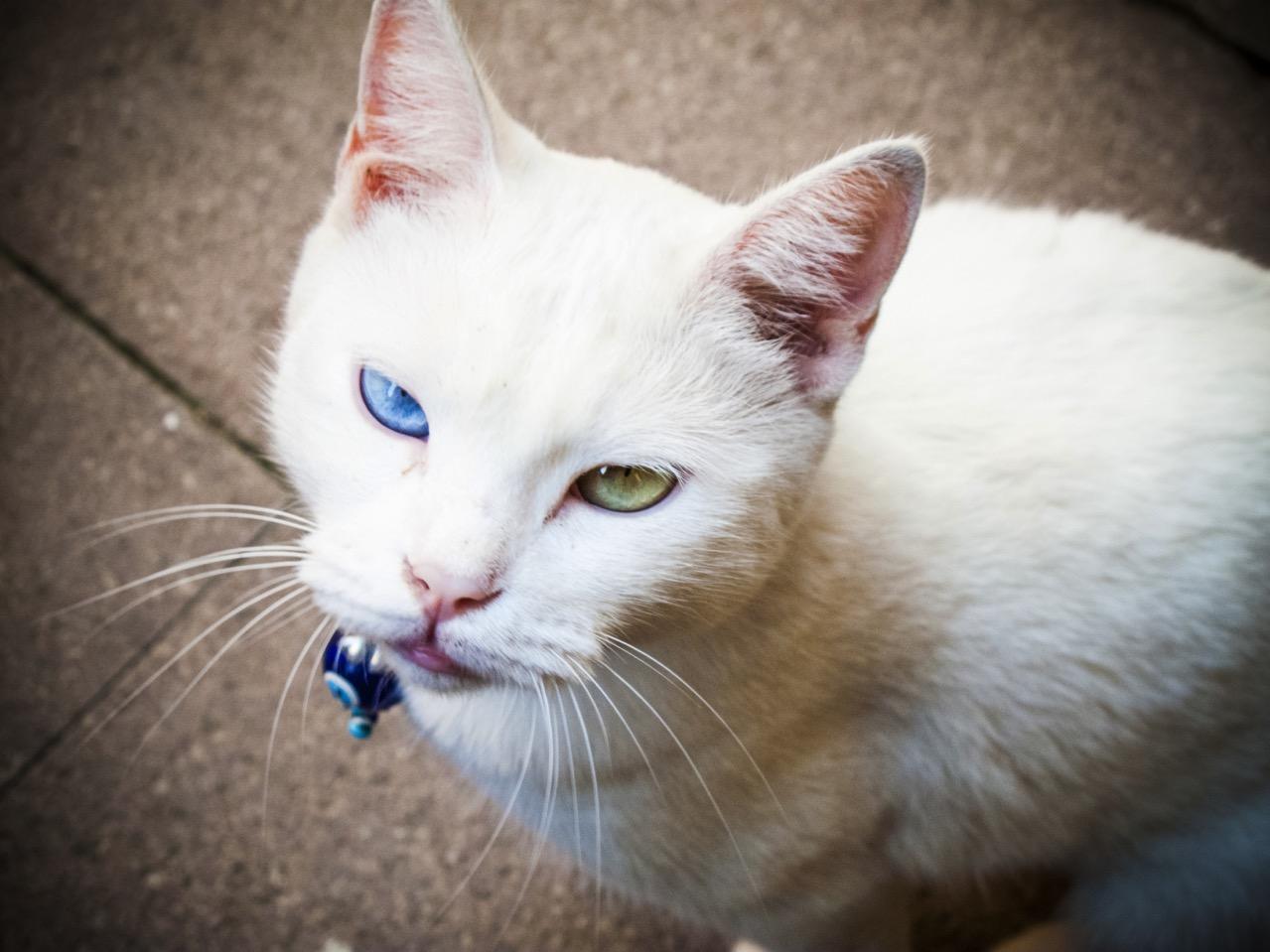 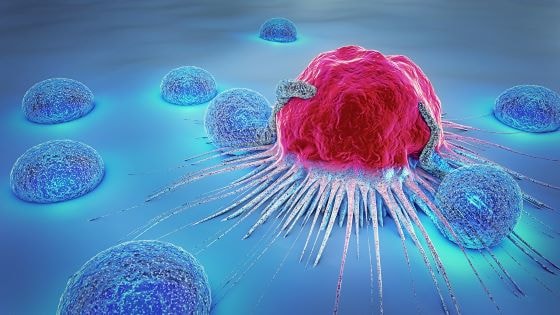 [Speaker Notes: Which is an example of a neutral mutation?

[Right - the two different eye colors is a neutral mutation because it has no effect on survival.]]
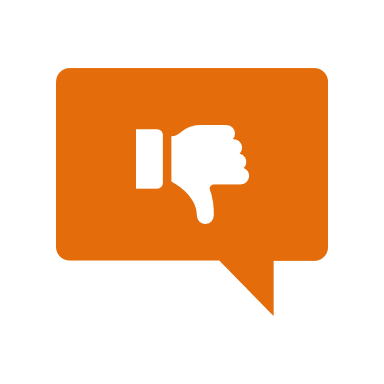 [Speaker Notes: Now, let’s talk about some non-examples mutations.]
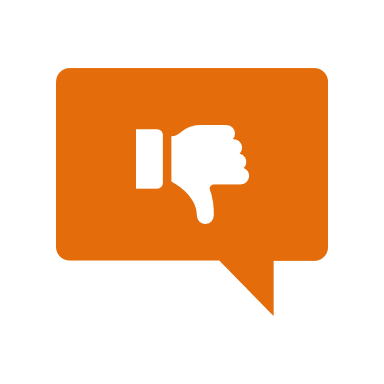 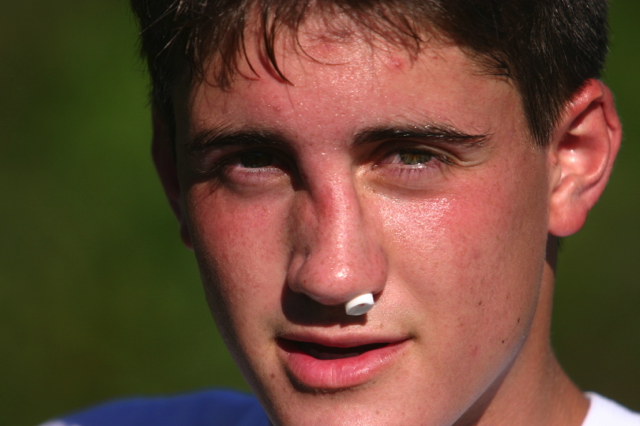 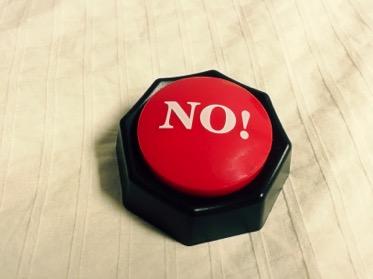 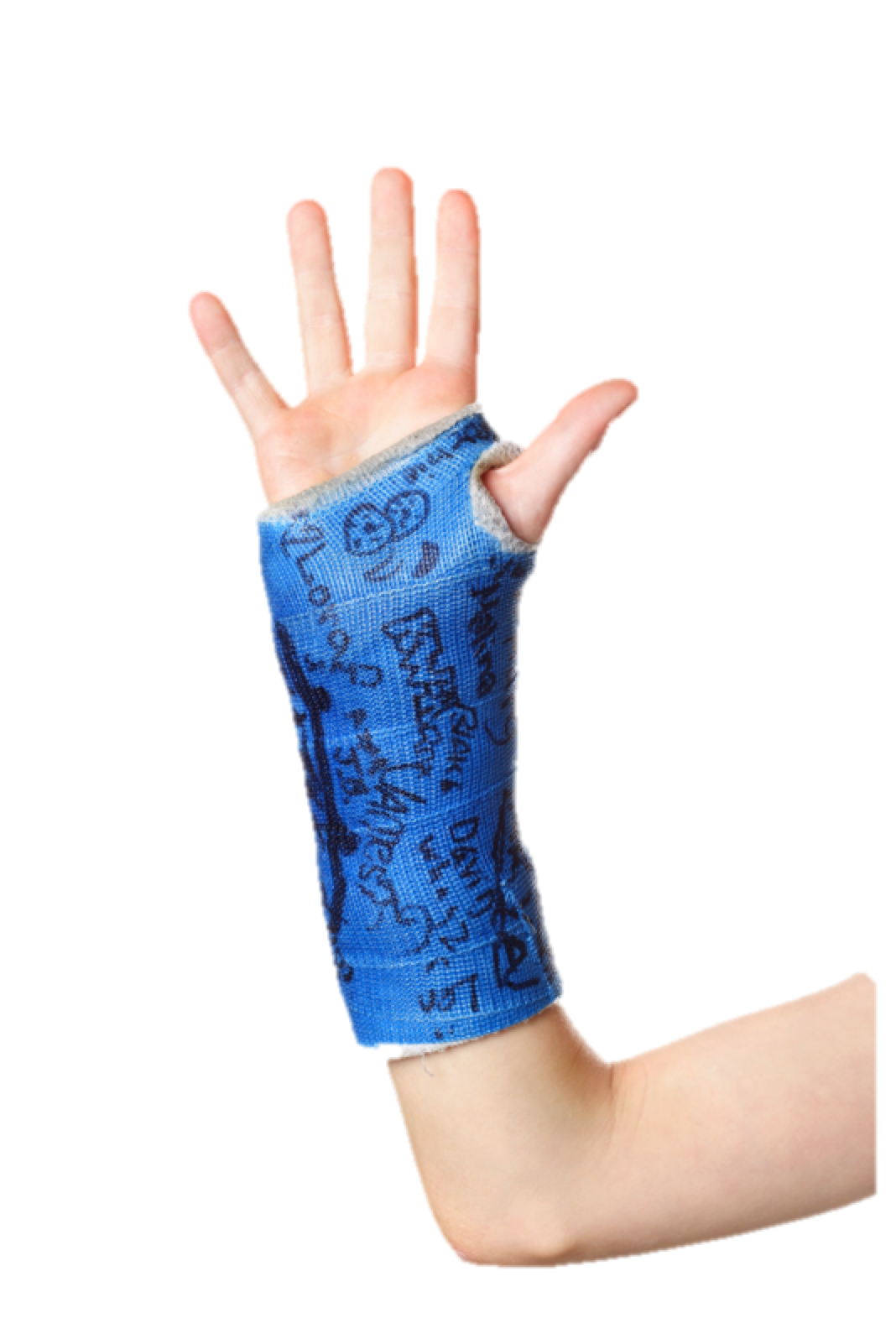 Injuries 
are NOT
Mutations
[Speaker Notes: A non example is an injury like a broken nose or a broken arm. Even though they change an organism's body, they are not a mutation because it is not the result of a change in DNA.]
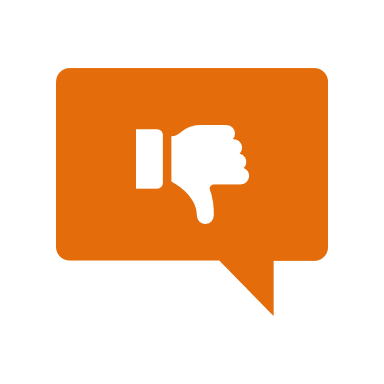 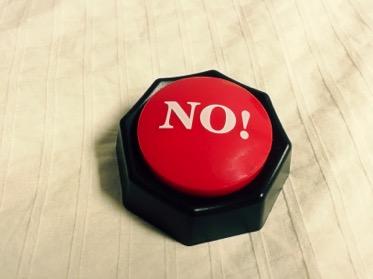 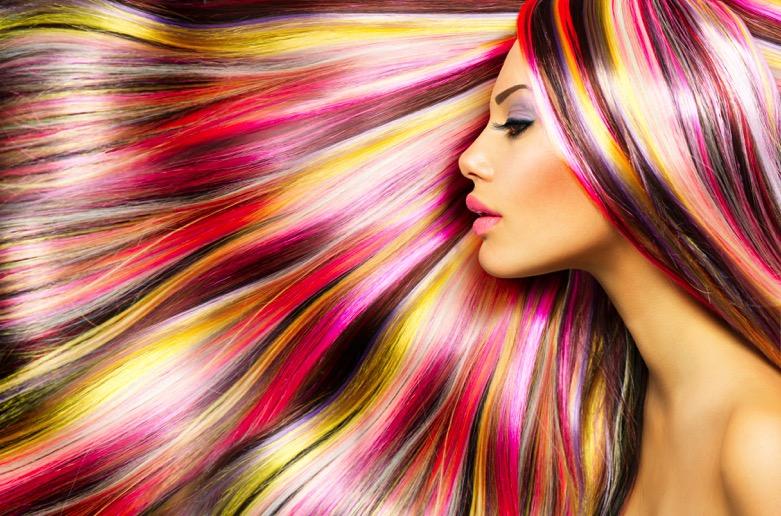 Dying your 
hair is NOT a
mutation
[Speaker Notes: A non example is dying your hair. Even though this changes an organism's hair color, this are not a mutation because it is not the result of a change in DNA.]
[Speaker Notes: Let’s check-in for understanding.]
What is a mutation?
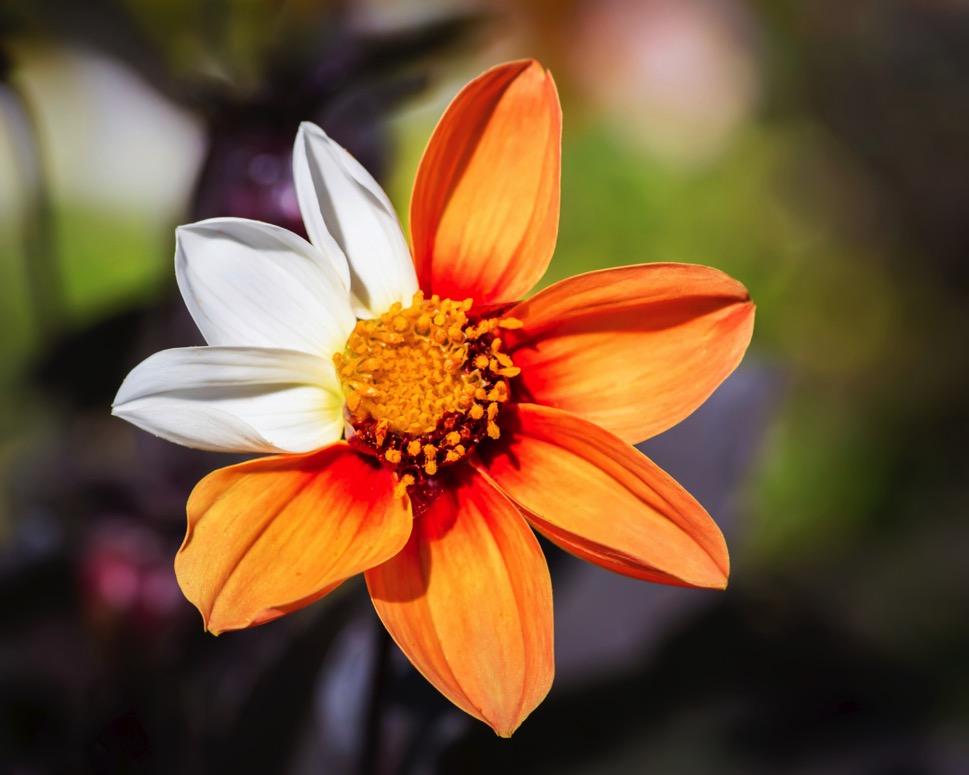 [Speaker Notes: What is a mutation?

[A mutation is a permanent change in the DNA sequence that makes up a gene.]]
Which of the following is NOT a type of 
mutation?
Resistance to medicine
Different colored eyes
Cancer
Broken arm
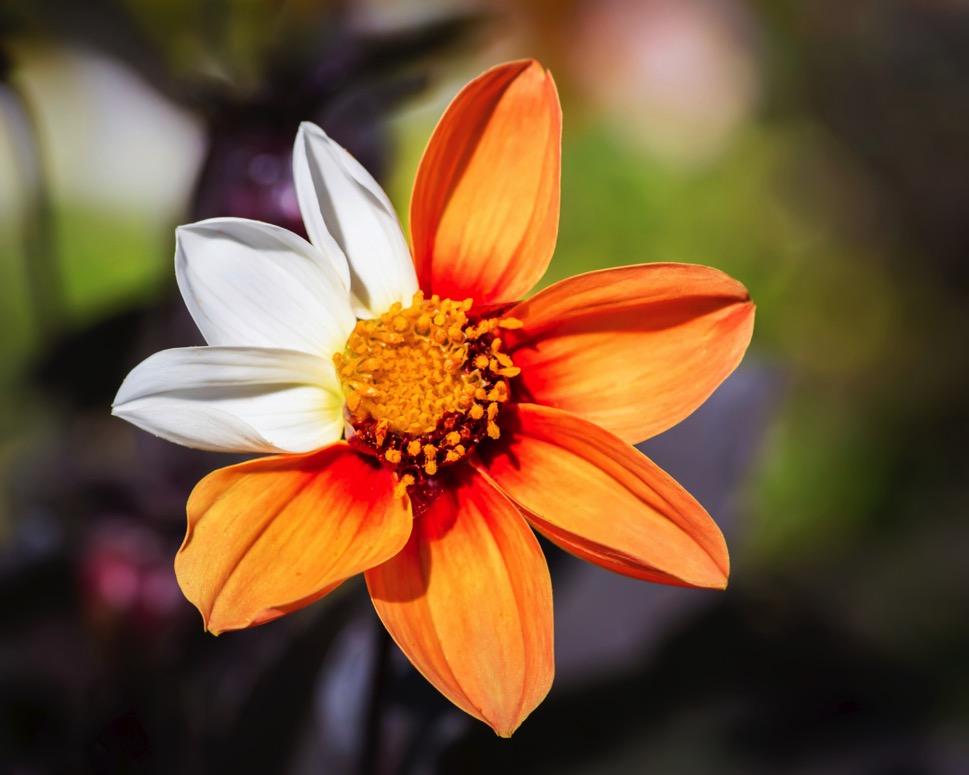 [Speaker Notes: Which of the following is NOT a type of mutation?]
Which of the following is NOT a type of 
mutation?
Resistance to medicine
Different colored eyes
Cancer
Broken arm
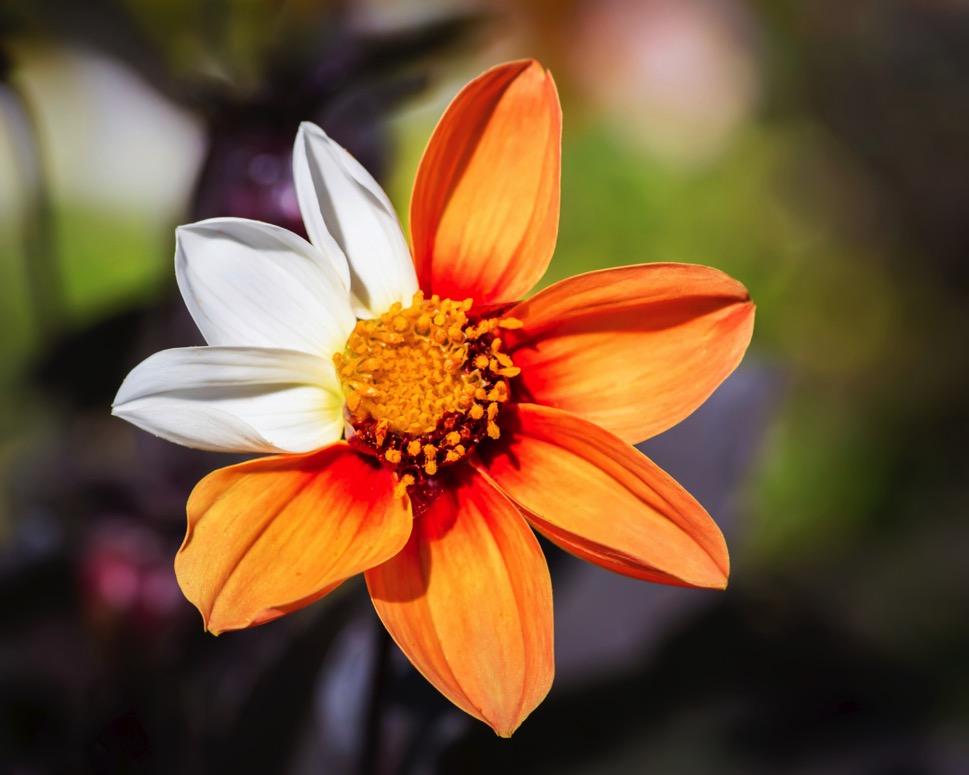 [Speaker Notes: Which of the following is NOT a type of mutation?

[Broken arm]]
List the three types of mutations.
Mutation


     _______             _______            _______
[Speaker Notes: List the three types of mutations.]
List the three types of mutations.
Mutation


Beneficial                 Neutral                 Harmful
[Speaker Notes: List the three types of mutations.

[Beneficial, neutral, harmful]]
Remember!!!
[Speaker Notes: So remember!]
Mutation: a permanent change in the DNA sequence that makes up a gene
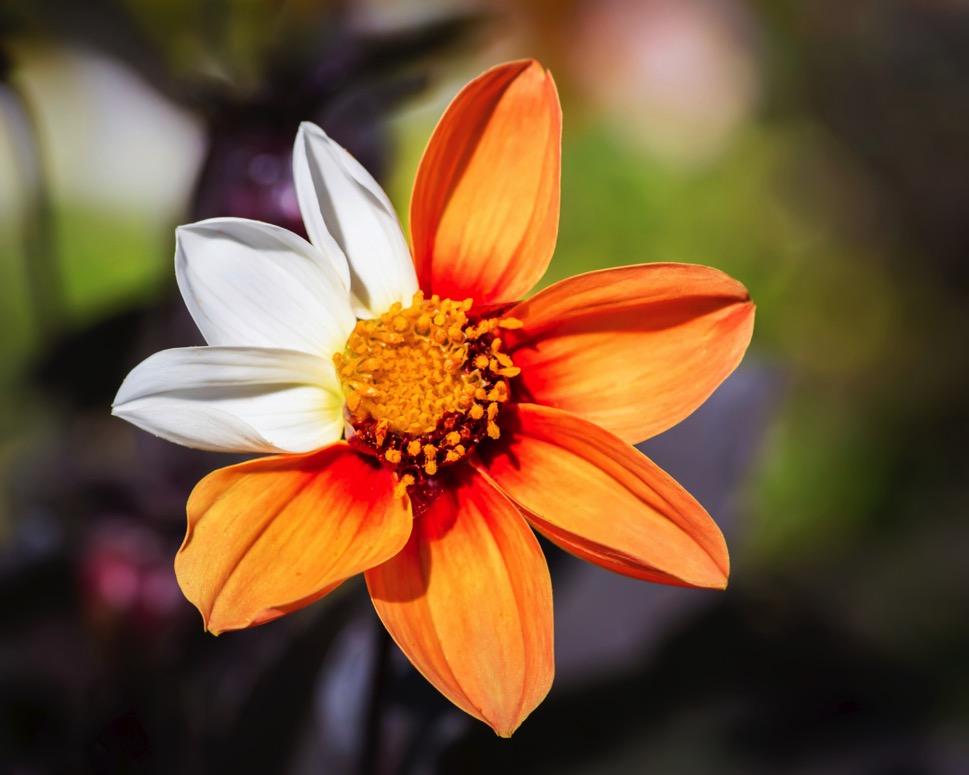 [Speaker Notes: A mutation is a permanent change in the DNA sequence that makes up a gene.]
Big Question: How do mutation, adaptation, and extinction change populations of species over time?
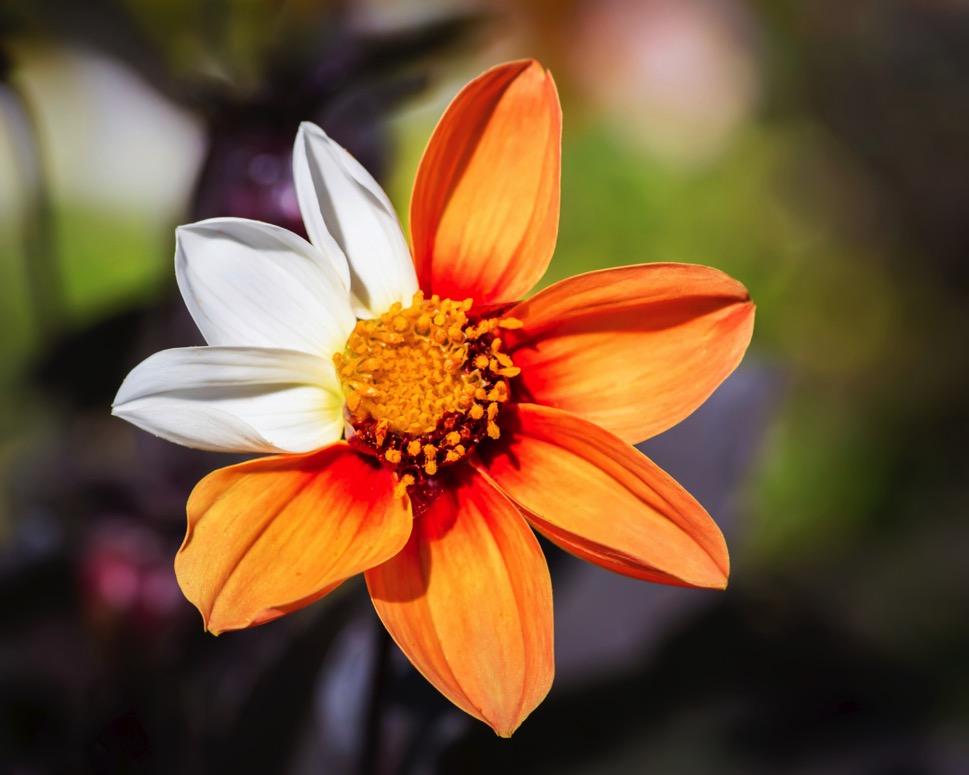 [Speaker Notes: Explicit cue to revisit the big question at the end of the lesson: Okay everyone. Now that we’ve learned the term mutation, let’s reflect once more on our big question.  Was there anything that we predicted earlier that was correct or incorrect? Do you have any new hypotheses to share?]
Extension Activity
Form and Function Activity







Linked above are cards that can be used for reviewing the topic of mutations and adaptations with your class. Students will consider the connection between form and function as they research organisms that they choose or are assigned. Decide ahead of time if you want the students to work independently or with a partner/group.
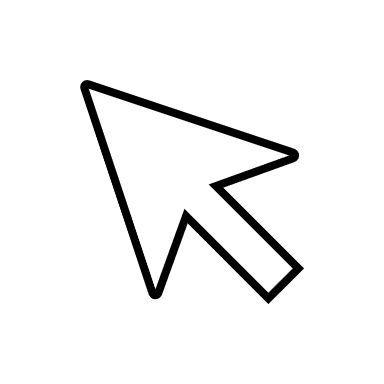 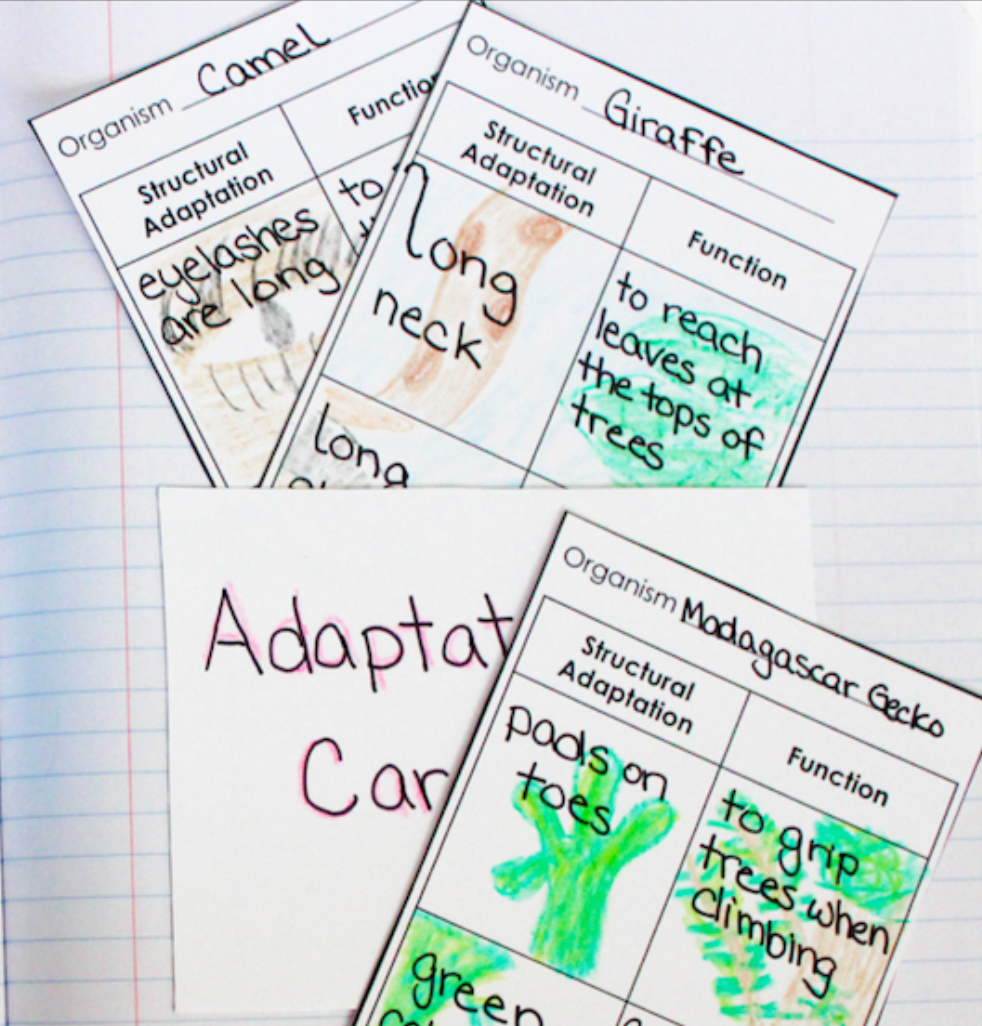 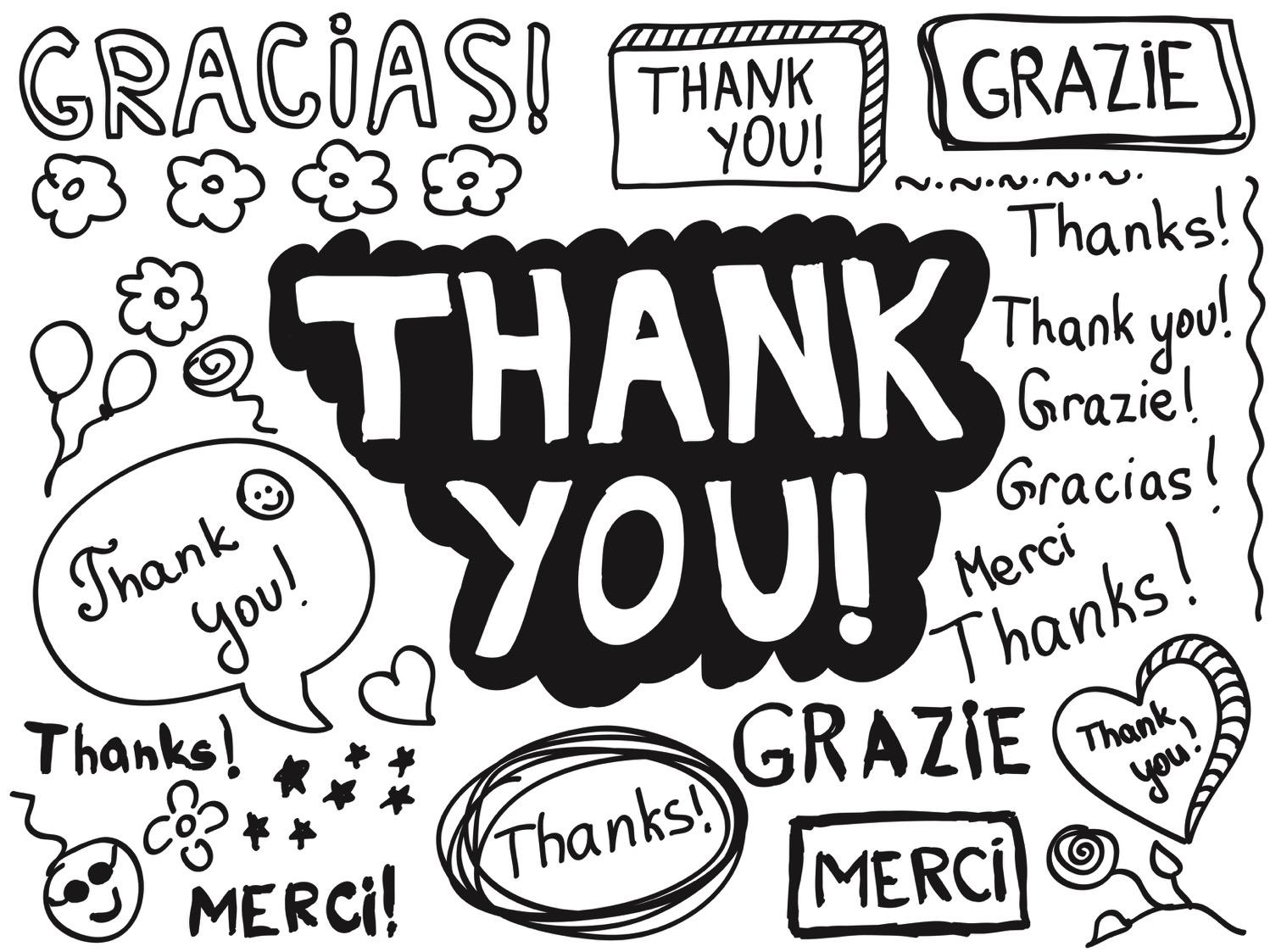 [Speaker Notes: Thanks for watching, and please continue watching CAPs available from this website.]
This Video Was Created With Resources From:
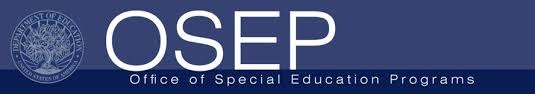 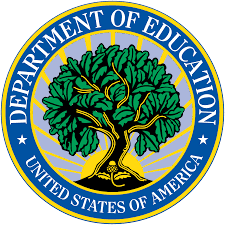 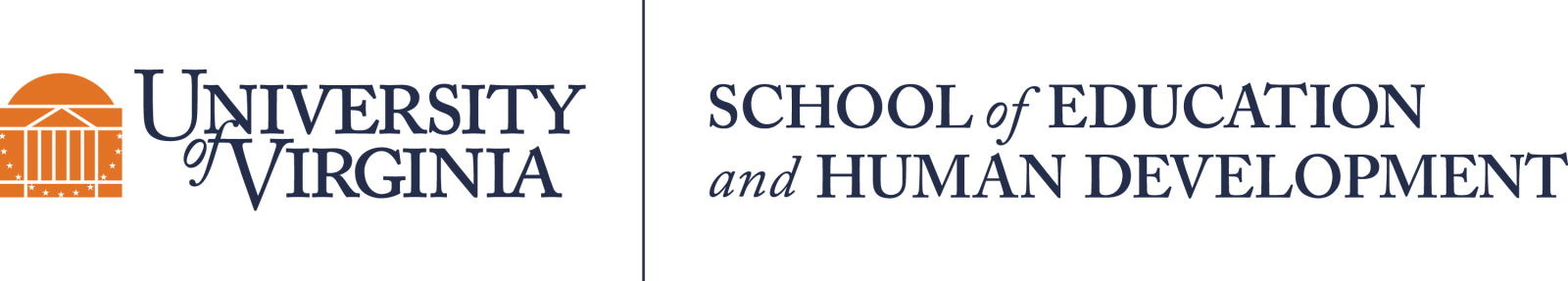 Questions or Comments

 Michael Kennedy, Ph.D.          MKennedy@Virginia.edu 
Rachel L Kunemund, Ph.D.	             rk8vm@virginia.edu
“Big Idea” Question
Intro
Review Concepts
Check-In Questions
Teacher Demo
Vocabulary
Student-Friendly Definition
Examples & Non-Examples
Morphological Word Parts
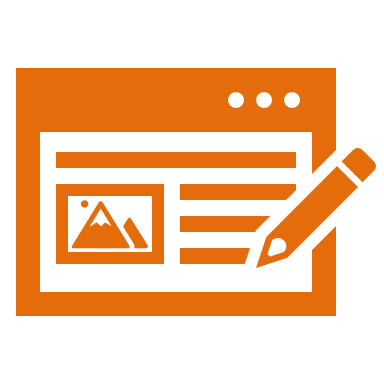 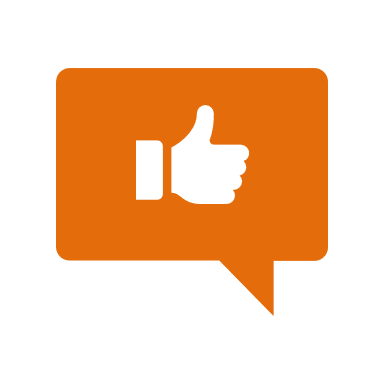 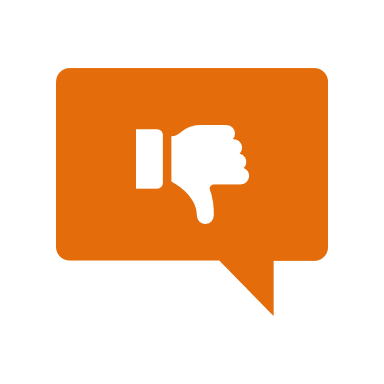 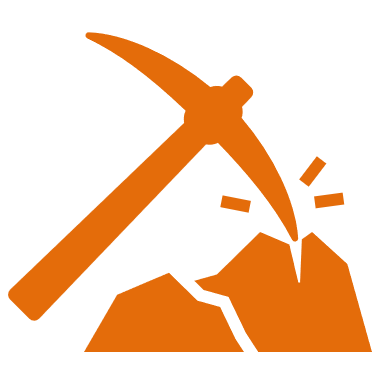 Extension Activity
[Speaker Notes: OK everyone, get ready for our next lesson.  Just as a reminder, these are the different components that our lesson may include, and you’ll see these icons in the top left corner of each slide so that you can follow along more easily!]
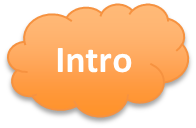 Adaptations
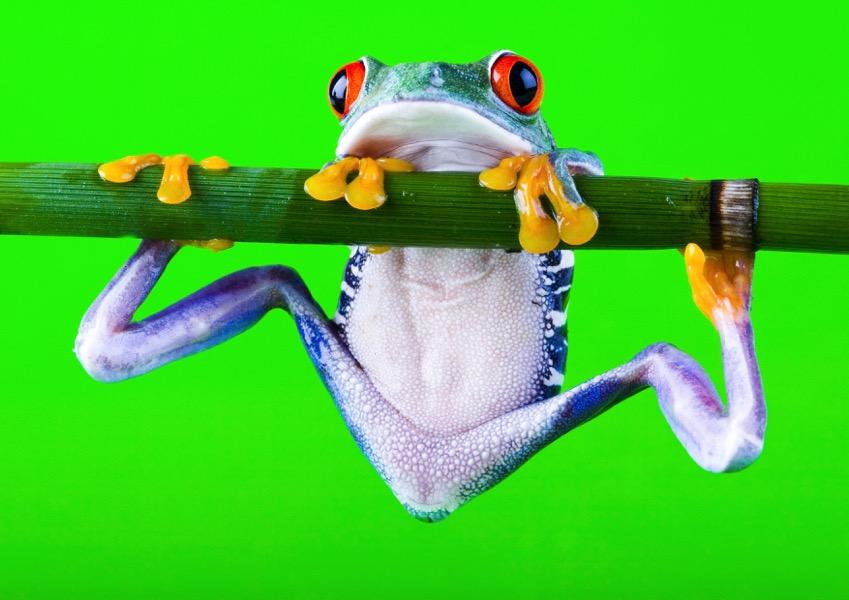 [Speaker Notes: In this lesson we talk about adaptations.]
Big Question: How do mutation, adaptation, and extinction change populations of species over time?
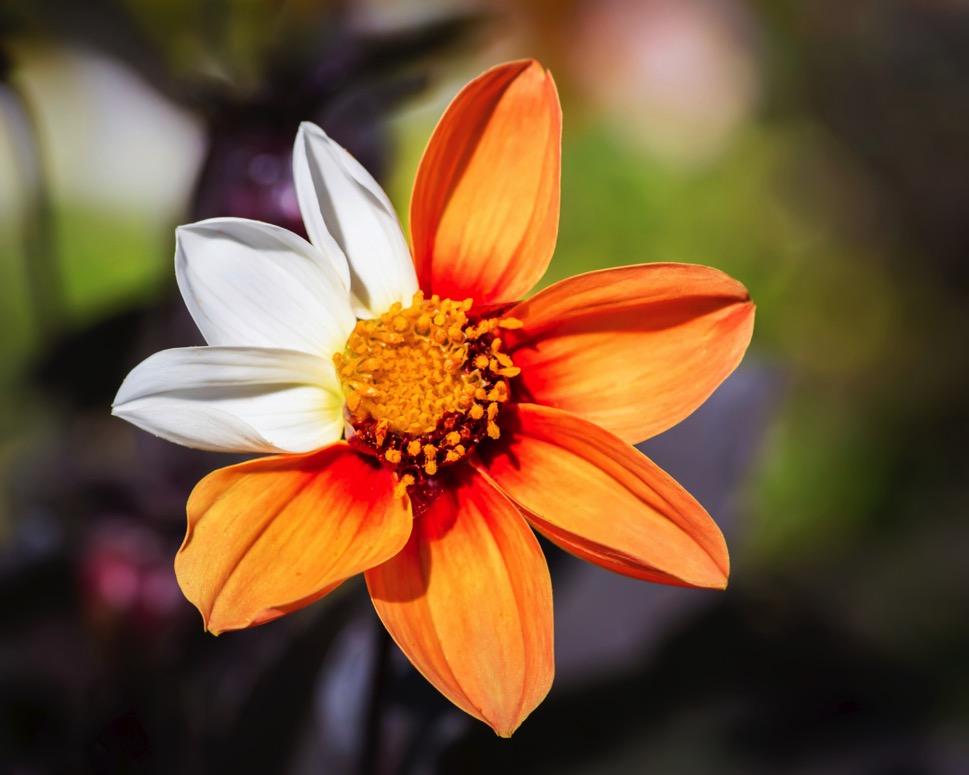 [Speaker Notes: Our “big question” is: How do mutation, adaptation, and extinction change populations of species over time?
[Pause and illicit predictions from students.]

I love all these thoughtful scientific hypotheses!  Be sure to keep this question and your predictions in mind as we move through these next few lessons, and we’ll continue to revisit it.]
[Speaker Notes: Next, let’s review some other words that you already learned, and make sure you are firm in your understanding.]
Inheritable
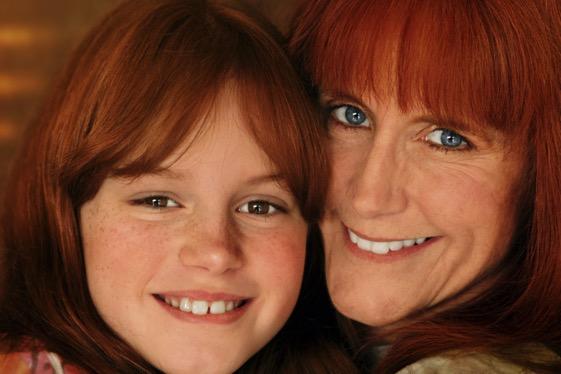 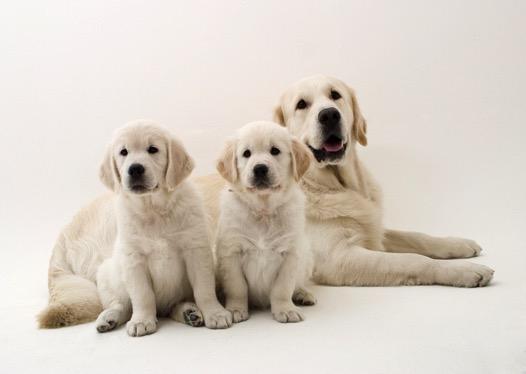 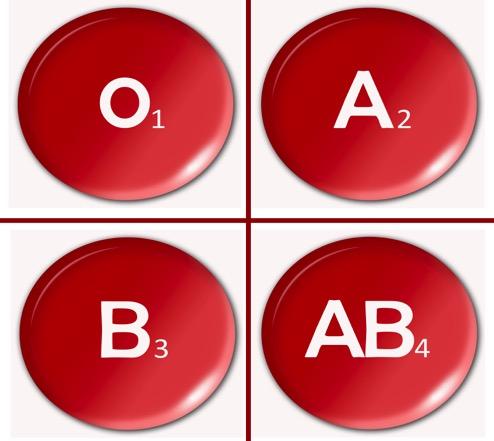 [Speaker Notes: Parents’ hereditary material gives traits—such as eye color, hair color, blood type, or height—to their offspring, or children.
Humans have hereditary traits. So do animals, plants, and other organisms.]
DNA: the hereditary material in 
almost all organisms
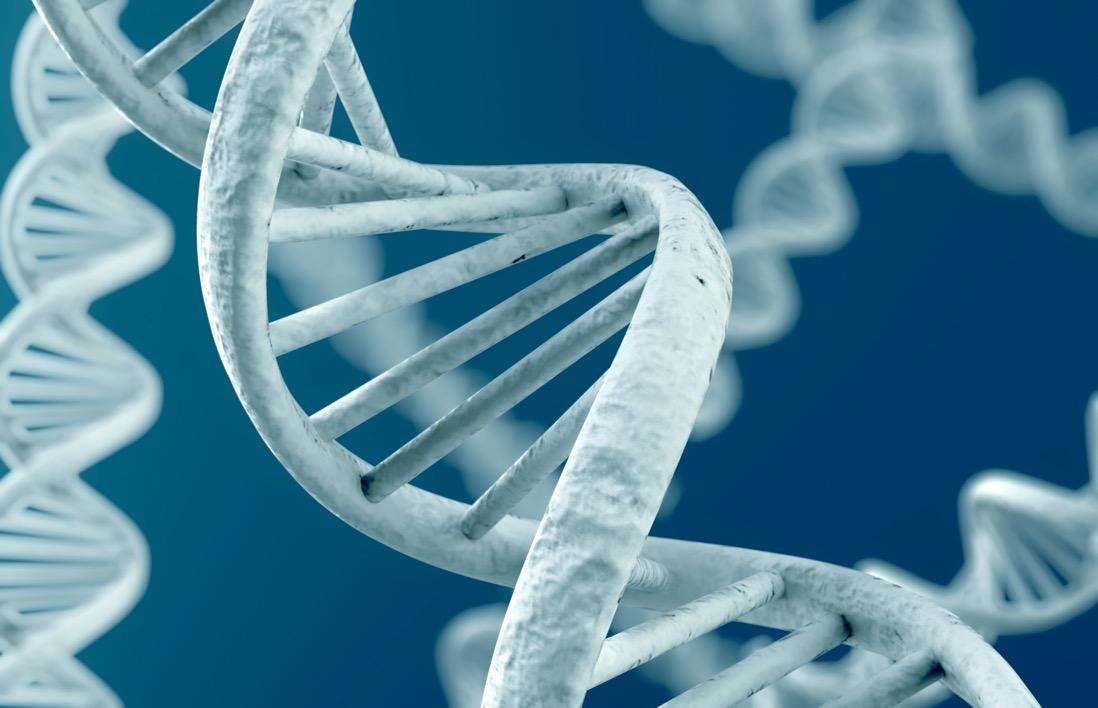 [Speaker Notes: DNA is the hereditary material in all organisms.]
Genes: parts of DNA that carry
information that determines your
traits
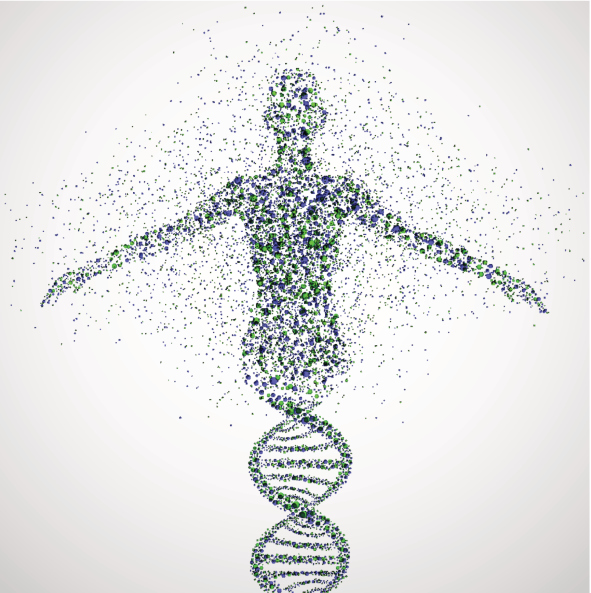 [Speaker Notes: Genes are the parts of DNA that carry the information that determines your traits—such as hair color, height, baldness, and blood type.]
Mutation: a permanent change in the DNA sequence that makes up a gene
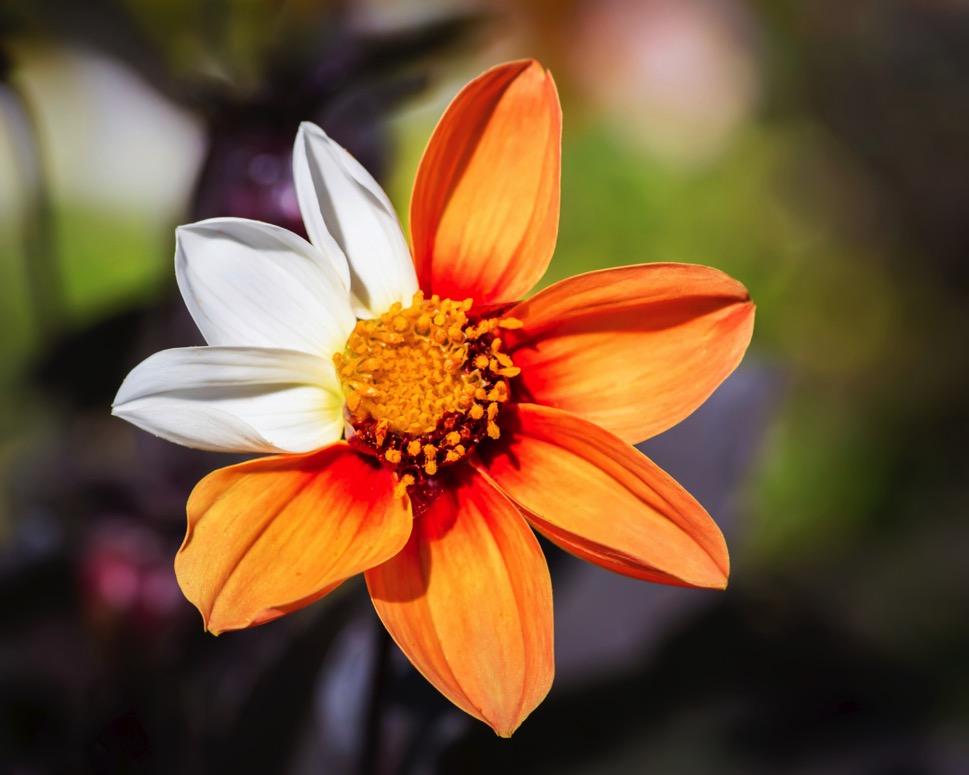 [Speaker Notes: A mutation is a permanent change in the DNA sequence that makes up a gene.]
Biotic Factors: living things, plants or animals, that influence or affect an ecosystem
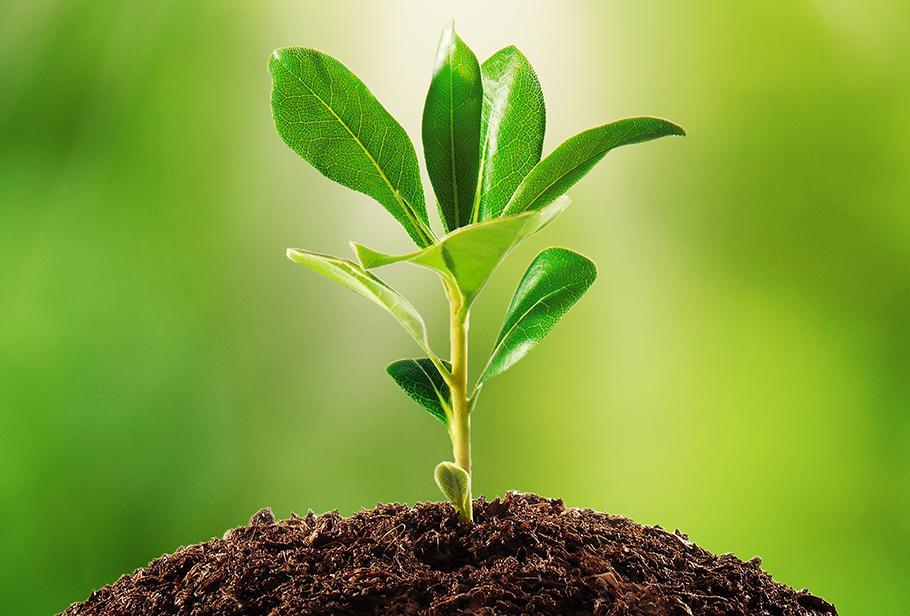 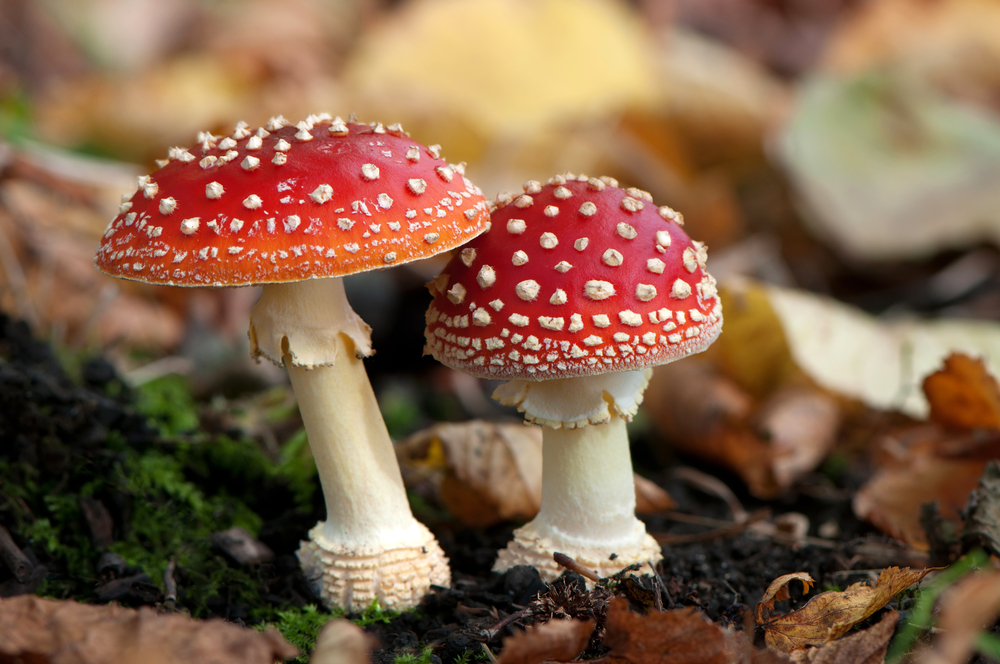 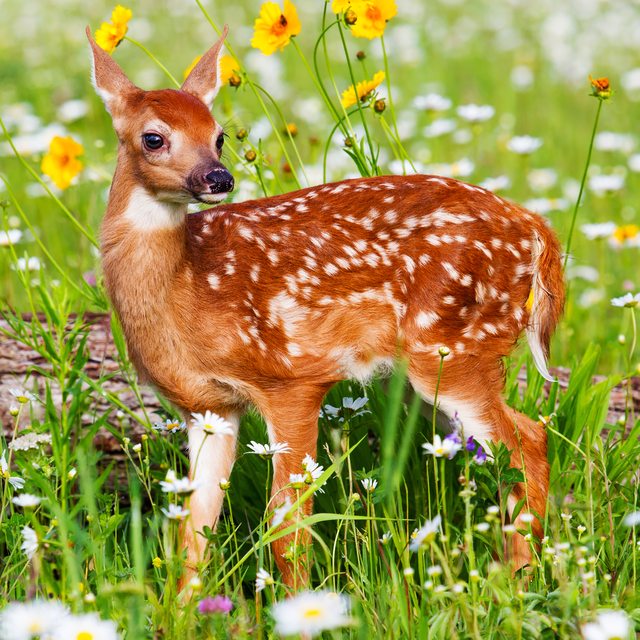 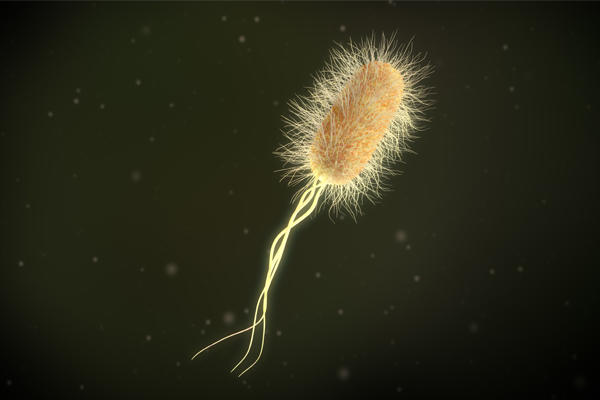 [Speaker Notes: Biotic factors are the living things that influence or affect an ecosystem. And, we will learn more about ecosystems later in the unit.]
Abiotic Factors: non-living things that influence or affect an ecosystem
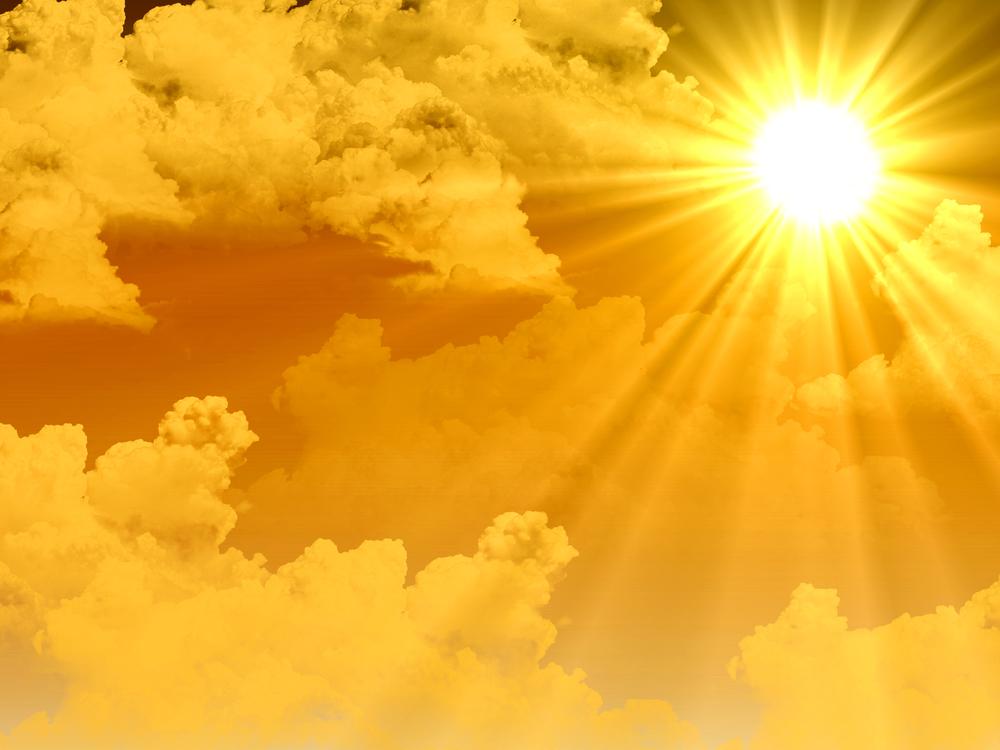 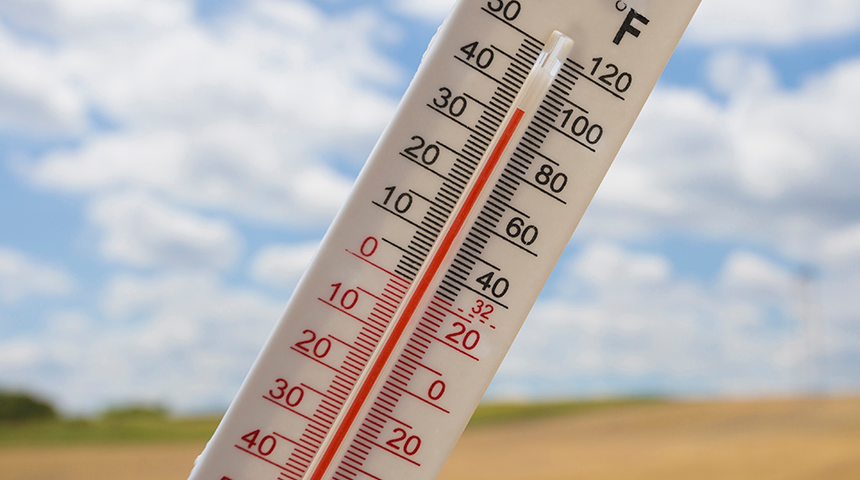 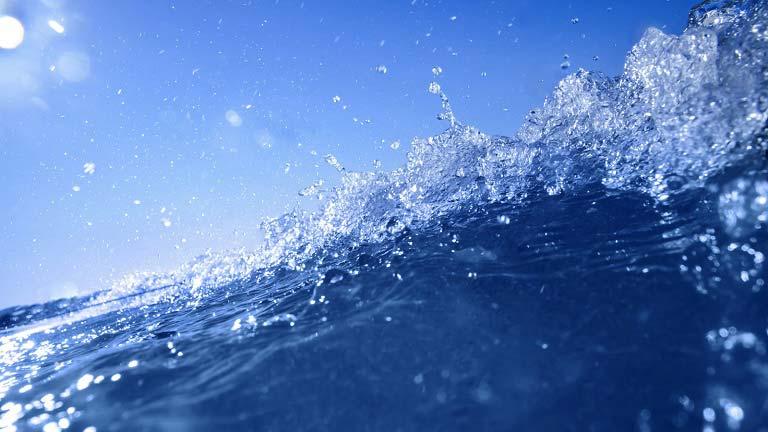 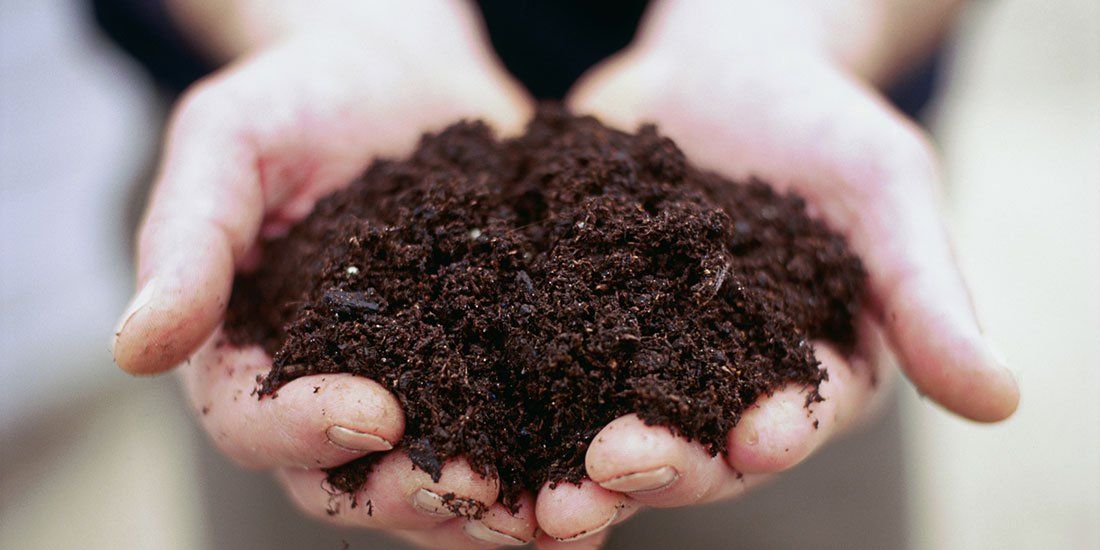 [Speaker Notes: Abiotic factors are the non-living things that influence or affect an ecosystem.]
[Speaker Notes: Now let’s pause for a moment to review the information we have covered already.]
What does inheritable mean?
A trait that is received by choice
A trait that is received by hard work
A trait that is received by genes
A trait that is received by the environment
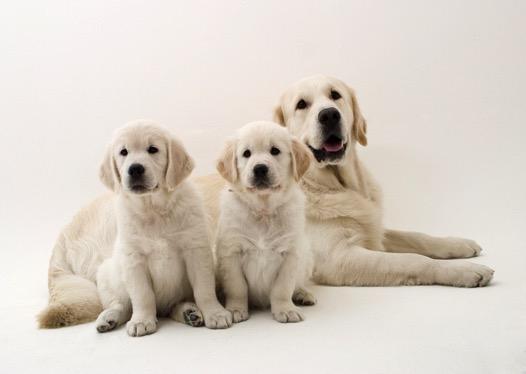 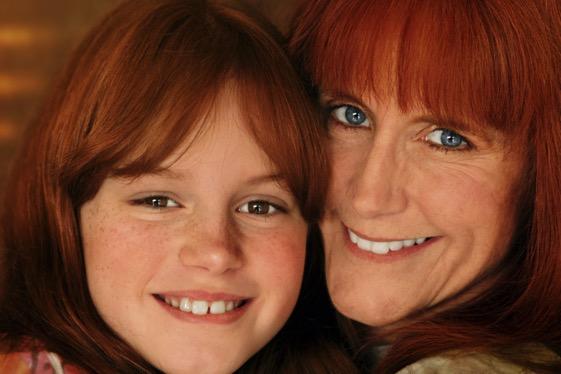 [Speaker Notes: What does inheritable mean?]
What does inheritable mean?
A trait that is received by choice
A trait that is received by hard work
A trait that is received by genes
A trait that is received by the environment
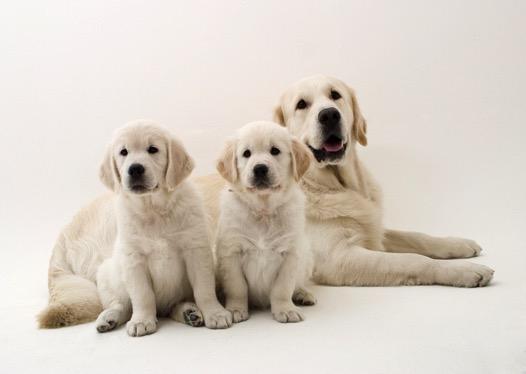 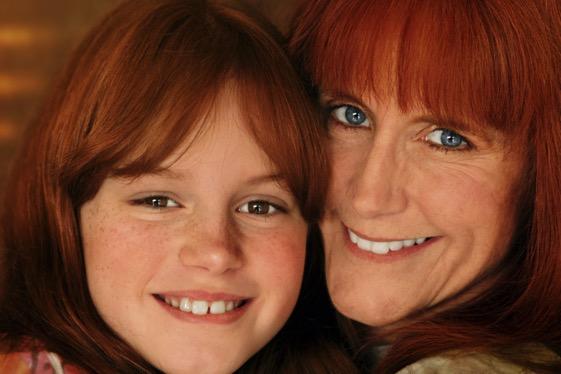 [Speaker Notes: What does inheritable mean?

[Inheritable traits are those that are received by genes.]]
What part of DNA carries the 
information that determines our traits?
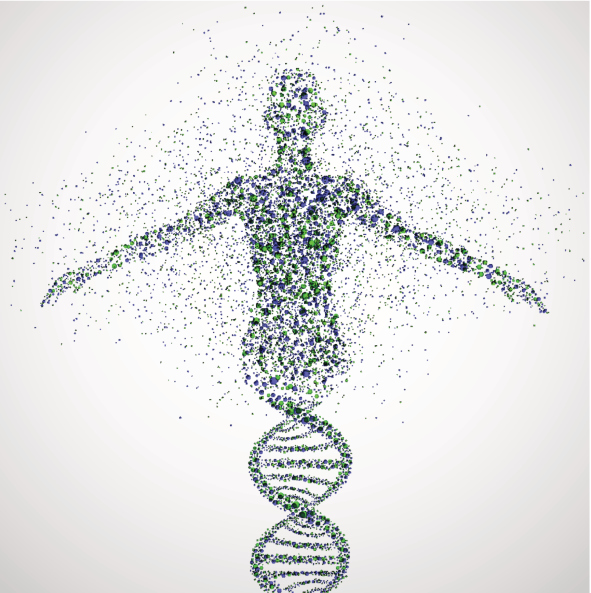 [Speaker Notes: What part of DNA carries the information that determines our traits? 

[Genes are the parts of DNA that carry information that determines your traits.]]
What is a mutation?
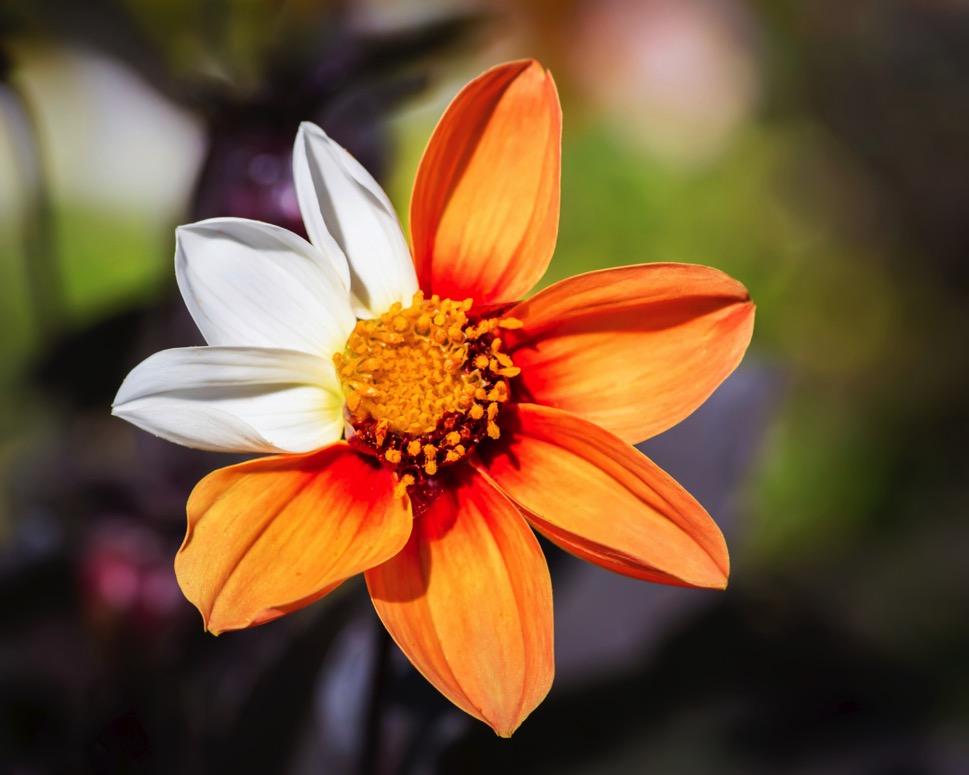 [Speaker Notes: What is a mutation?

[A mutation is a permanent change in the DNA sequence that makes up a gene.]]
What is the difference between biotic and abiotic factors?
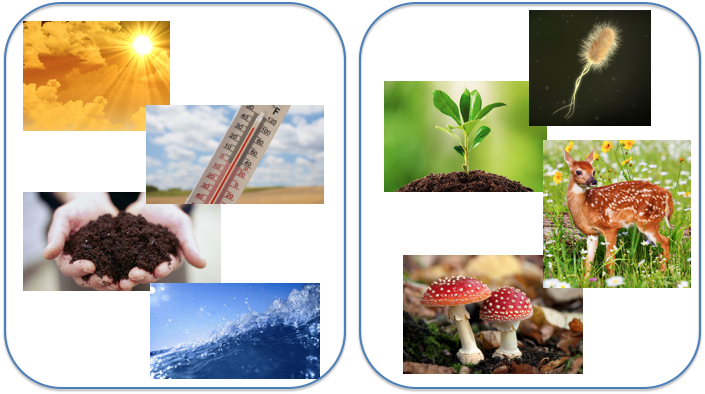 [Speaker Notes: What is the difference between biotic and abiotic factors?

[Biotic factors are the living things, or organisms, that interact with each other in an ecosystem. Abiotic factors are the non-living things in an ecosystem’s environment that organisms interact with.]]
Demonstration
Fit for Survival

Use the presentation linked above to engage students with the topic of adaptations. For each of the slides, ask students to identify the features that make each organism fit for survival in their environment.
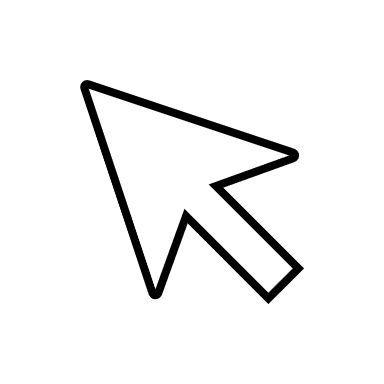 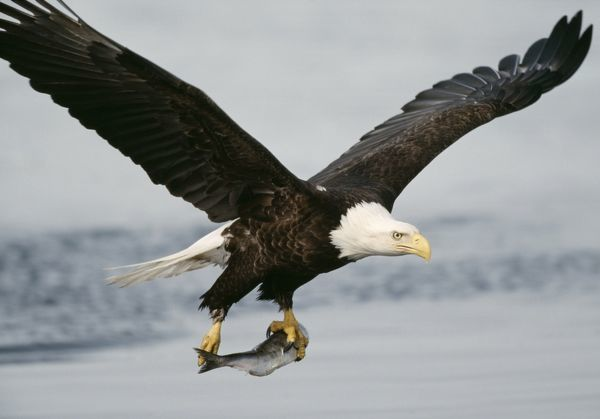 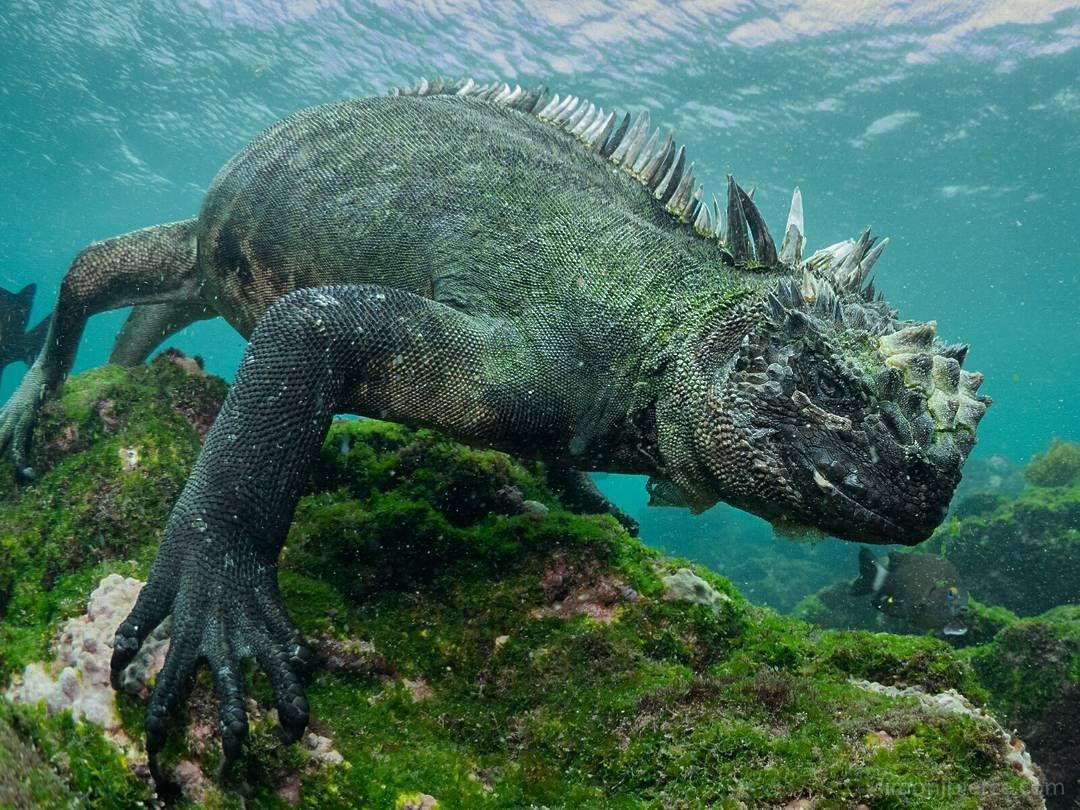 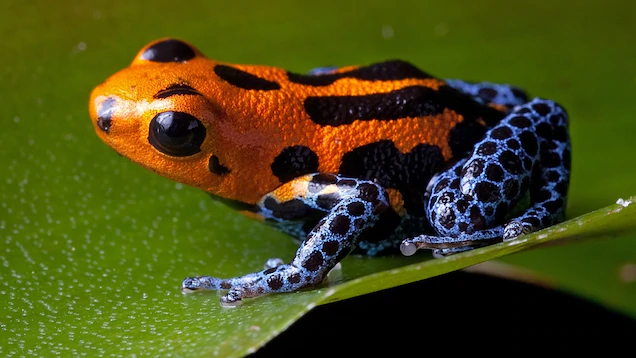 Adaptation
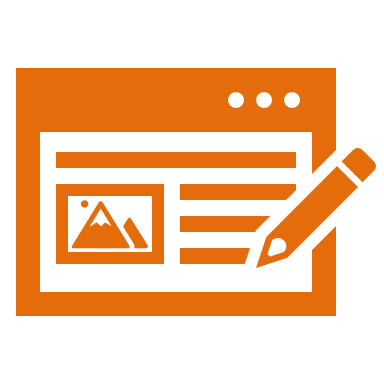 [Speaker Notes: Now that we’ve reviewed, let’s define our new term, adaptation.]
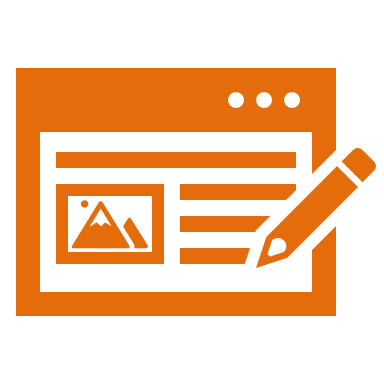 Adaptation: a change or characteristic that helps an organism survive in its environment
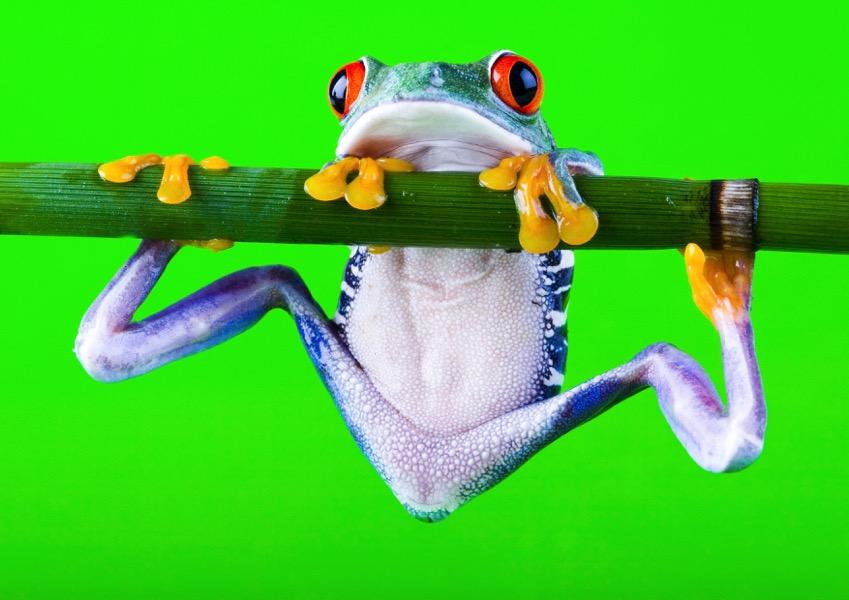 [Speaker Notes: An adaptation is a change or characteristic that helps an organism survive in its environment.]
[Speaker Notes: Let’s check-in for understanding.]
What is an adaptation?
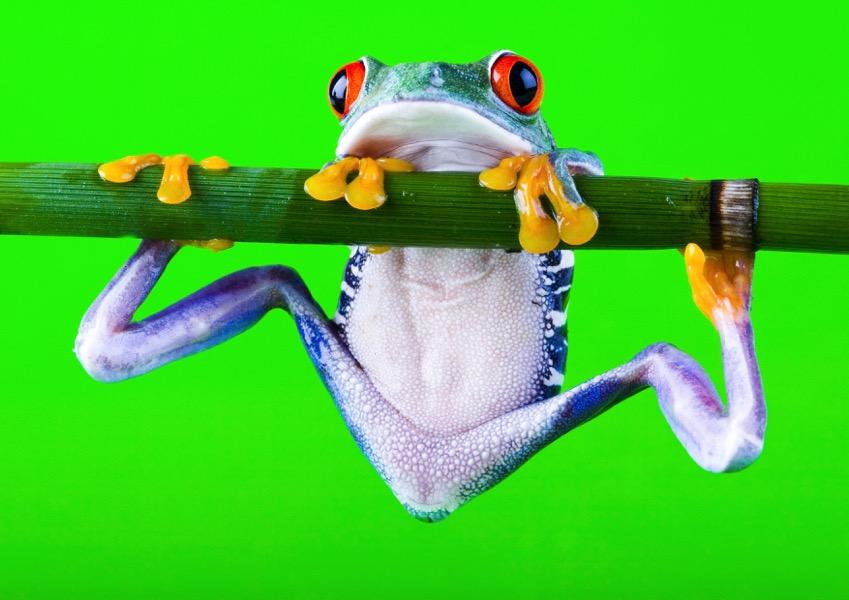 [Speaker Notes: What is an adaptation?

[An adaptation is a change or characteristic that helps an organism survive in its environment.]]
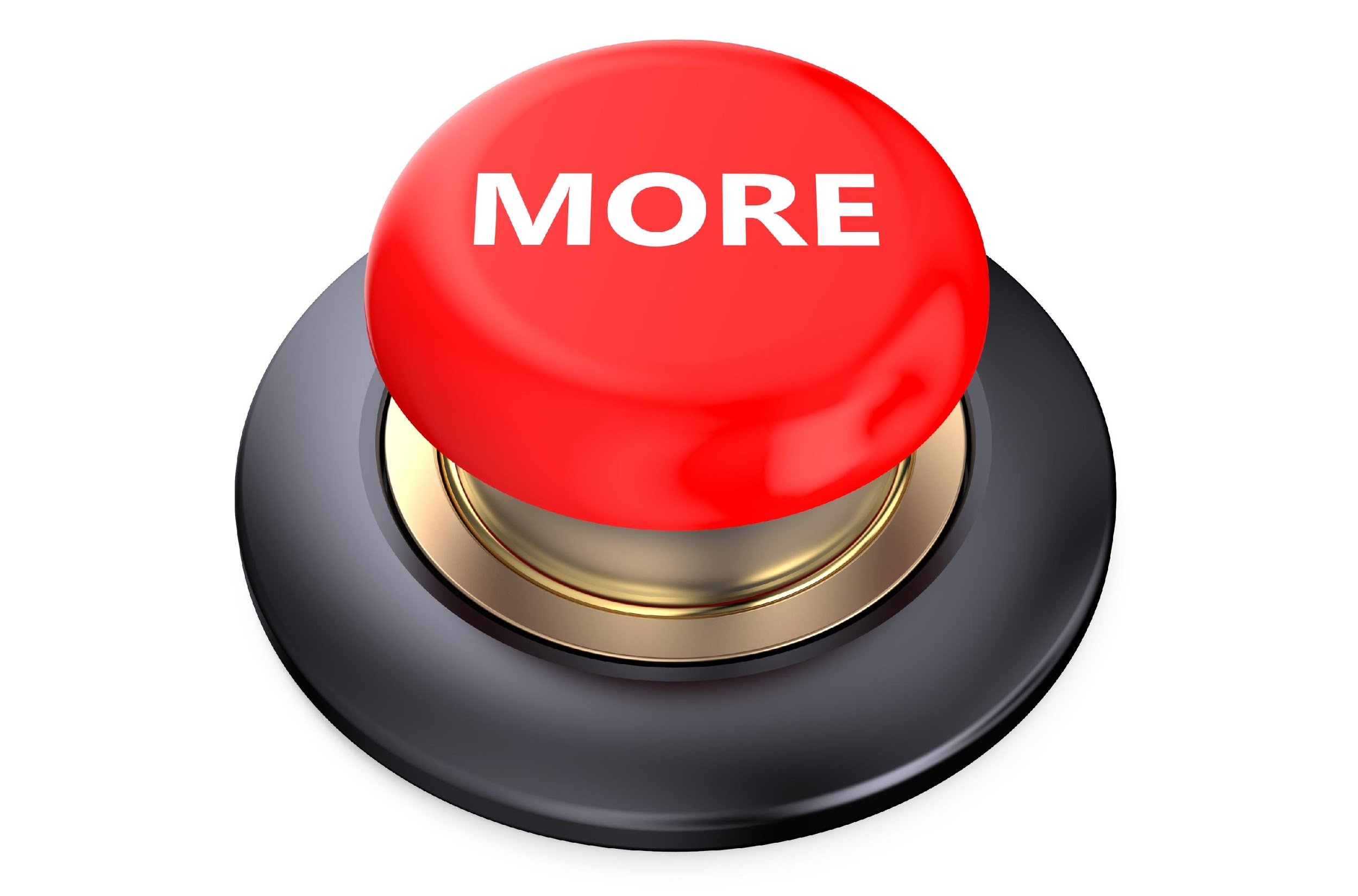 [Speaker Notes: That is the basic definition, but there is a bit more you need to know.]
Can be in response to biotic or abiotic factors.
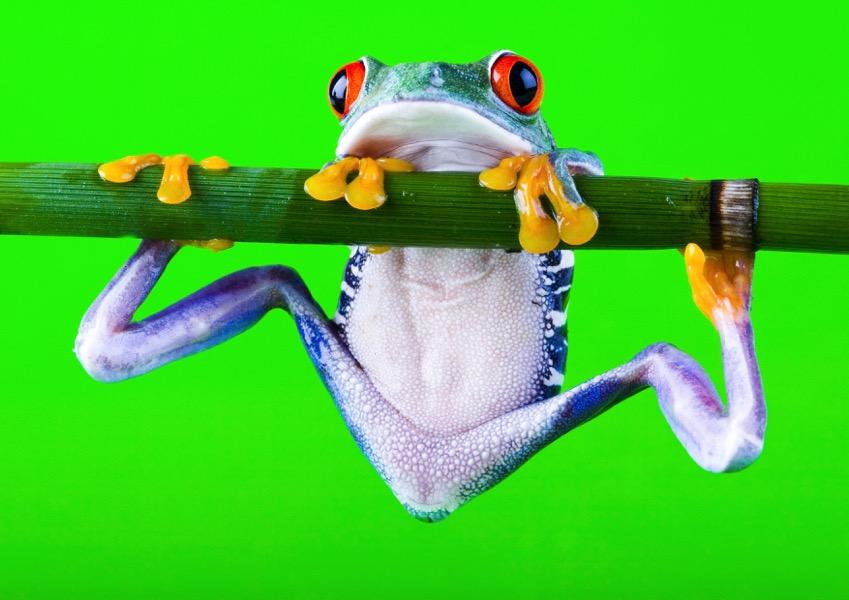 [Speaker Notes: Adaptations can develop in response to biotic or abiotic factors.]
[Speaker Notes: Let’s check-in for understanding.]
What are adaptations in response to?
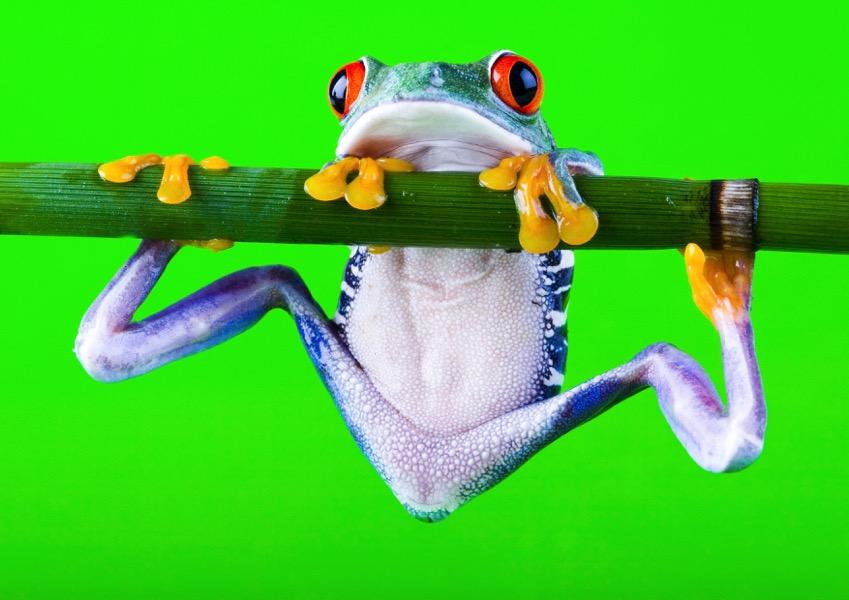 [Speaker Notes: What are adaptations in response to?

[They can be in response to the biotic and abiotic factors in an organism’s environment.]]
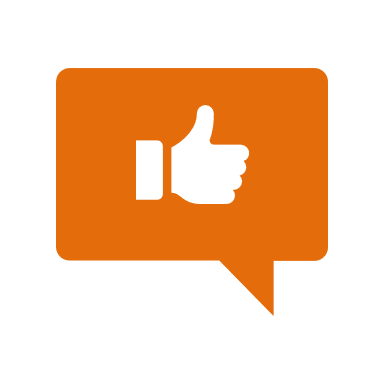 [Speaker Notes: Now, let’s talk about some examples of adaptations.]
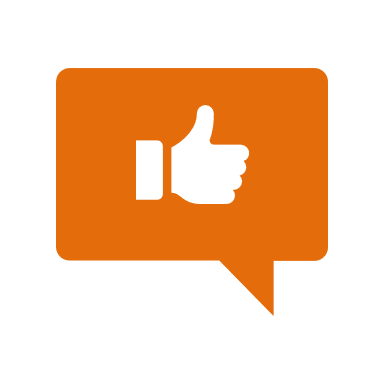 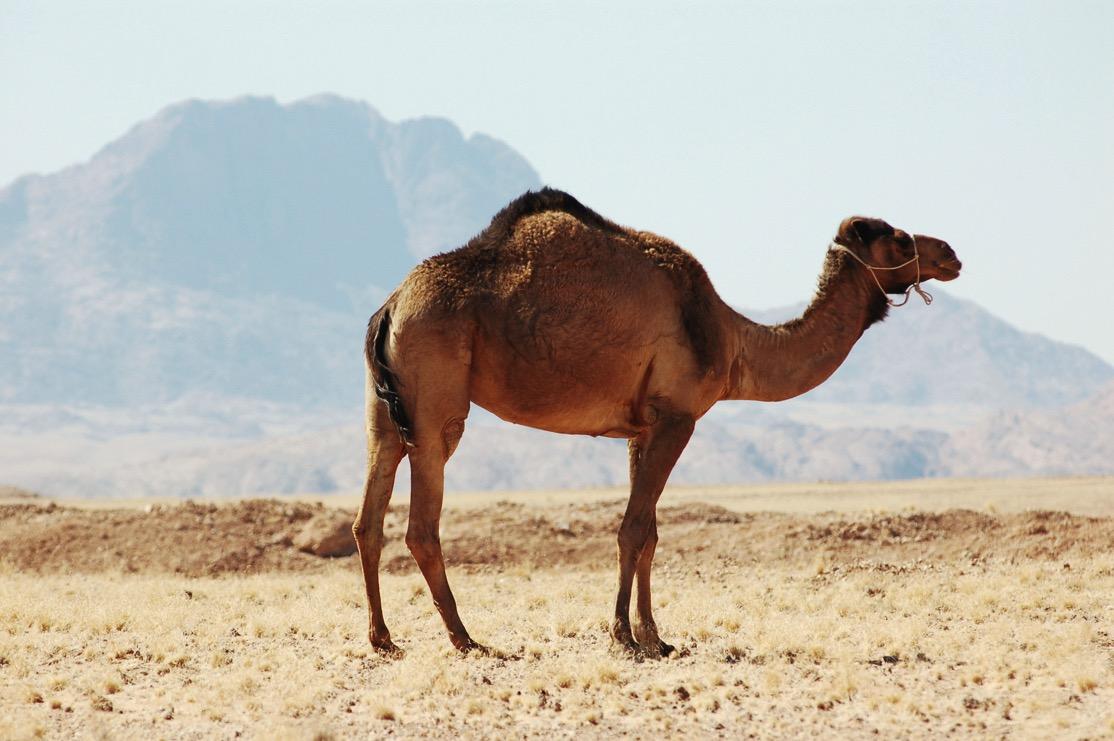 Water conservation
[Speaker Notes: Camels have an adaptation that allows them to store water for long periods of time. This makes camels well-suited for survival in hot and dry climates.]
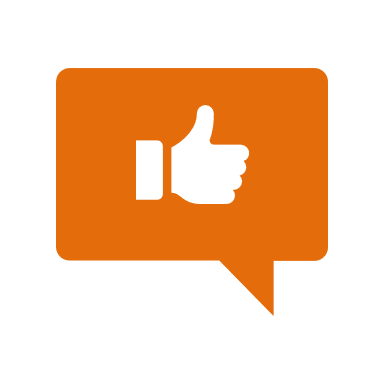 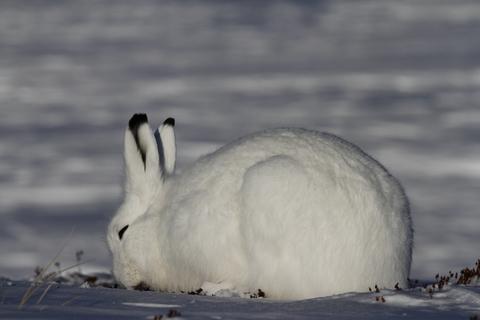 [Speaker Notes: The rabbit’s white fur is an adaptation because it allows the rabbit to evade predators and increases survival chances.]
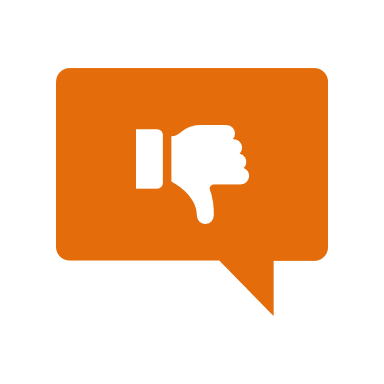 [Speaker Notes: Now, let’s talk about some non-examples of adaptations.]
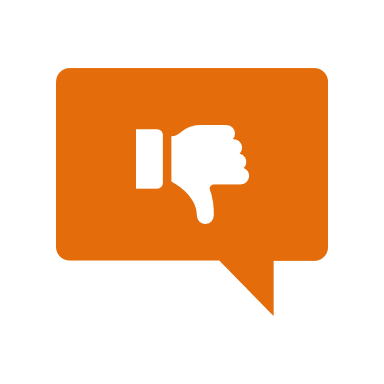 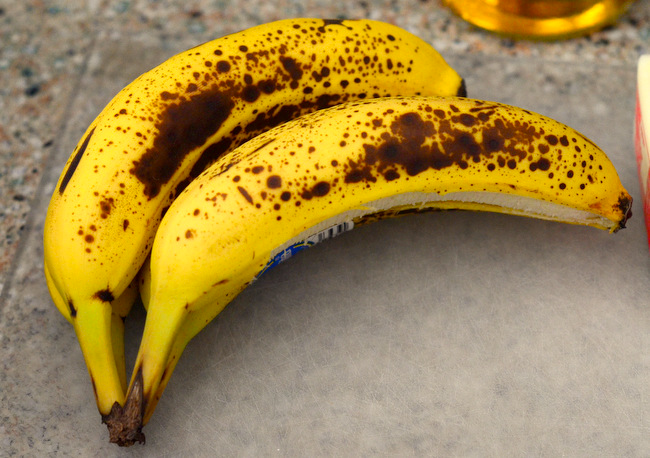 [Speaker Notes: A banana ripening is not an adaptation because it does not help the banana survive.]
[Speaker Notes: Let’s check-in for understanding.]
What is an example of an adaptation?
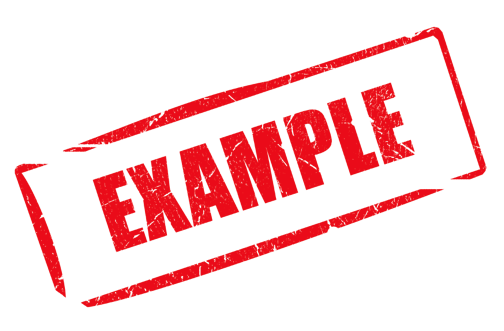 [Speaker Notes: What is an example of an adaptation?]
Sea anemones are poisonous, but clownfish have developed a layer of mucus that protects them from the stinging cells. The mucus is best described as  ---
An adaptation
A relationship
An energy requirement
A social hierarchy
A mutation
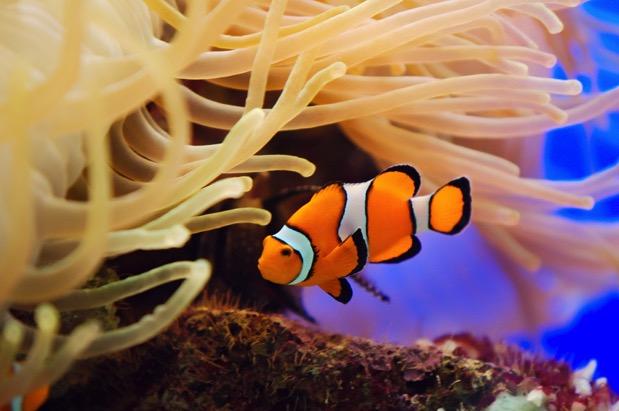 [Speaker Notes: Sea anemones are poisonous, but clownfish have developed a layer of mucus that protects them from the stinging cells. The mucus is best described as ---

Taken from Practice Test (item #1)]
Sea anemones are poisonous, but clownfish have developed a layer of mucus that protects them from the stinging cells. The mucus is best described as  ---
An adaptation
A relationship
An energy requirement
A social hierarchy
A mutation
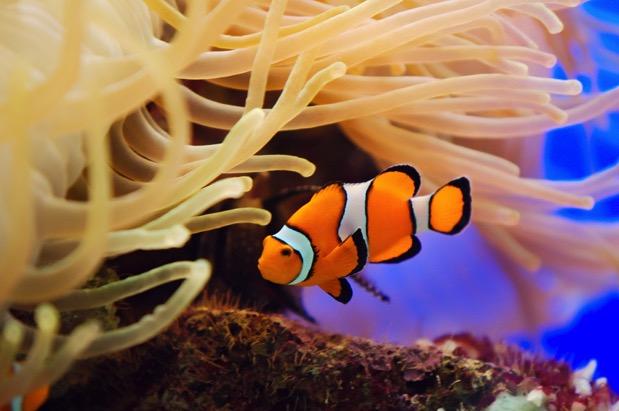 [Speaker Notes: Sea anemones are poisonous, but clownfish have developed a layer of mucus that protects them from the stinging cells. The mucus is best described as ---

[An adaptation]

Taken from Practice Test (item #1)]
What is an adaptation?
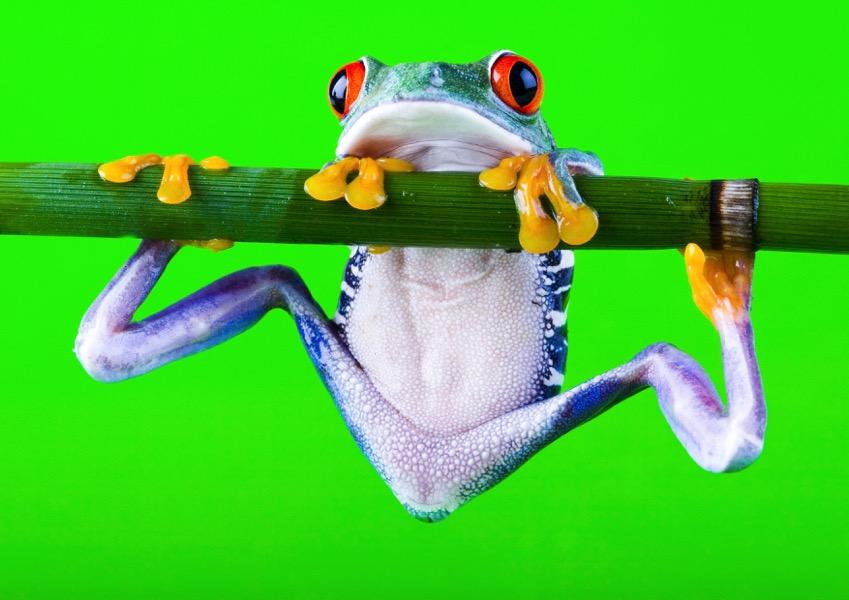 [Speaker Notes: What is an adaptation?

[An adaptation is a change or characteristic that helps an organism survive in its environment.]]
How is an adaptation the 
same as/different from a mutation?
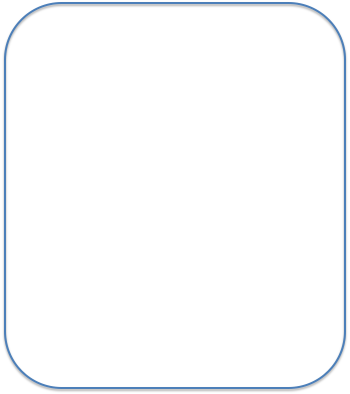 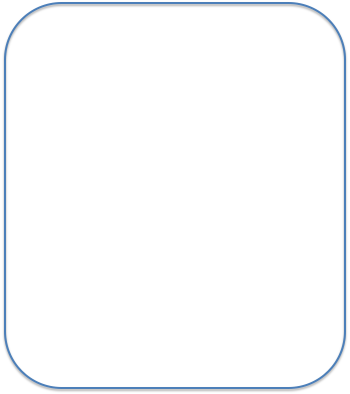 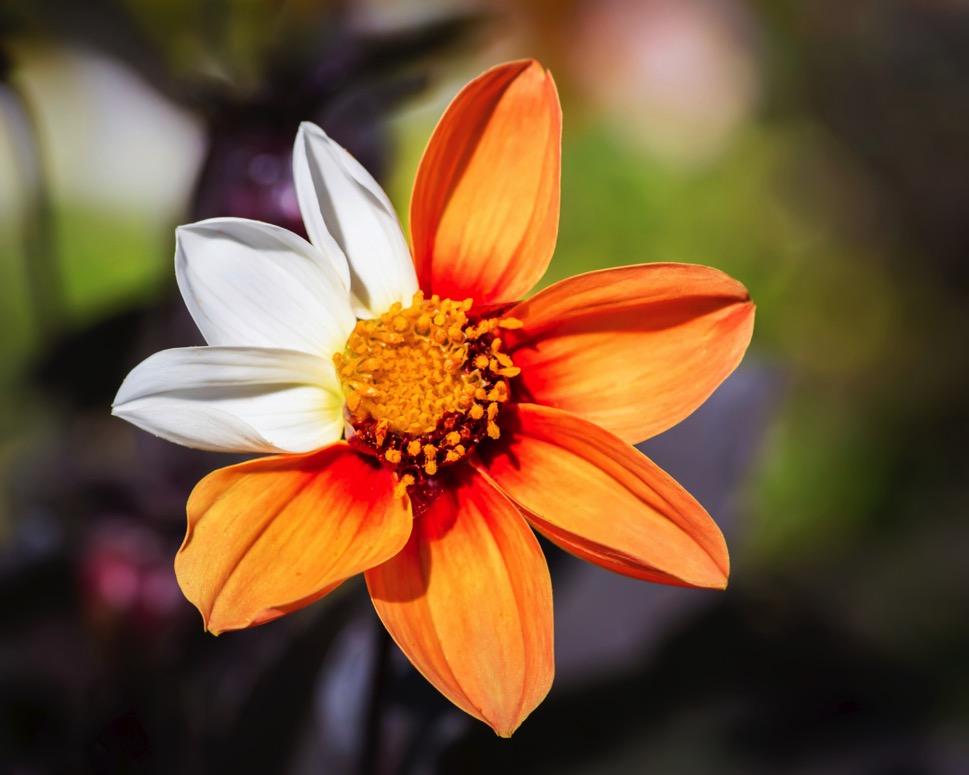 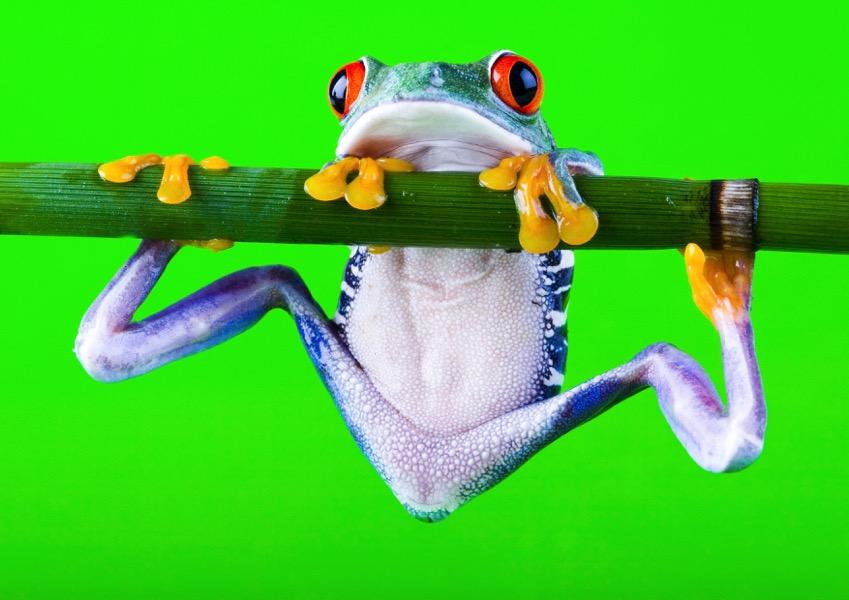 [Speaker Notes: How is an adaptation the same as/different from a mutation?

[An adaptation is a change or characteristic that helps an organism survive in its environment. 

A mutation is a permanent change in the DNA sequence that makes up a gene.

Both CAN be beneficial!]]
Remember!!!
[Speaker Notes: So remember!]
Adaptation: a change or characteristic that helps an organism survive in its environment
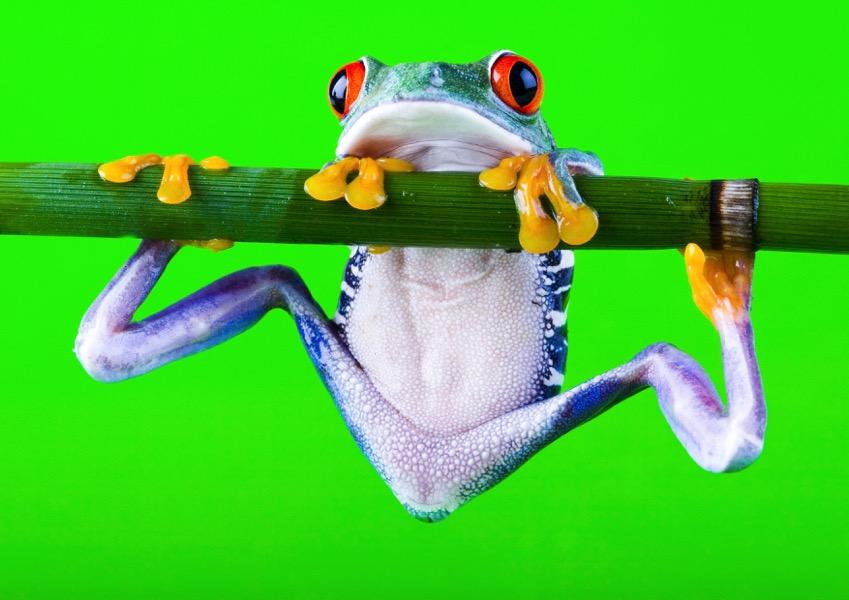 [Speaker Notes: An adaptation is a change or characteristic that helps an organism survive in its environment.]
Extension Activity
Form and Function Activity







Linked above are cards that can be used for reviewing the topic of adaptations with your class. Students will consider the connection between form and function as they research organisms that they choose or are assigned. Decide ahead of time if you want the students to work independently or with a partner/group.
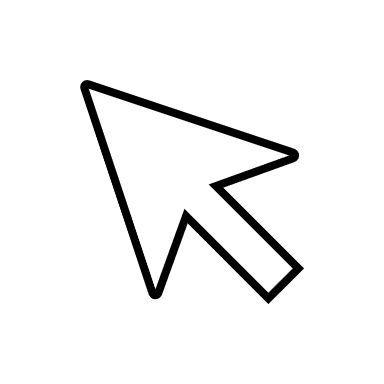 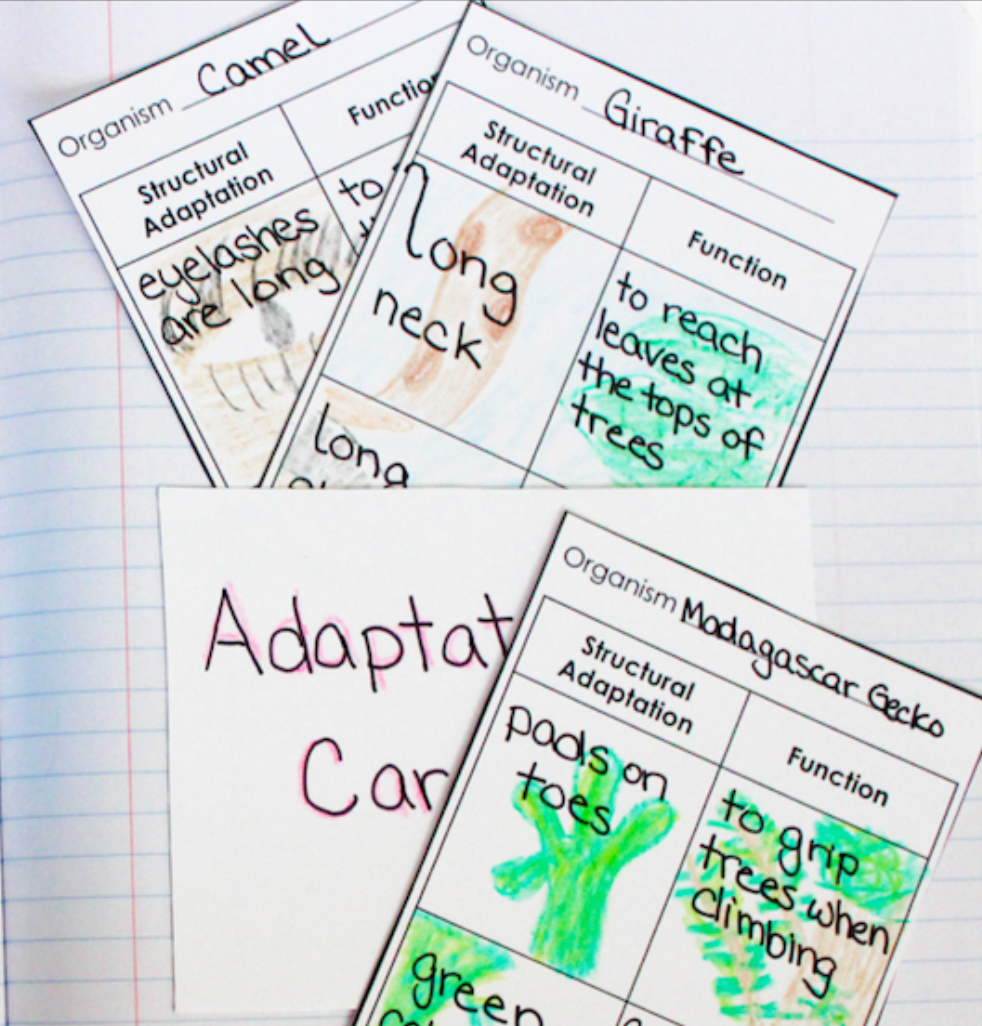 Big Question: How do mutation, adaptation, and extinction change populations of species over time?
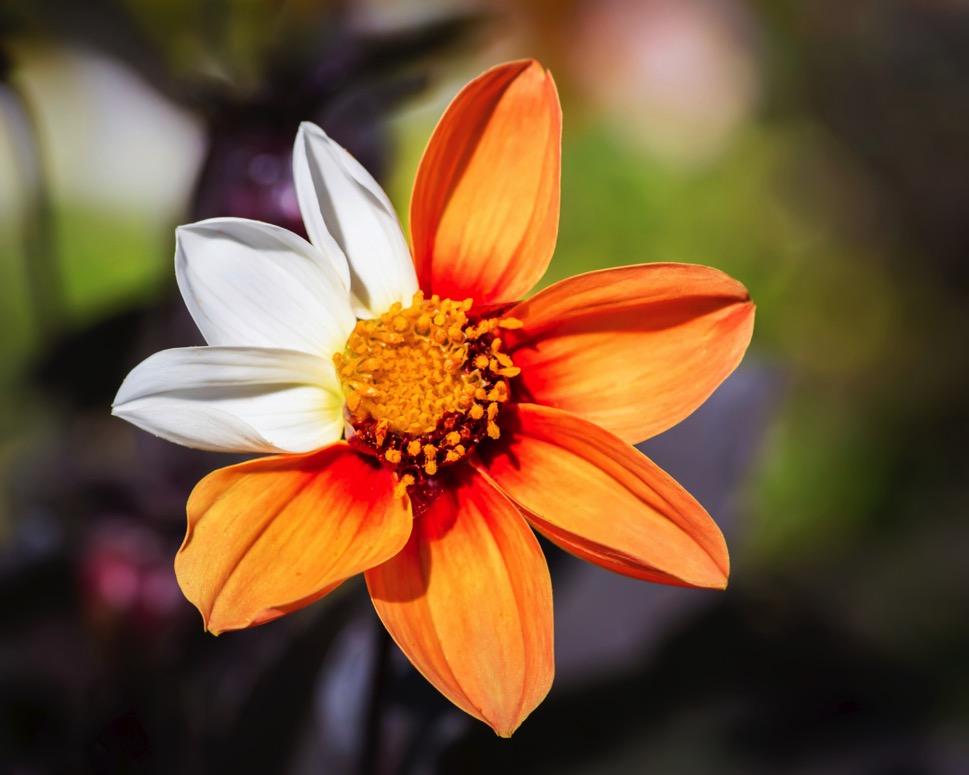 [Speaker Notes: Explicit cue to revisit the big question at the end of the lesson: Okay everyone. Now that we’ve learned the term adaptation, let’s reflect once more on our big question.  Was there anything that we predicted earlier that was correct or incorrect? Do you have any new hypotheses to share?]
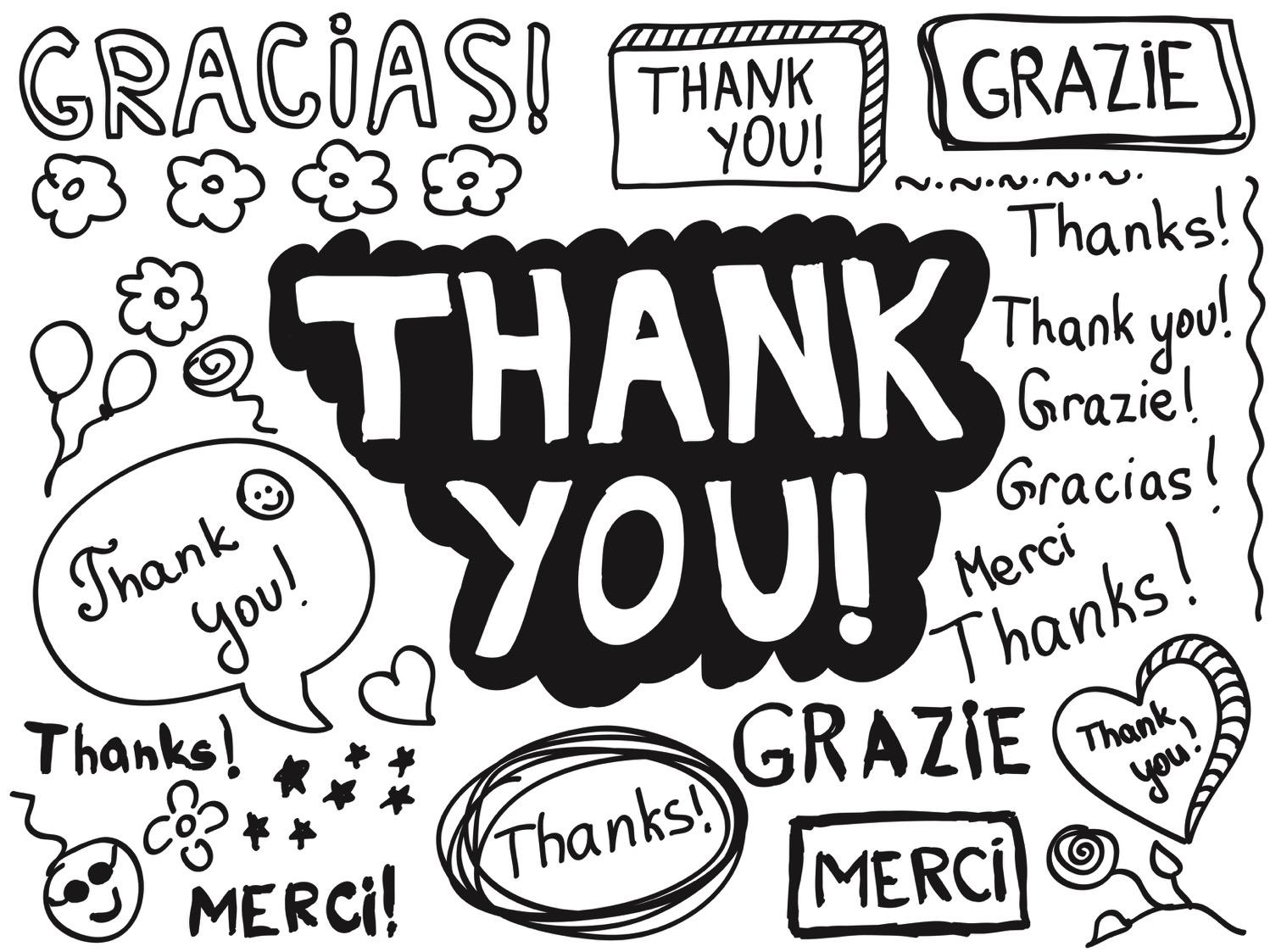 [Speaker Notes: Thanks for watching, and please continue watching CAPs available from this website.]
This Video Was Created With Resources From:
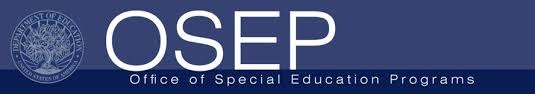 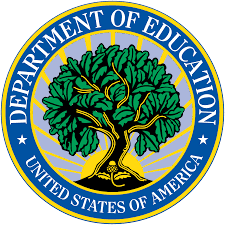 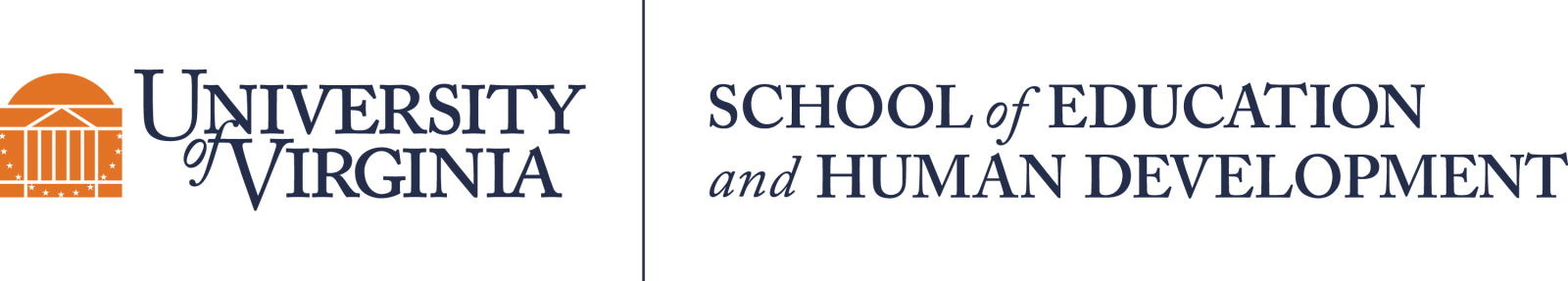 Questions or Comments

 Michael Kennedy, Ph.D.          MKennedy@Virginia.edu 
Rachel L Kunemund, Ph.D.	             rk8vm@virginia.edu
“Big Idea” Question
Intro
Review Concepts
Check-In Questions
Teacher Demo
Vocabulary
Student-Friendly Definition
Examples & Non-Examples
Morphological Word Parts
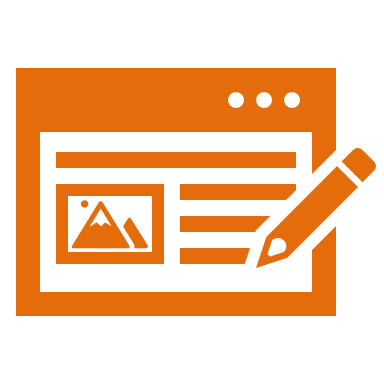 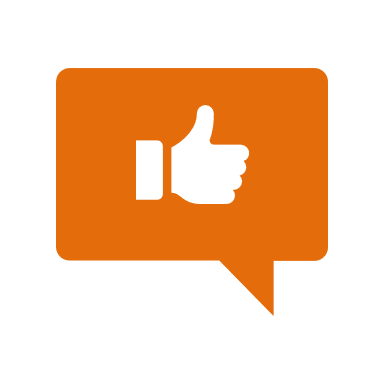 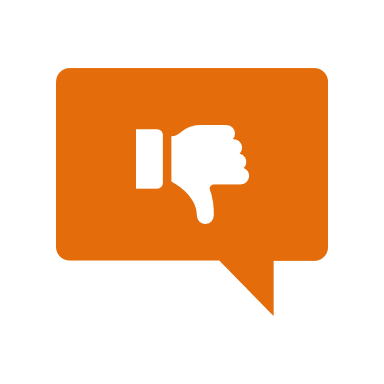 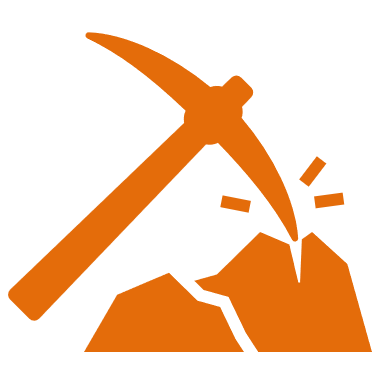 Extension Activity
[Speaker Notes: OK everyone, get ready for our next lesson.  Just as a reminder, these are the different components that our lesson may include, and you’ll see these icons in the top left corner of each slide so that you can follow along more easily!]
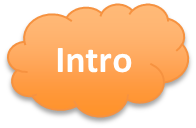 Extinction
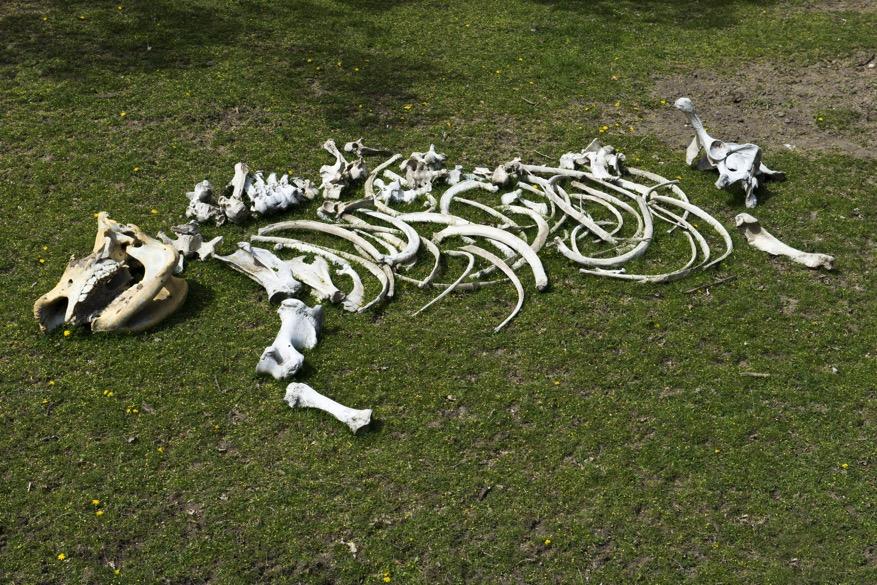 [Speaker Notes: In this lesson we talk about extinction.]
Big Question: How do mutation, adaptation, and extinction change populations of species over time?
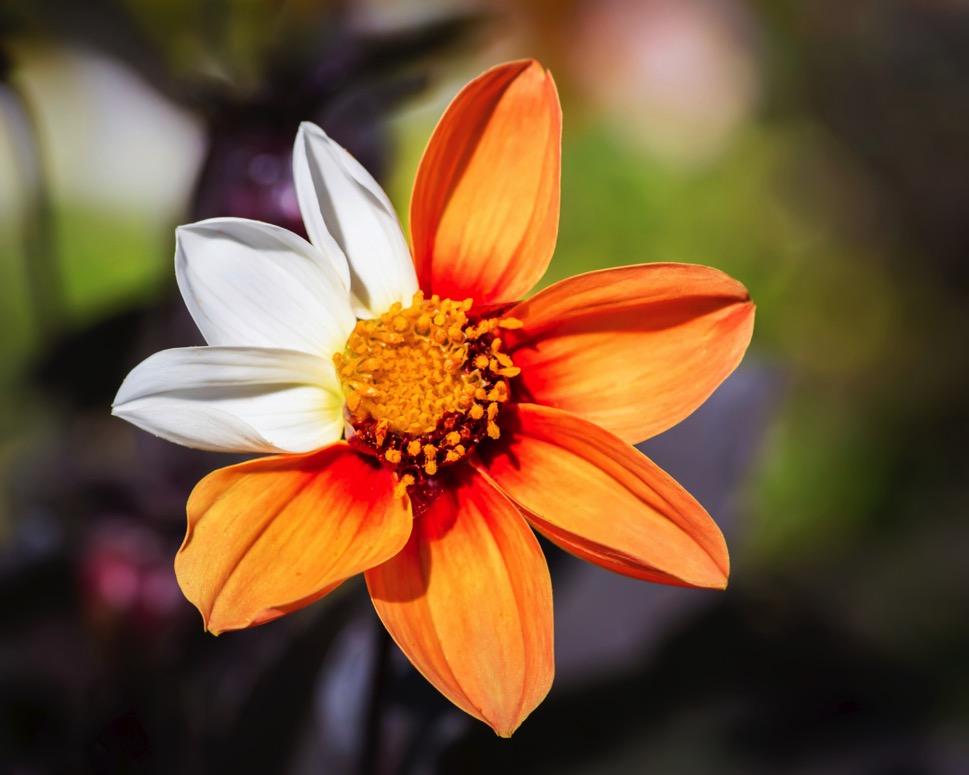 [Speaker Notes: Our “big question” is: How do mutation, adaptation, and extinction change populations of species over time?
[Pause and illicit predictions from students.]

I love all these thoughtful scientific hypotheses!  Be sure to keep this question and your predictions in mind as we move through these next few lessons, and we’ll continue to revisit it.]
[Speaker Notes: Next, let’s review some other words that you already learned, and make sure you are firm in your understanding.]
Inheritable
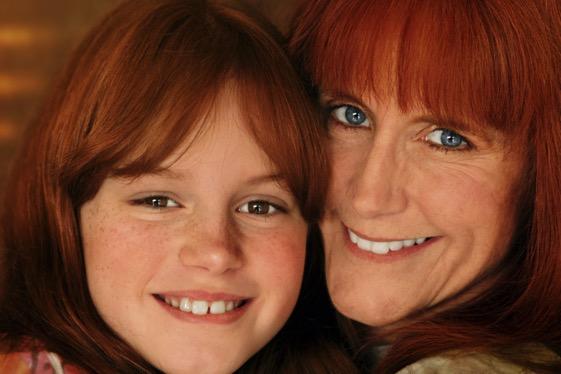 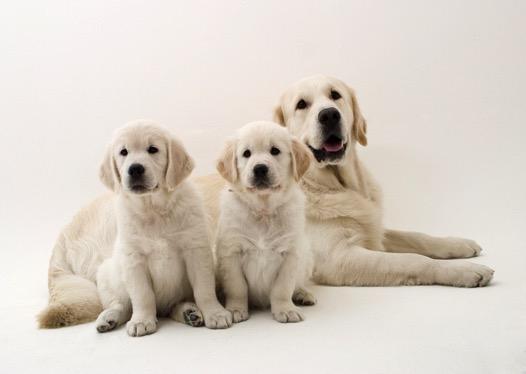 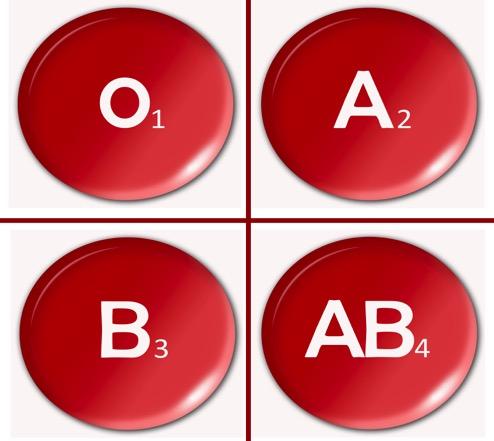 [Speaker Notes: Parents’ hereditary material gives traits—such as eye color, hair color, blood type, or height—to their offspring, or children.
Humans have hereditary traits. So do animals, plants, and other organisms.]
DNA: the hereditary material in 
almost all organisms
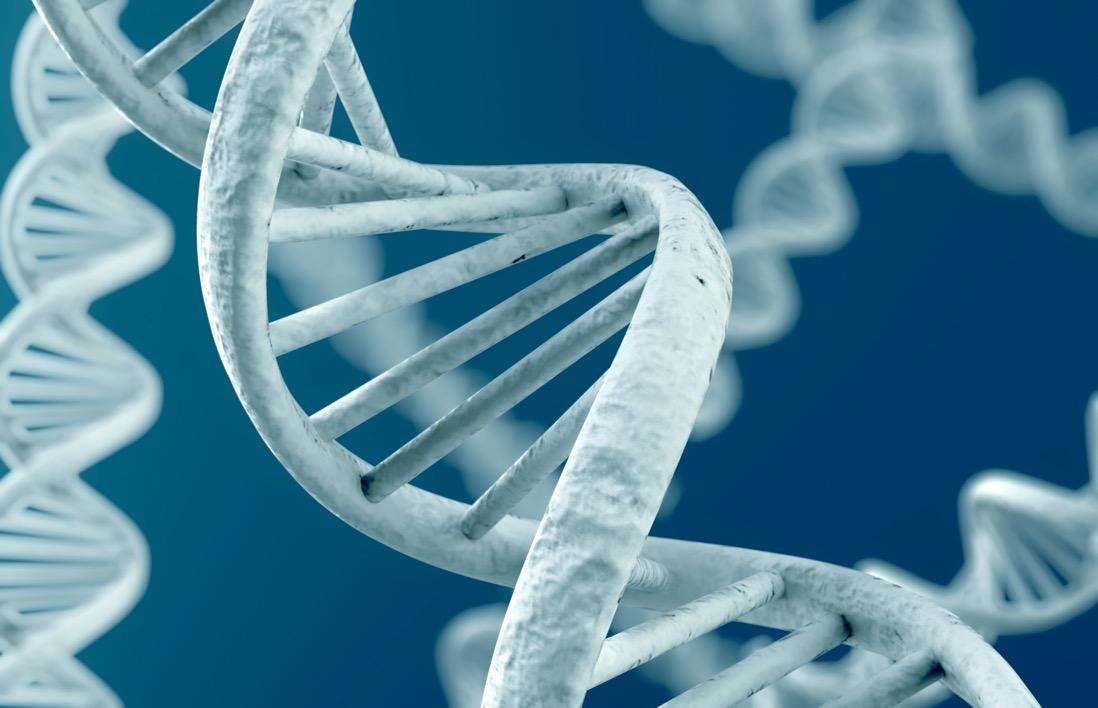 [Speaker Notes: DNA is the hereditary material in all organisms.]
Genes: parts of DNA that carry
information that determines your
traits
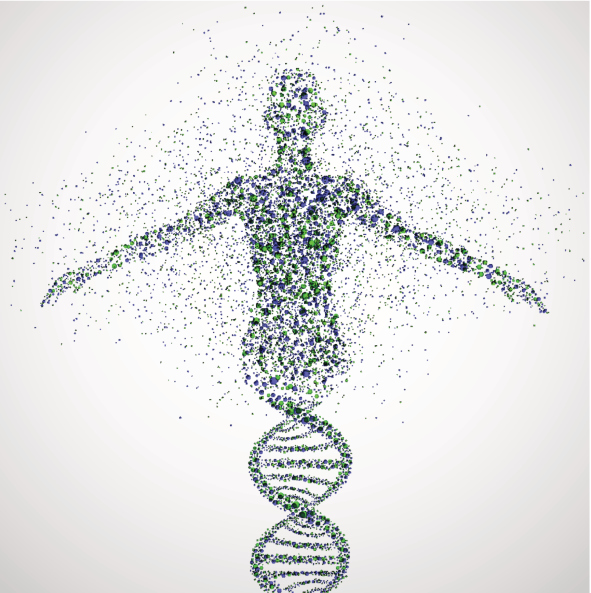 [Speaker Notes: Genes are the parts of DNA that carry the information that determines your traits—such as hair color, height, baldness, and blood type.]
Mutation: a permanent change in the DNA sequence that makes up a gene
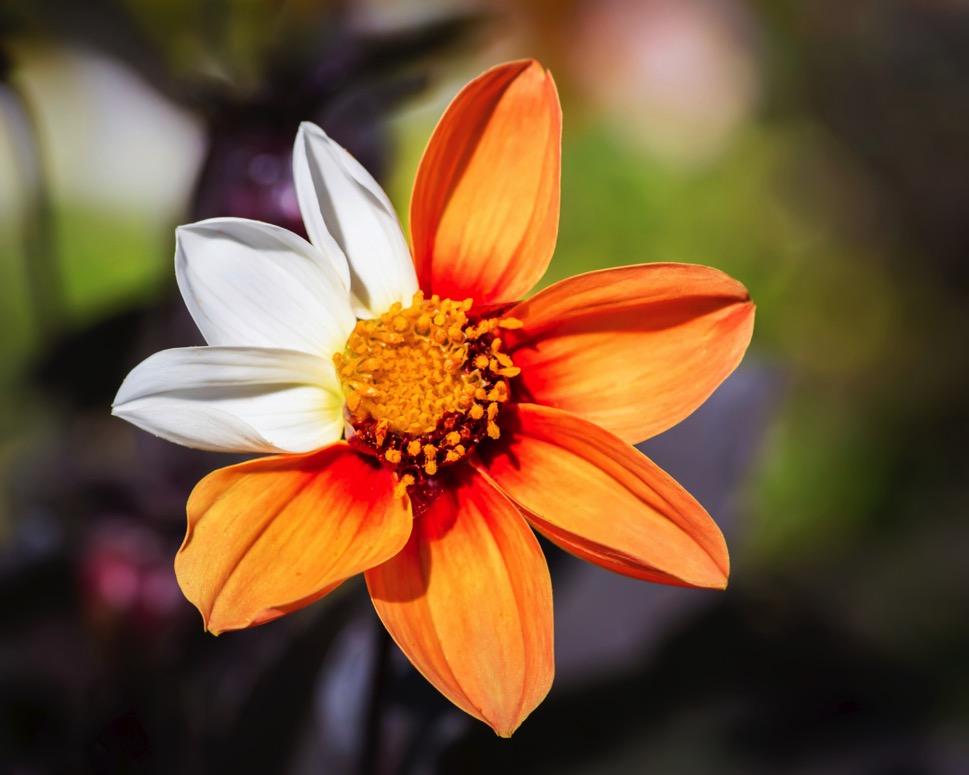 [Speaker Notes: A mutation is a permanent change in the DNA sequence that makes up a gene.]
Adaptation: a change or characteristic that helps an organism survive in its environment
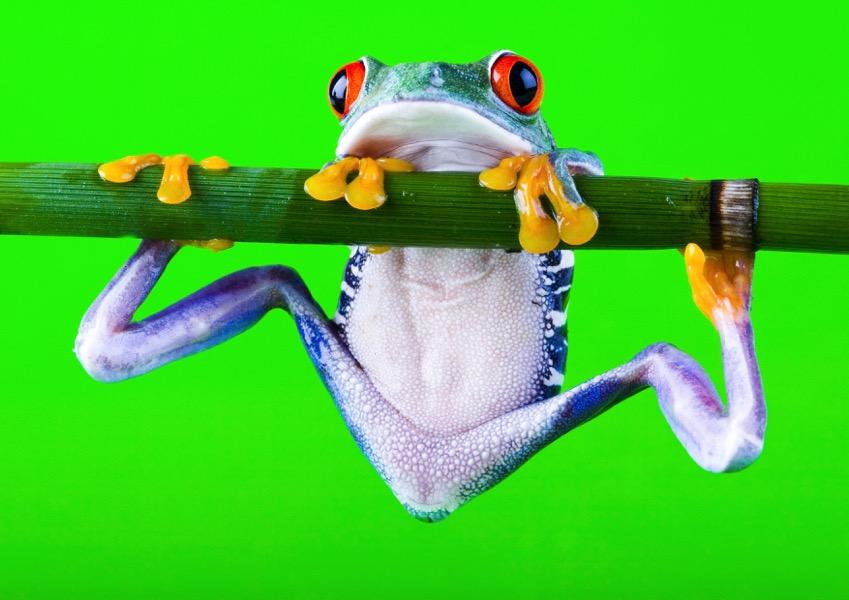 [Speaker Notes: An adaptation is a change or characteristic that helps an organism survive in its environment.]
[Speaker Notes: Now let’s pause for a moment to review the information we have covered already.]
What does inheritable mean?
A trait that is received by choice
A trait that is received by hard work
A trait that is received by genes
A trait that is received by the environment
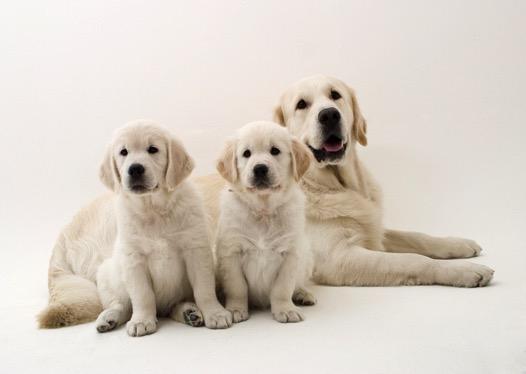 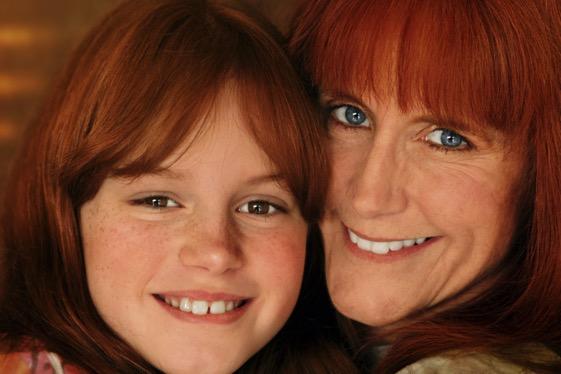 [Speaker Notes: What does inheritable mean?]
What does inheritable mean?
A trait that is received by choice
A trait that is received by hard work
A trait that is received by genes
A trait that is received by the environment
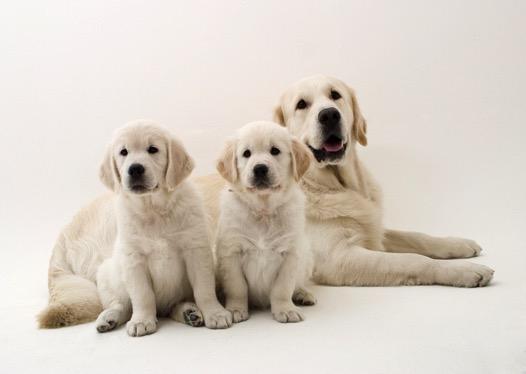 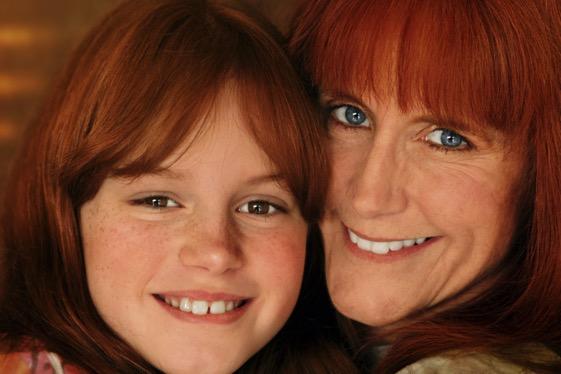 [Speaker Notes: What does inheritable mean?

[Inheritable traits are those that are received by genes.]]
What part of DNA carries the 
information that determines our traits?
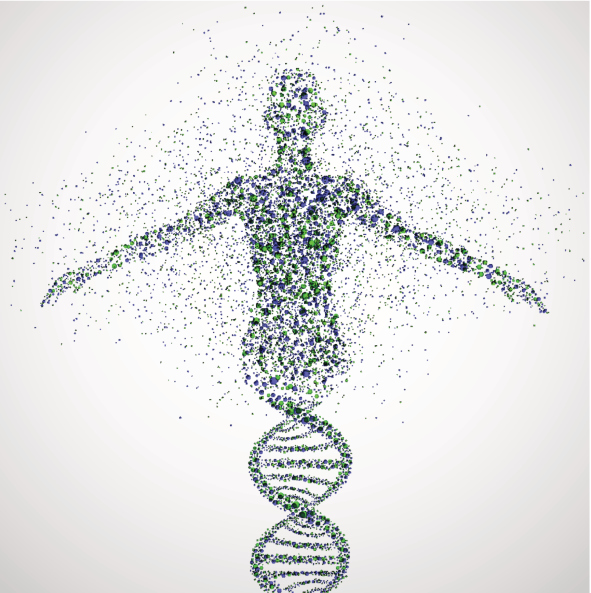 [Speaker Notes: What part of DNA carries the information that determines our traits? 

[Genes are the parts of DNA that carry information that determines your traits.]]
What is the difference between a mutation and an adaptation?
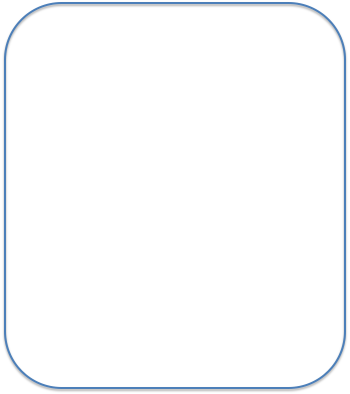 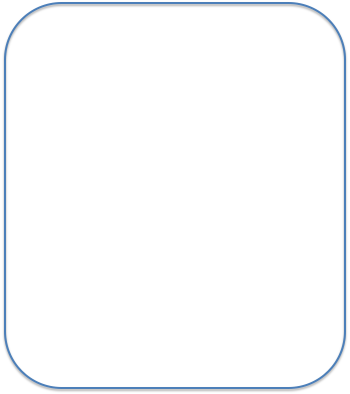 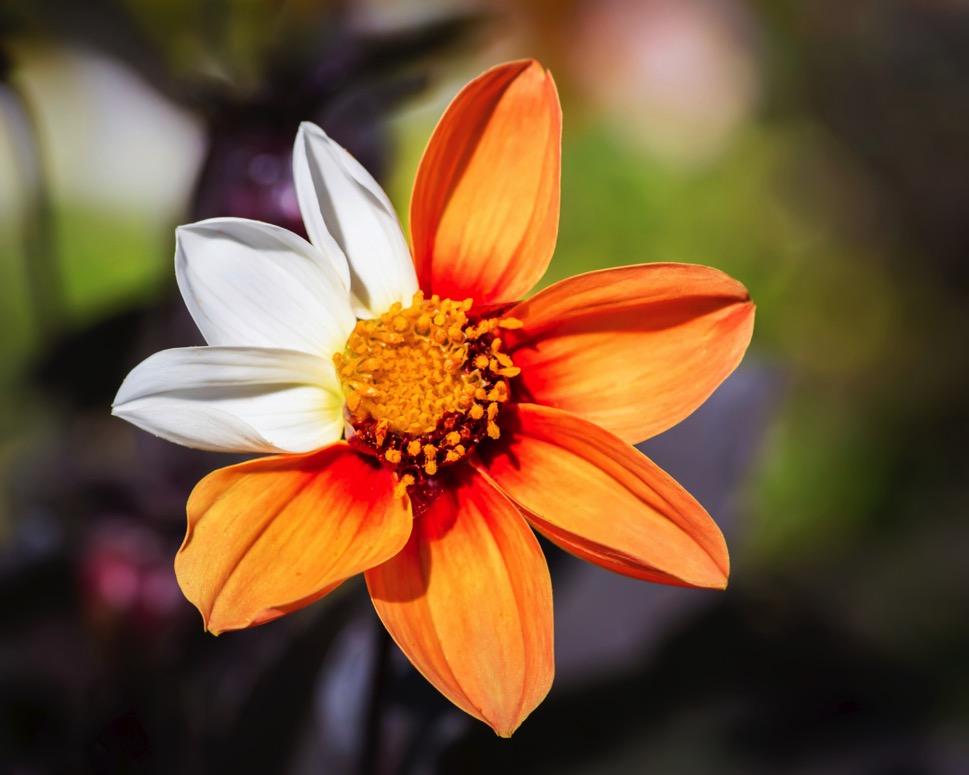 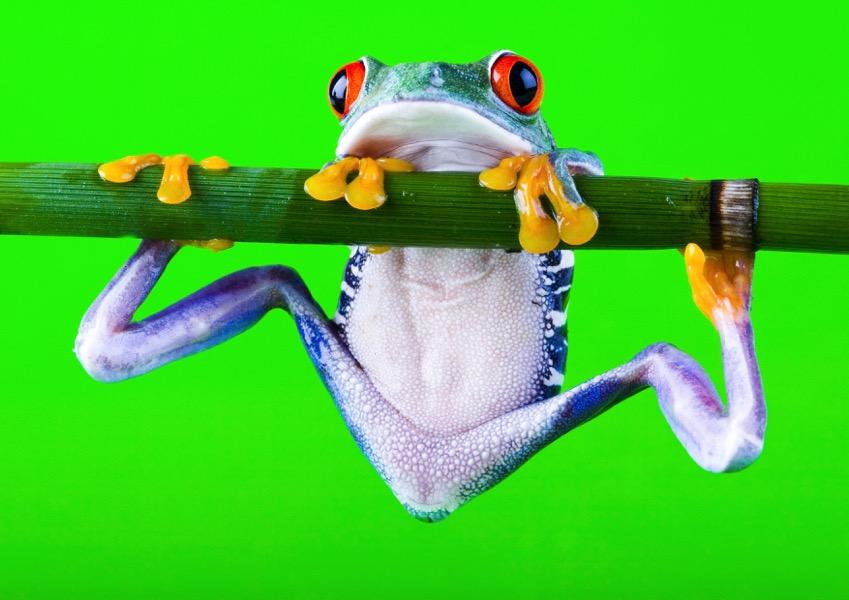 [Speaker Notes: What is the difference between a mutation and an adaptation?

[An adaptation is a change or characteristic that helps an organism survive in its environment. 

A mutation is a permanent change in the DNA sequence that makes up a gene.

Both CAN be beneficial!]]
Demonstration
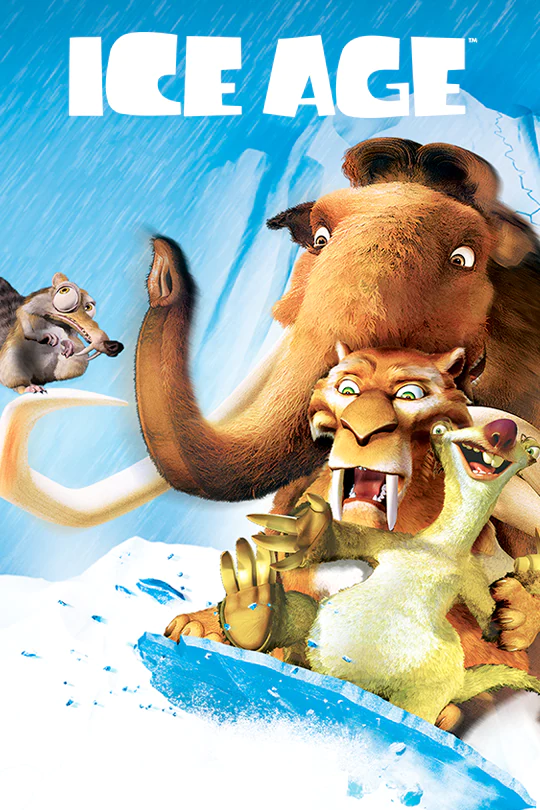 To engage students with the topic of extinction, you might consider playing a clip from one of the Ice Age films. While not completely accurate, the film includes some real historic species that have gone extinct.
Extinction
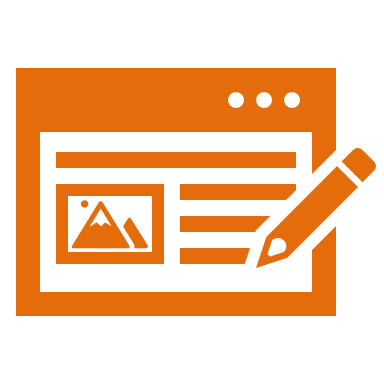 [Speaker Notes: Now that we’ve reviewed, let’s define our new term, extinction.]
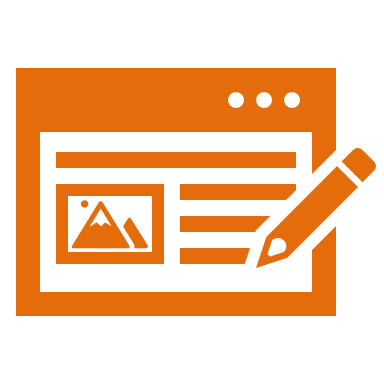 Extinction: occurs when every individual of a species has died
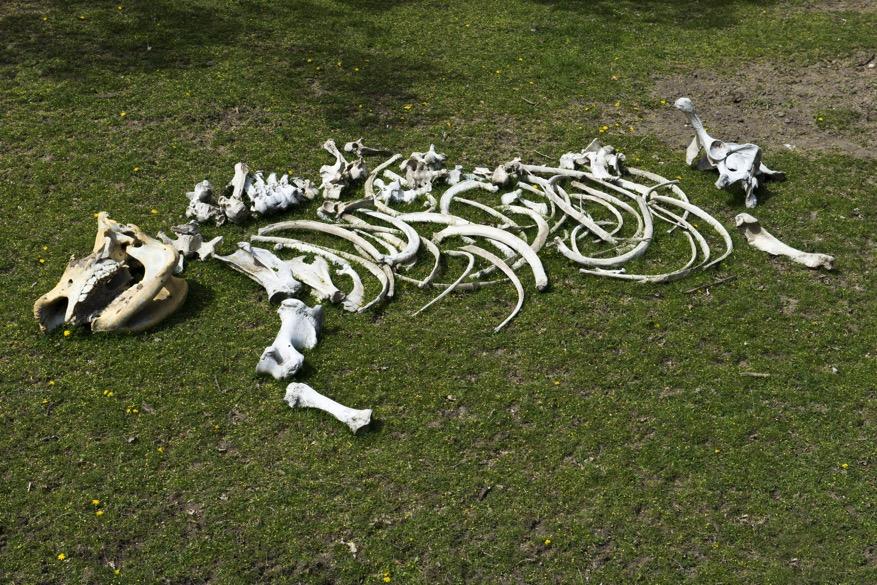 [Speaker Notes: Extinction occurs when every individual of a species has died.]
[Speaker Notes: Let’s check-in for understanding.]
What is extinction?
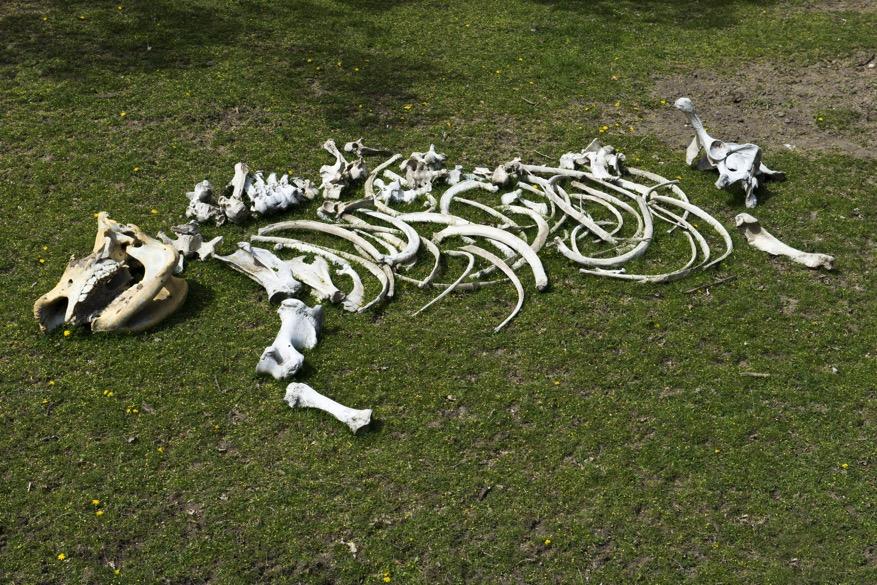 [Speaker Notes: What is extinction?

[Extinction occurs when every individual of a species has died.]]
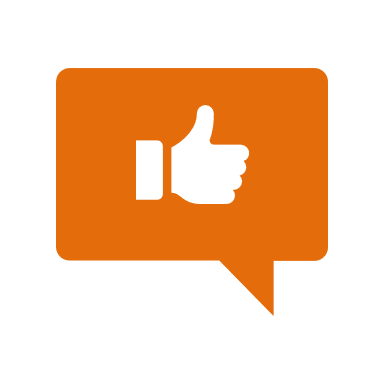 [Speaker Notes: Now, let’s talk about some examples of extinction.]
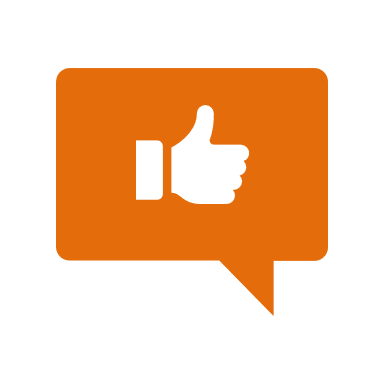 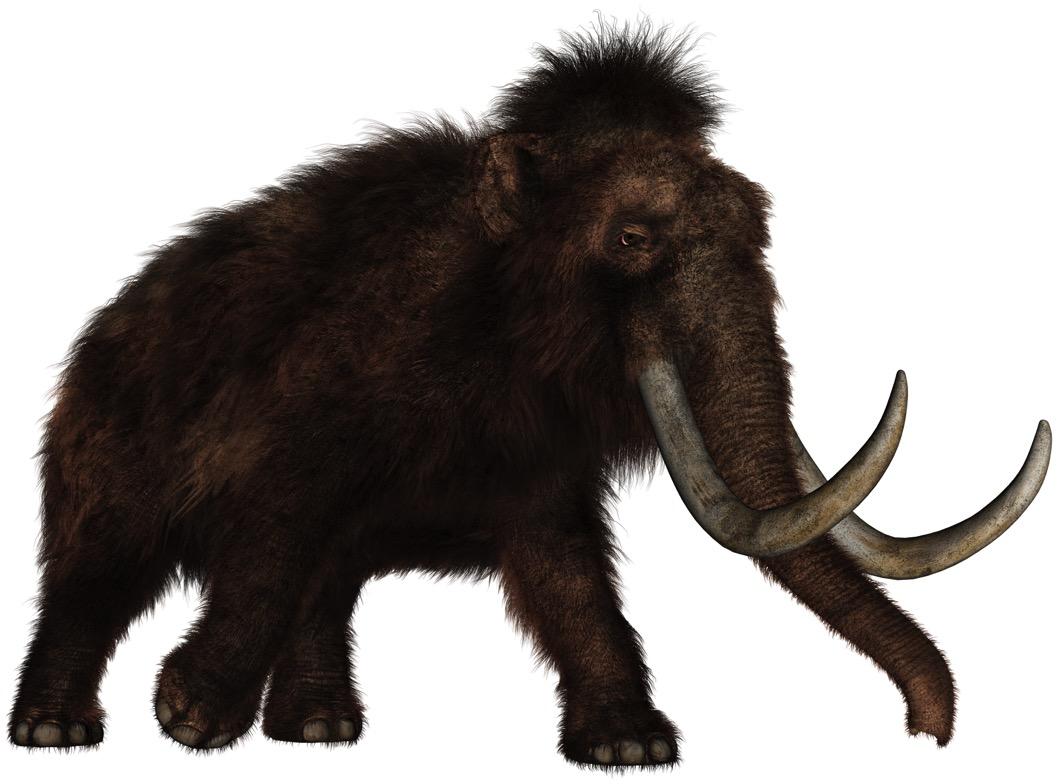 [Speaker Notes: Woolly mammoths are extinct - they died during the ice age.]
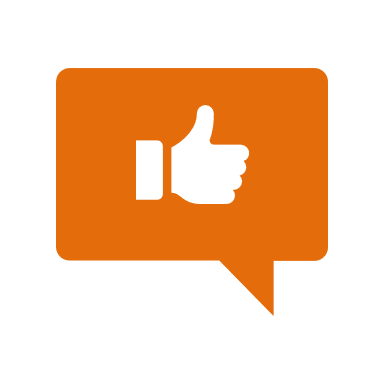 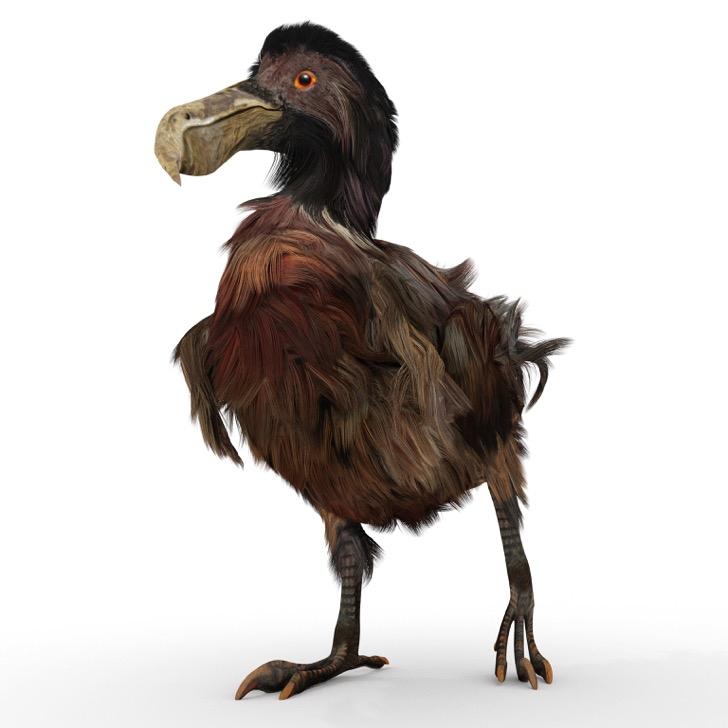 [Speaker Notes: Dodo bird is extinct.]
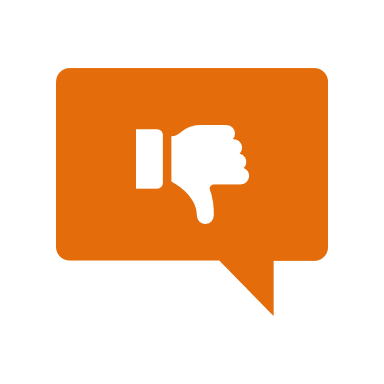 [Speaker Notes: Now, let’s talk about some non-examples of extinction.]
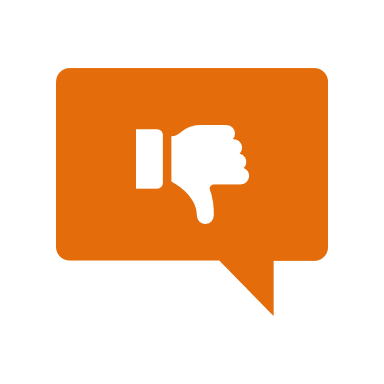 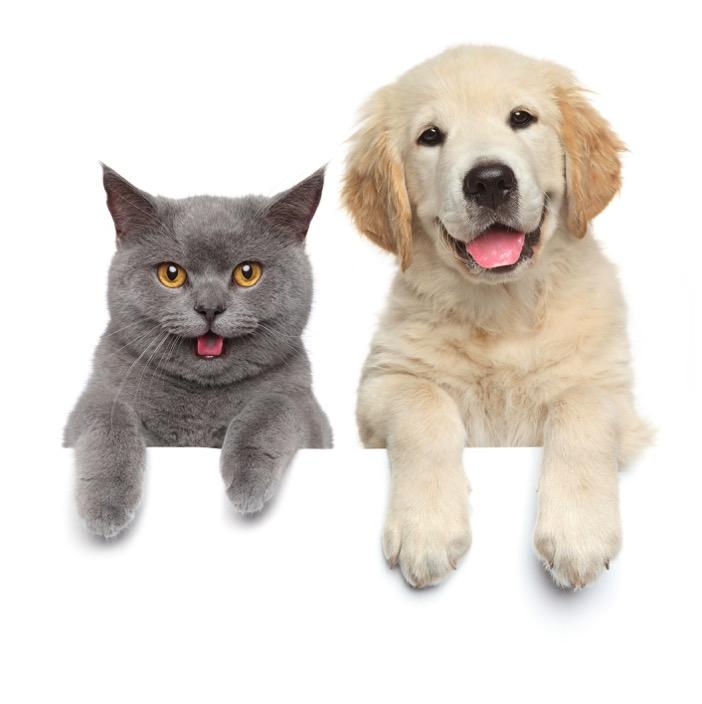 [Speaker Notes: Cats and dogs are not extinct - they are still living.]
[Speaker Notes: Let’s check-in for understanding.]
Which is an example of a species that is extinct?
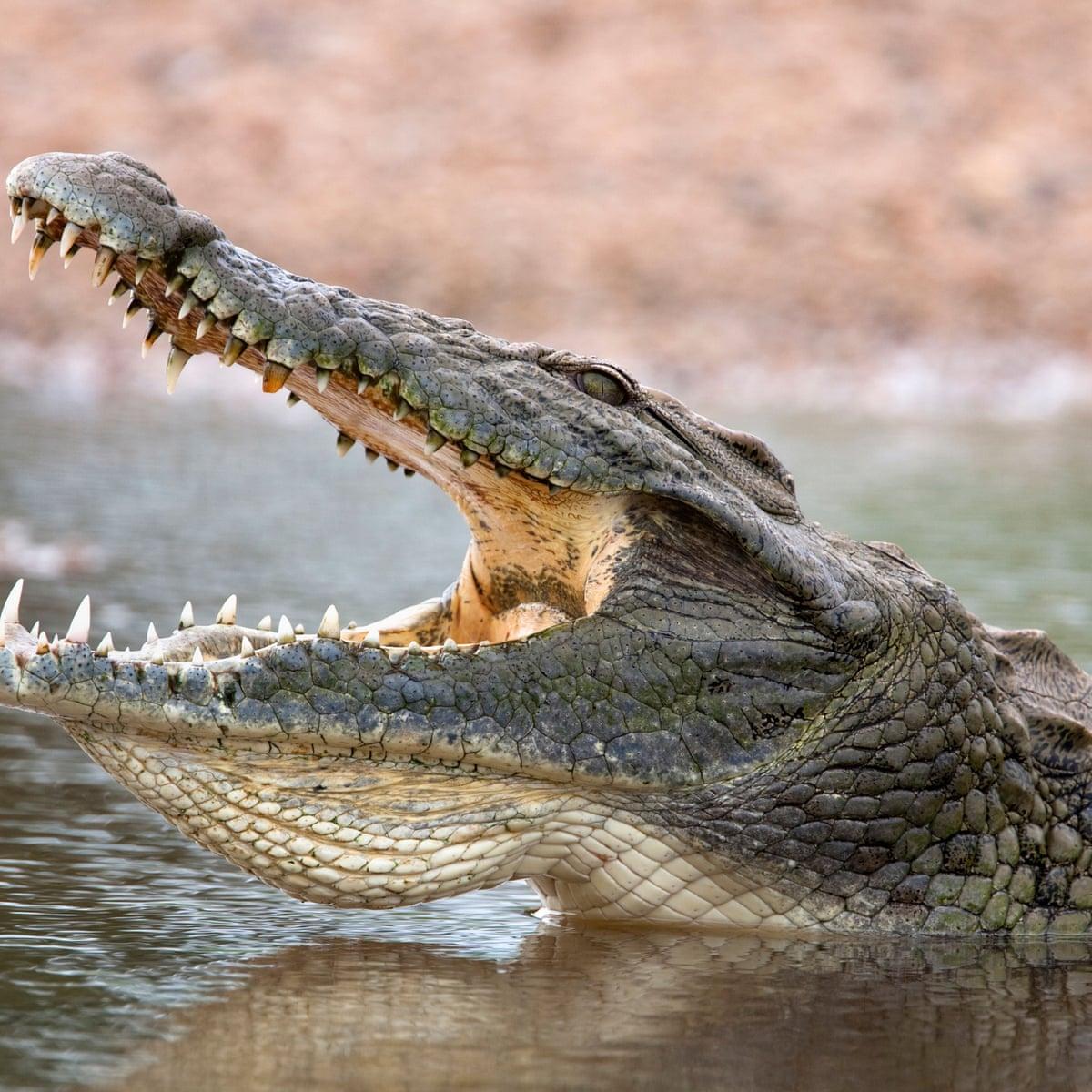 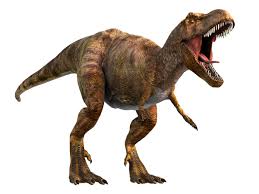 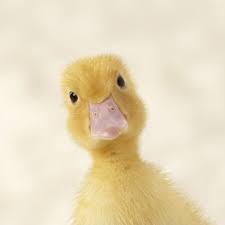 [Speaker Notes: Which is an example of a species that is extinct?]
Which is an example of a species that is extinct?
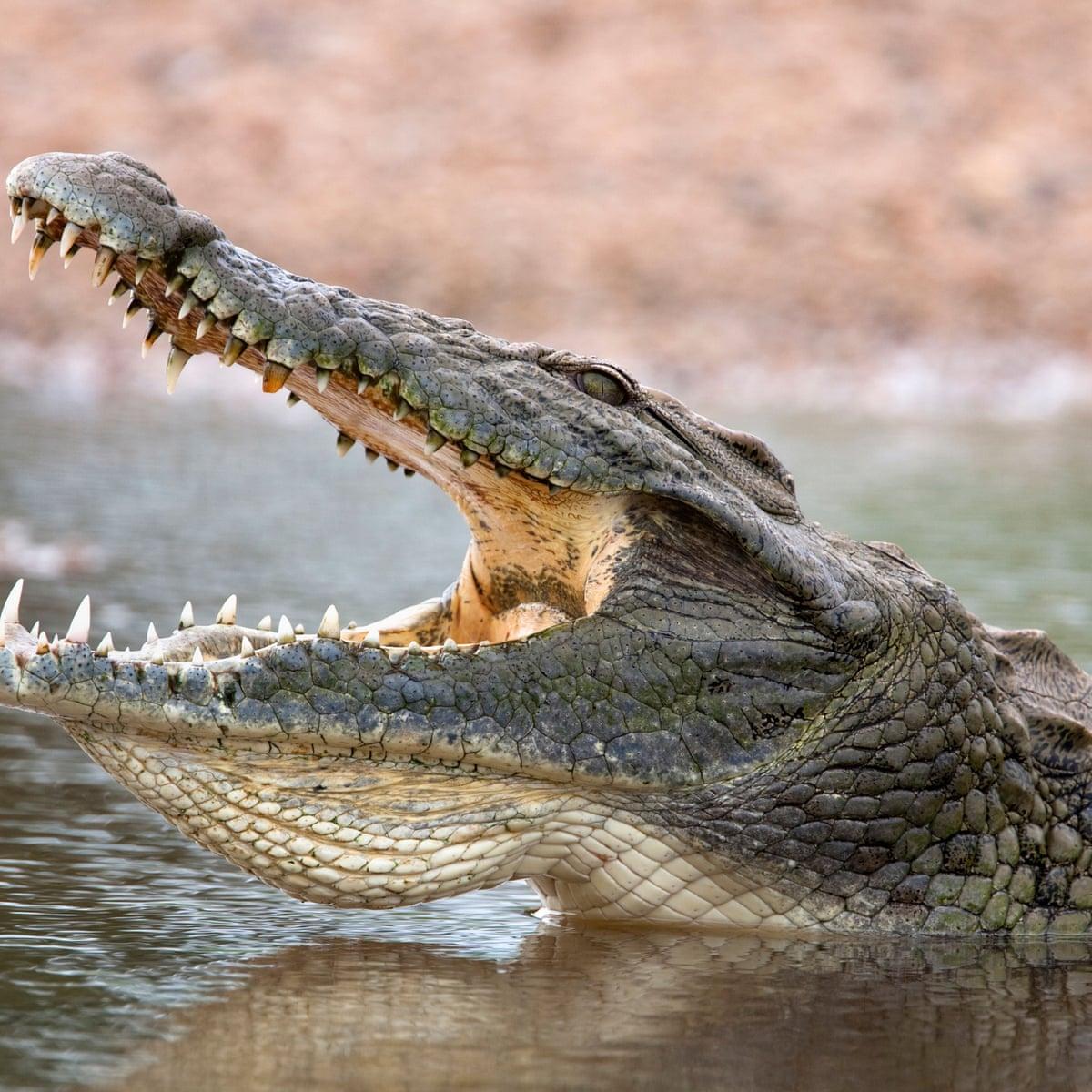 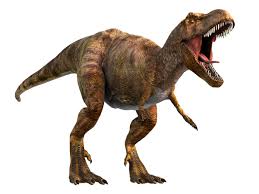 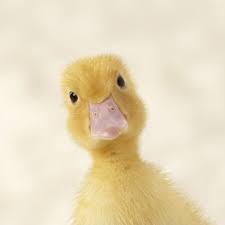 [Speaker Notes: Which is an example of a species that is extinct?

[Dinosaurs are extinct.]]
What is another example of a species that is extinct?
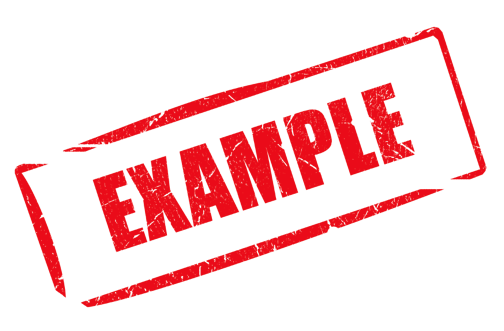 [Speaker Notes: What is another example of a species that is extinct?]
What is extinction?
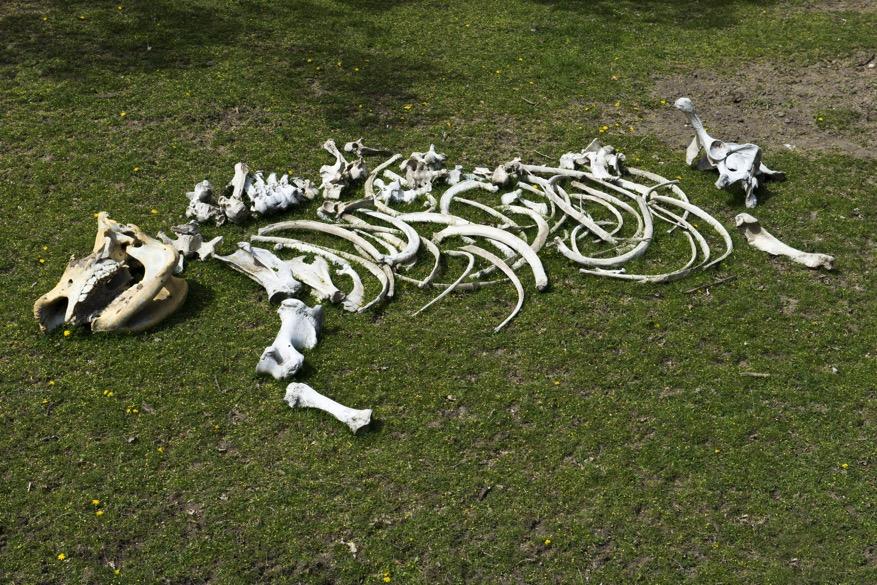 [Speaker Notes: What is extinction?

[Extinction occurs when every individual of a species has died.]]
Remember!!!
[Speaker Notes: So remember!]
Extinction: occurs when every individual of a species has died
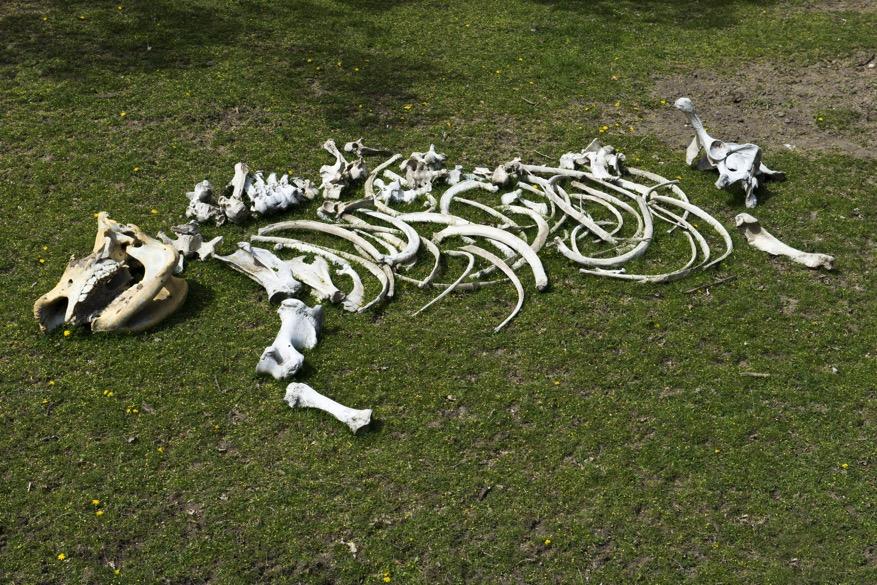 [Speaker Notes: Extinction occurs when every individual of a species has died.]
[Speaker Notes: Summary]
Extension Activity
Saving the Rhinos from Extinction

Use the WWF website page linked above to have students explore the threats that rhino species are facing today. After a quick Think-Pair-Share, engage the class in discussing what types of human activities threaten other species and how we can improve our efforts in species conservation.
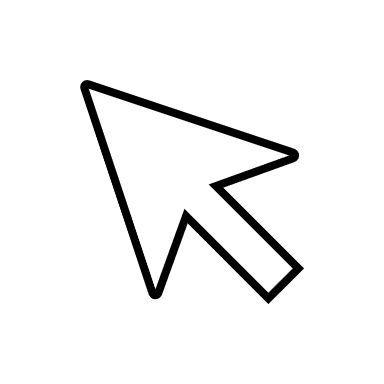 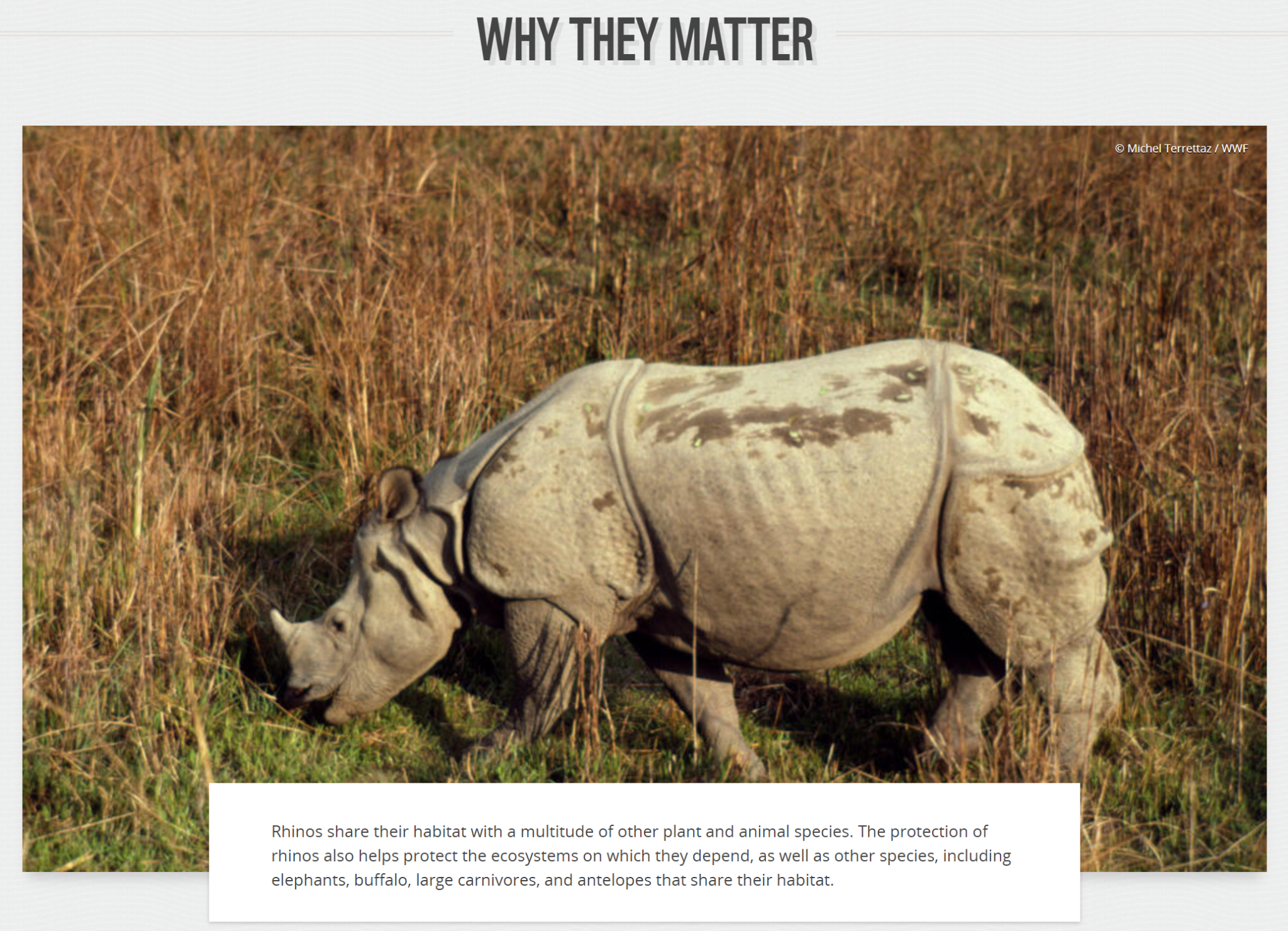 Big Question: How do mutation, adaptation, and extinction change populations of species over time?
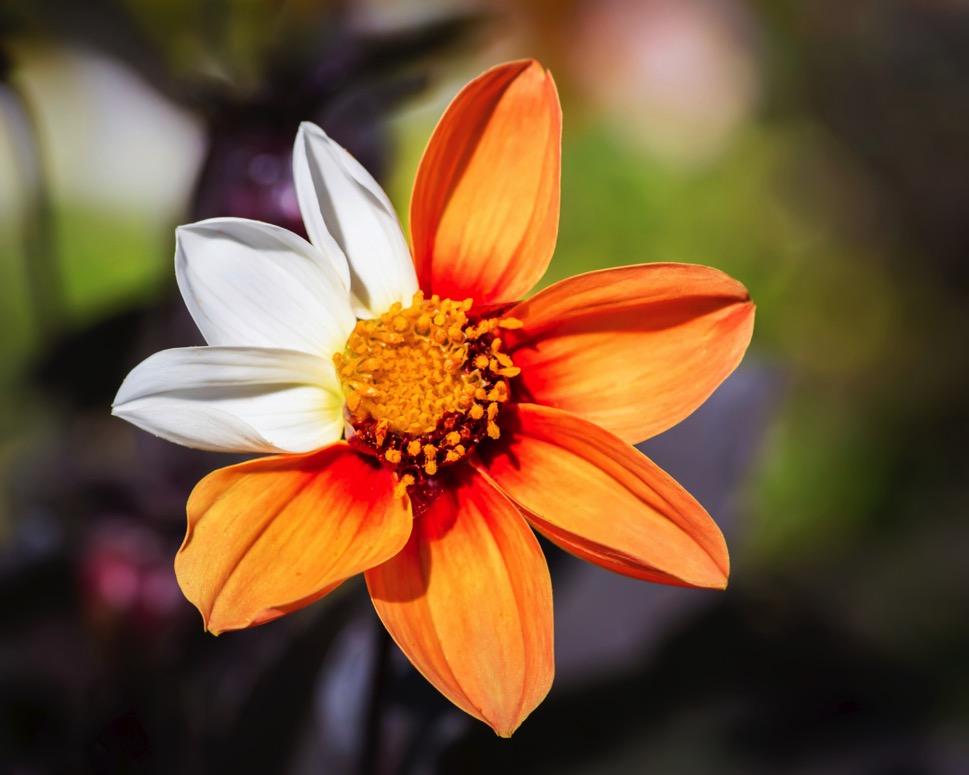 [Speaker Notes: Explicit cue to revisit the big question at the end of the lesson: Okay everyone. Now that we’ve learned the term extinction, let’s reflect once more on our big question.  Was there anything that we predicted earlier that was correct or incorrect? Do you have any new hypotheses to share?]
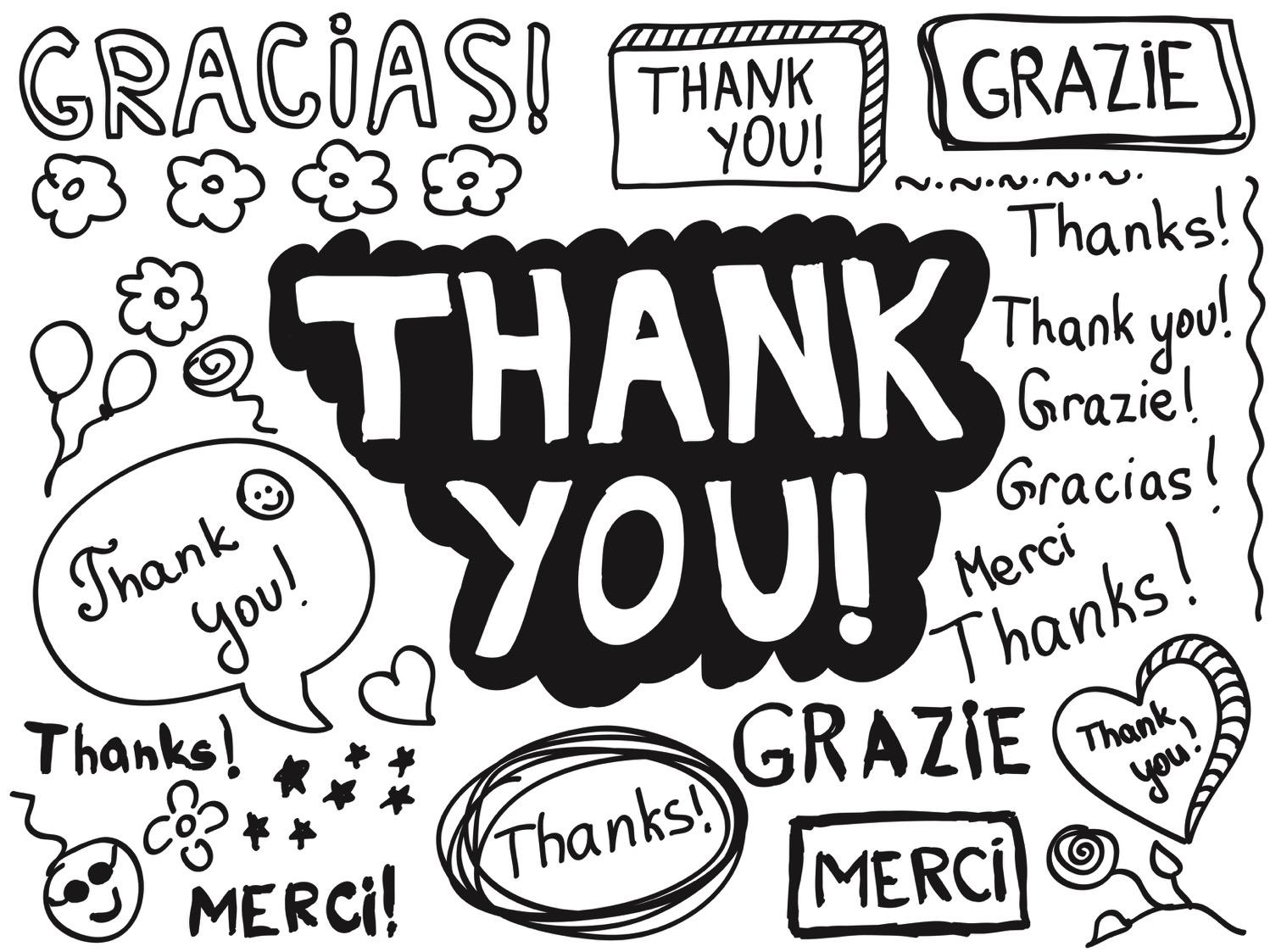 [Speaker Notes: Thanks for watching, and please continue watching CAPs available from this website.]
This Video Was Created With Resources From:
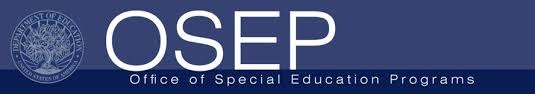 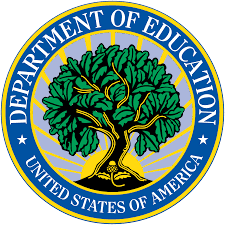 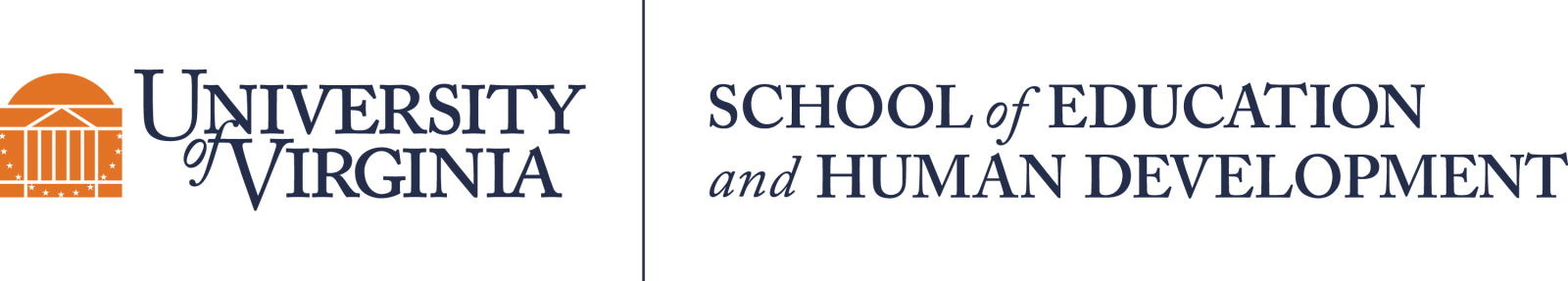 Questions or Comments

 Michael Kennedy, Ph.D.          MKennedy@Virginia.edu 
Rachel L Kunemund, Ph.D.	             rk8vm@virginia.edu
“Big Idea” Question
Intro
Review Concepts
Check-In Questions
Teacher Demo
Vocabulary
Student-Friendly Definition
Examples & Non-Examples
Morphological Word Parts
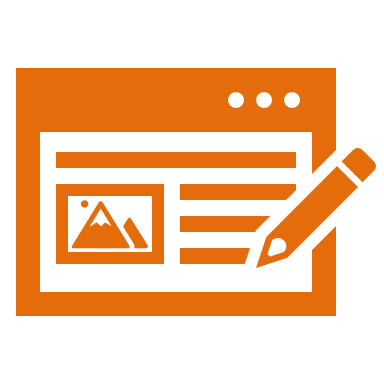 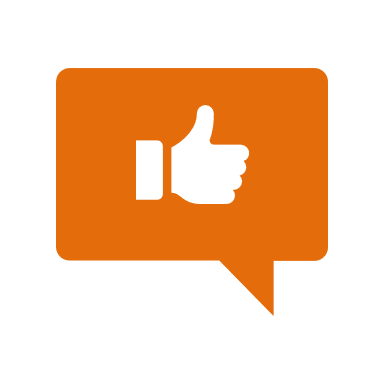 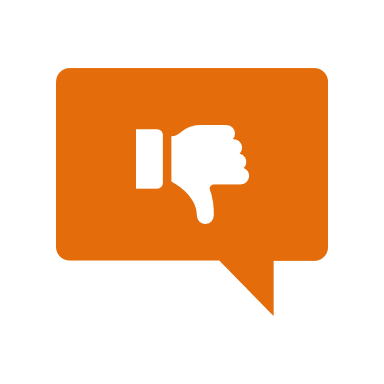 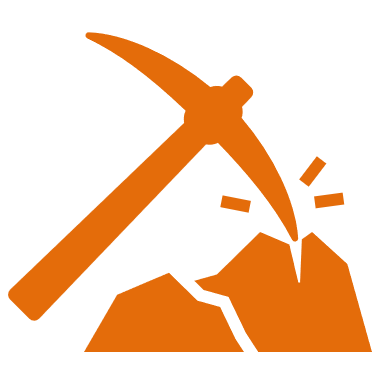 Simulation Activities
[Speaker Notes: OK everyone, get ready for our next lesson.  Just as a reminder, these are the different components that our lesson may include, and you’ll see these icons in the top left corner of each slide so that you can follow along more easily!]
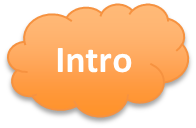 Natural Selection
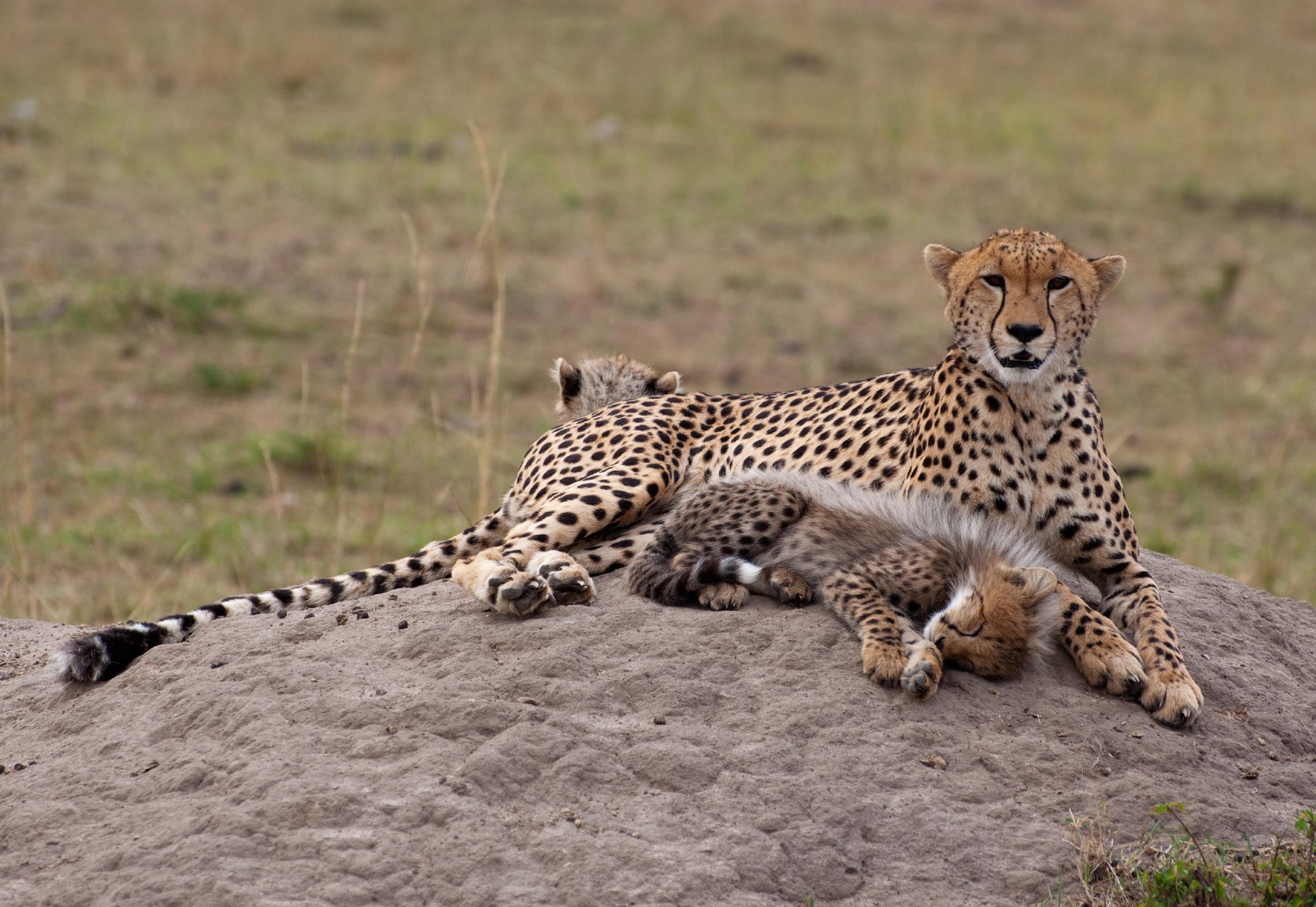 [Speaker Notes: In this lesson we talk about natural selection.]
Big Question: How do mutation, adaptation, and extinction change populations of species over time?
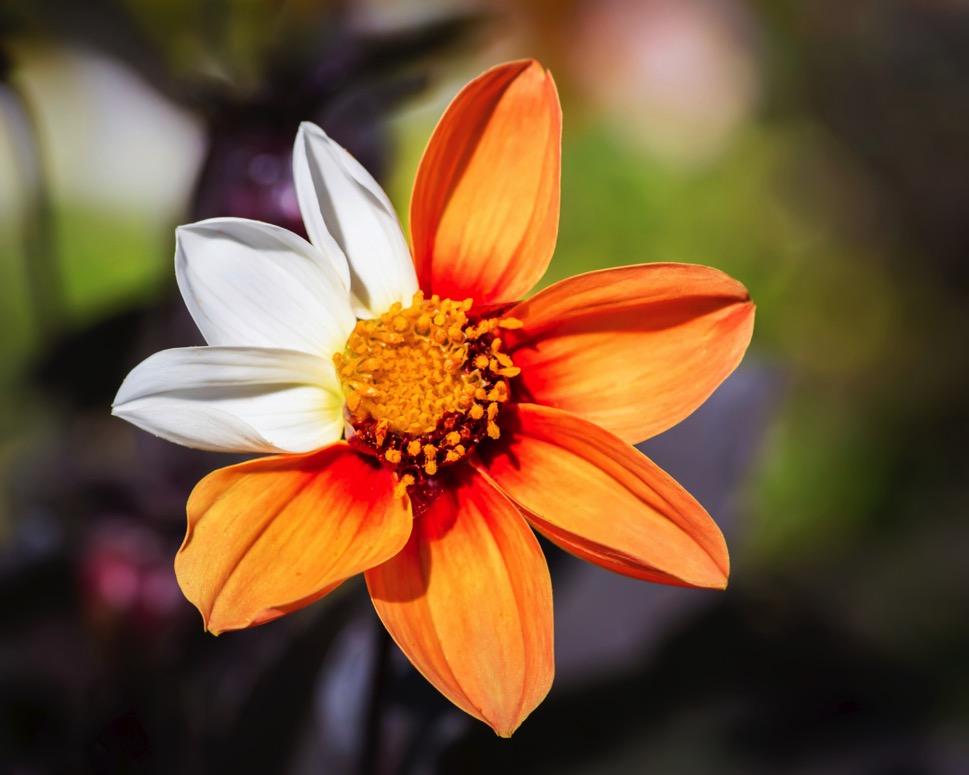 [Speaker Notes: Our “big question” is: How do mutation, adaptation, and extinction change populations of species over time?
[Pause and illicit predictions from students.]

I love all these thoughtful scientific hypotheses!  Be sure to keep this question and your predictions in mind as we move through these next few lessons, and we’ll continue to revisit it.]
Inheritable
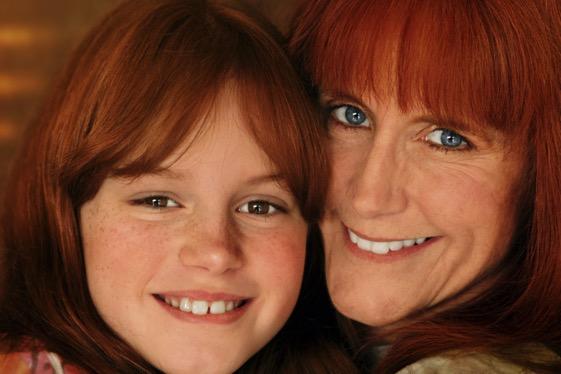 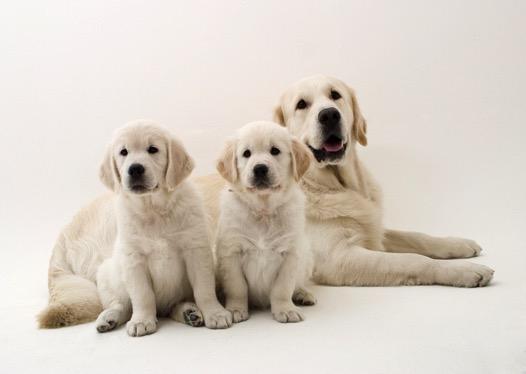 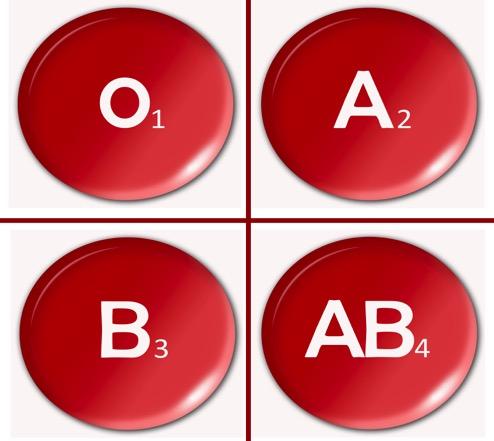 [Speaker Notes: Parents’ hereditary material gives traits—such as eye color, hair color, blood type, or height—to their offspring, or children.
Humans have hereditary traits. So do animals, plants, and other organisms.]
DNA: the hereditary material in 
almost all organisms
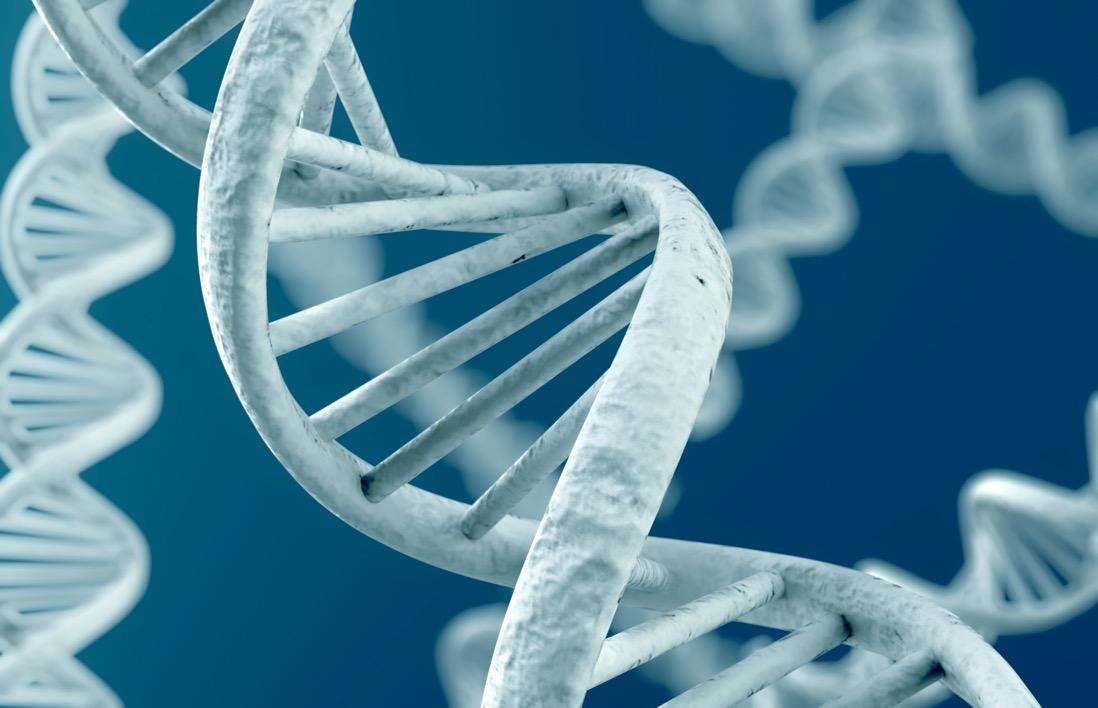 [Speaker Notes: DNA is the hereditary material in all organisms.]
Genes: parts of DNA that carry
information that determines your
traits
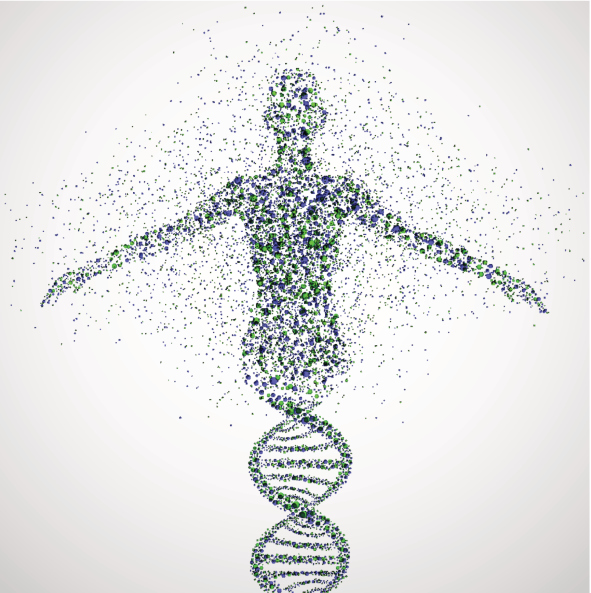 [Speaker Notes: Genes are the parts of DNA that carry the information that determines your traits—such as hair color, height, baldness, and blood type.]
Mutation: a permanent change in the DNA sequence that makes up a gene
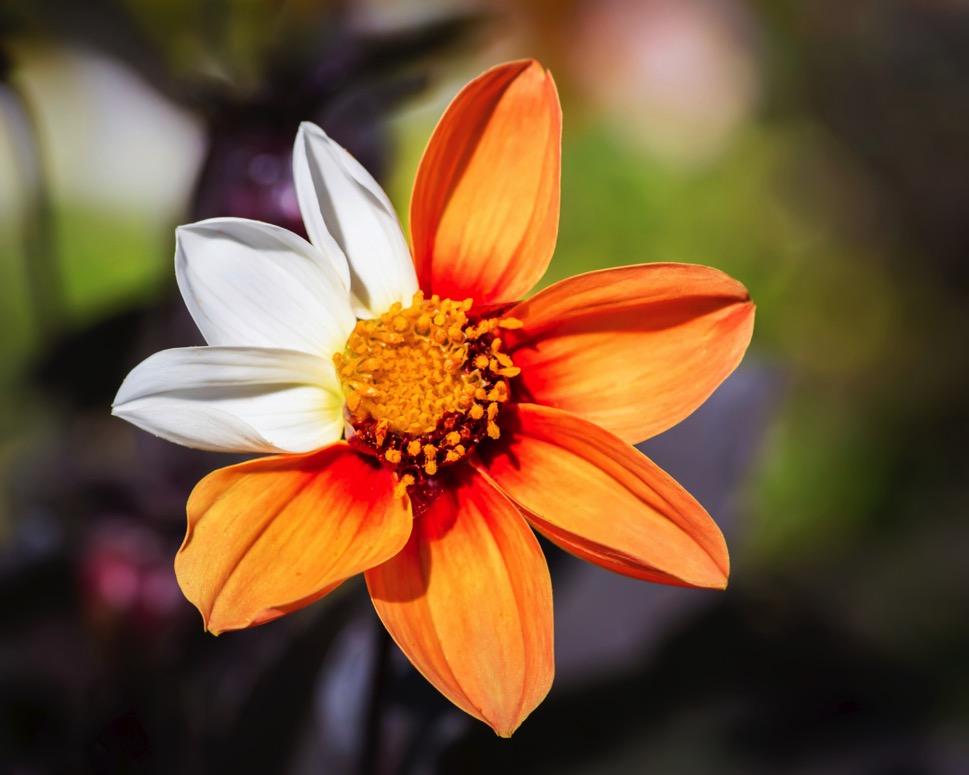 [Speaker Notes: A mutation is a permanent change in the DNA sequence that makes up a gene.]
Adaptation: a change or characteristic that helps an organism survive in its environment
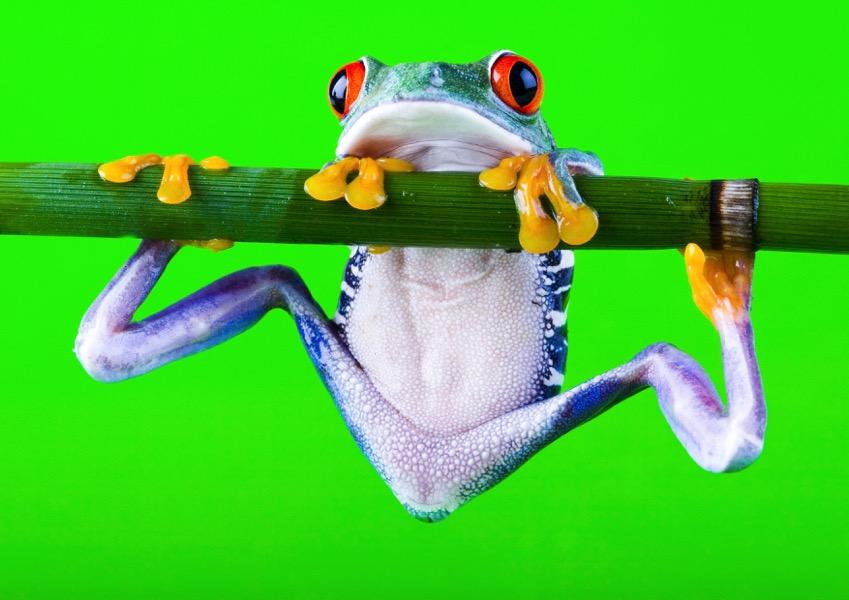 [Speaker Notes: An adaptation is a change or characteristic that helps an organism survive in its environment.]
Extinction: occurs when every individual of a species has died
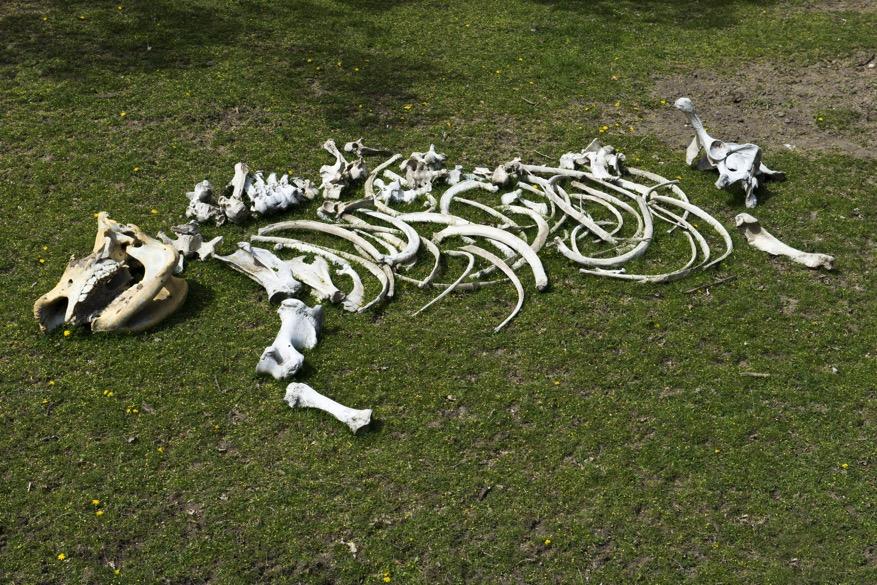 [Speaker Notes: Extinction occurs when every individual of a species has died.]
[Speaker Notes: Now let’s pause for a moment to review the information we have covered already.]
What does inheritable mean?
A trait that is received by choice
A trait that is received by hard work
A trait that is received by genes
A trait that is received by the environment
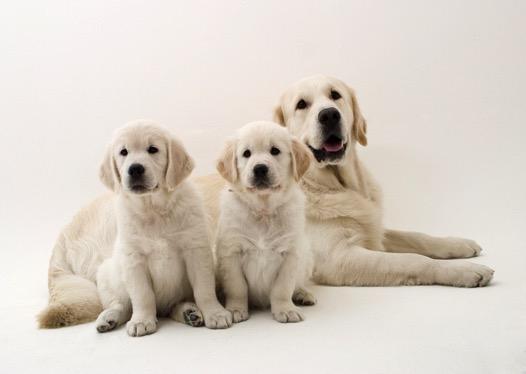 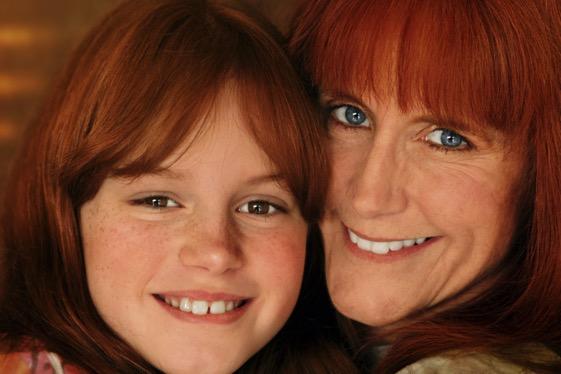 [Speaker Notes: What does inheritable mean?]
What does inheritable mean?
A trait that is received by choice
A trait that is received by hard work
A trait that is received by genes
A trait that is received by the environment
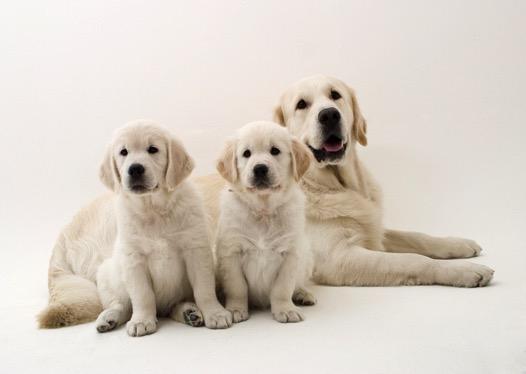 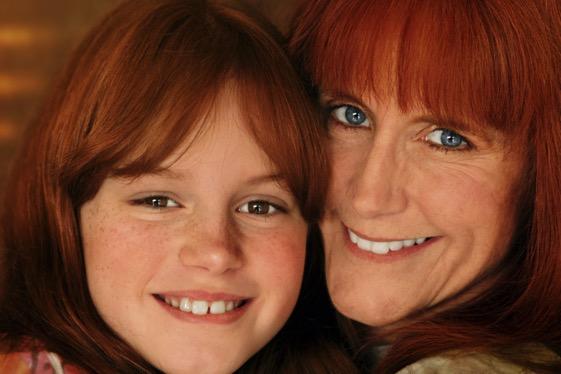 [Speaker Notes: What does inheritable mean?

[Inheritable traits are those that are received by genes.]]
What part of DNA carries the 
information that determines our traits?
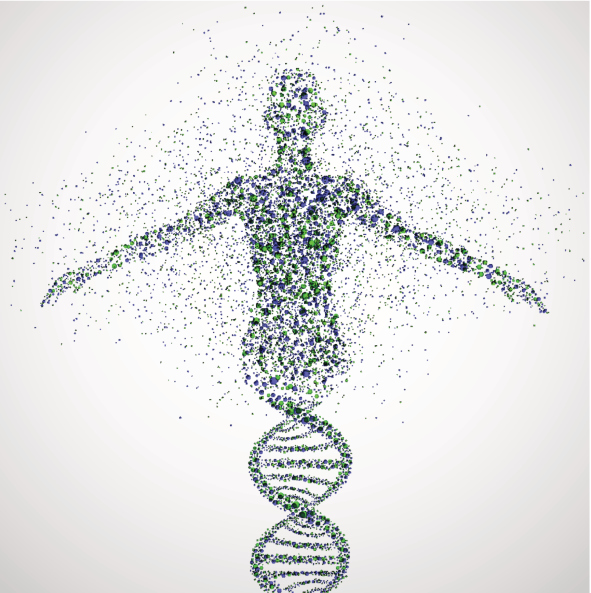 [Speaker Notes: What part of DNA carries the information that determines our traits? 

[Genes are the parts of DNA that carry information that determines your traits.]]
What is the difference between a mutation and an adaptation?
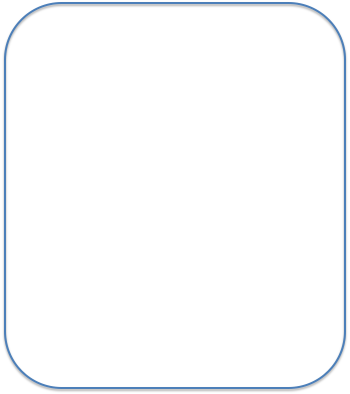 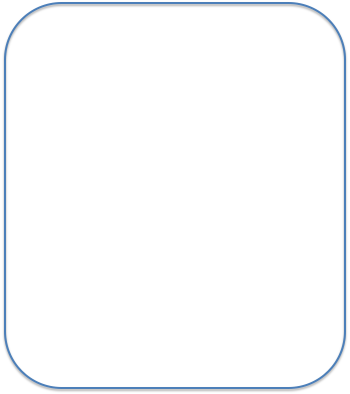 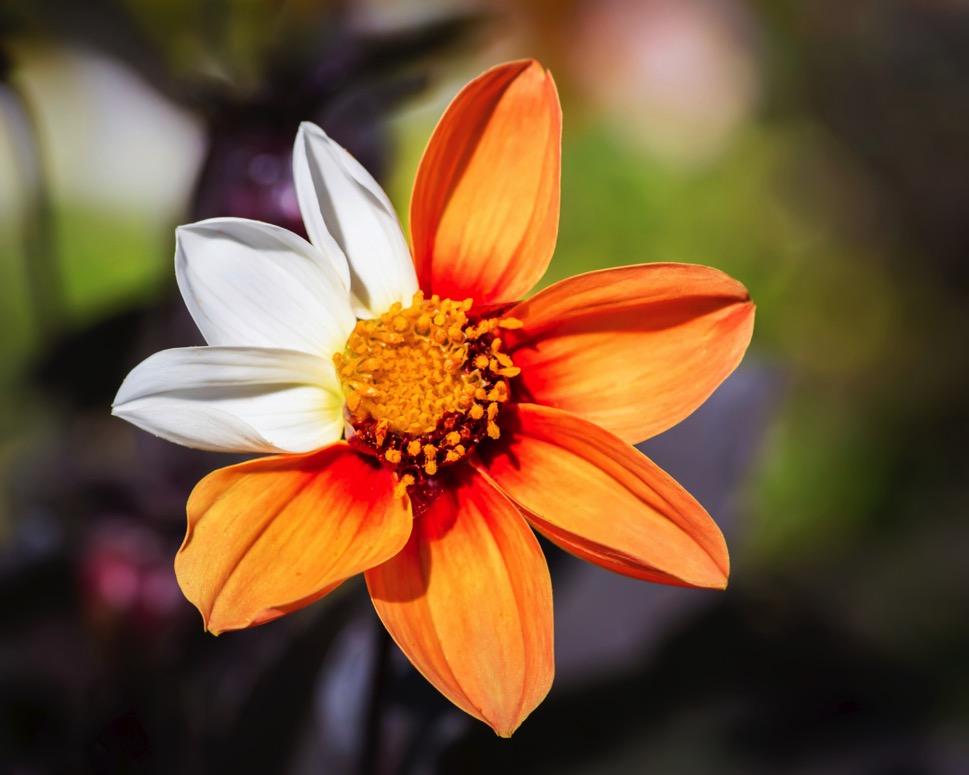 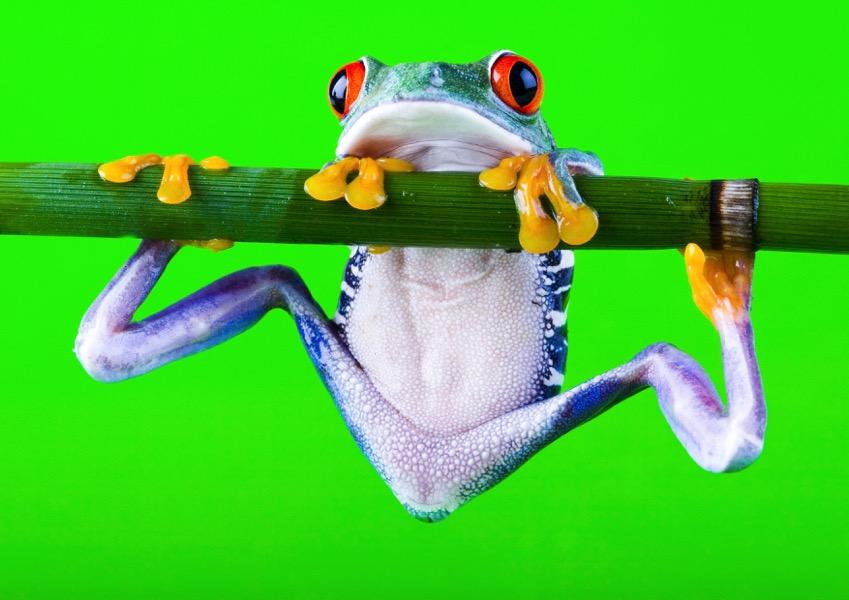 [Speaker Notes: What is the difference between a mutation and an adaptation?

[An adaptation is a change or characteristic that helps an organism survive in its environment. 

A mutation is a permanent change in the DNA sequence that makes up a gene.

Both CAN be beneficial!]]
What is extinction?
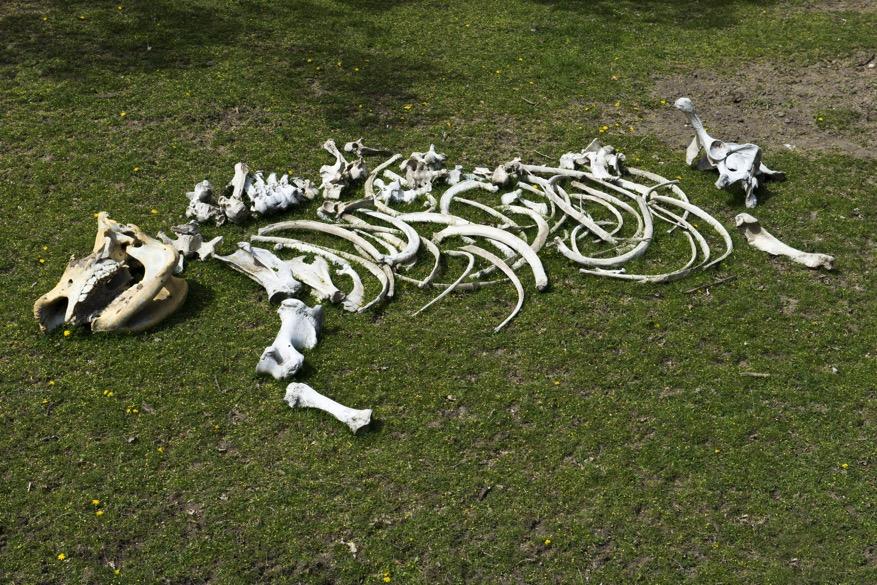 [Speaker Notes: What is extinction?

[Extinction occurs when every individual of a species has died.]]
Demonstration
The Peppered Moth’s Dark History

The resource linked above includes a video describing the transformation of the peppered moth species due to a changing environment in England in the 19th century. Peppered moths provide a great example of how individuals who are better suited to survive in their environments will be more likely to survive and reproduce.
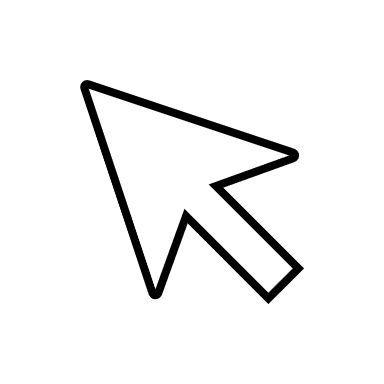 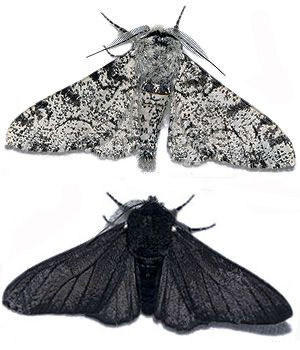 Natural Selection
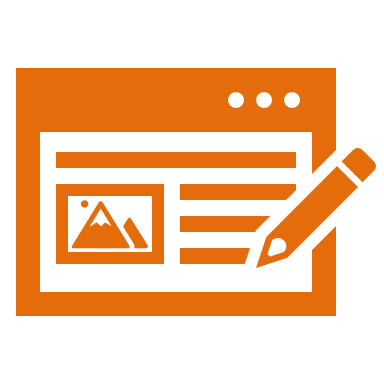 [Speaker Notes: Let’s define our new term, natural selection.]
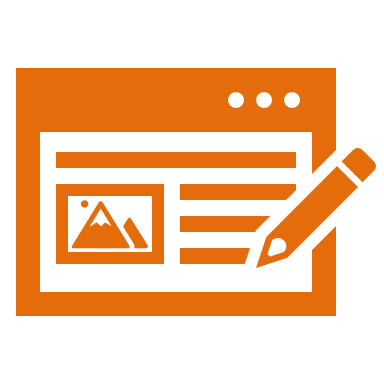 Natural Selection: the process where capable organisms survive and pass their genetic traits to their offspring
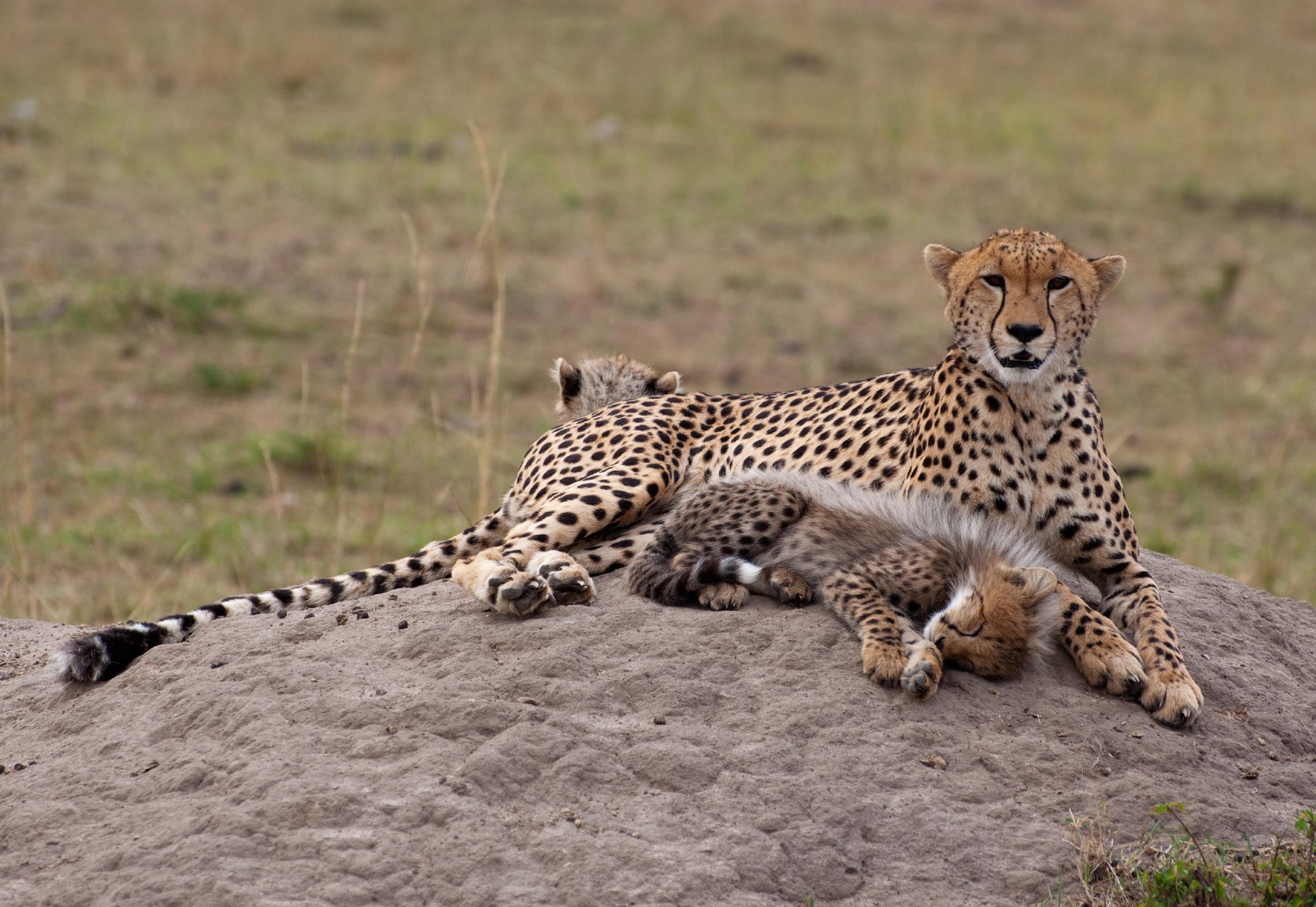 [Speaker Notes: Natural selection is the process where capable organisms survive and pass their genetic traits to their offspring.]
[Speaker Notes: Now let’s pause for a moment to review the information we have covered already.]
What is natural selection?
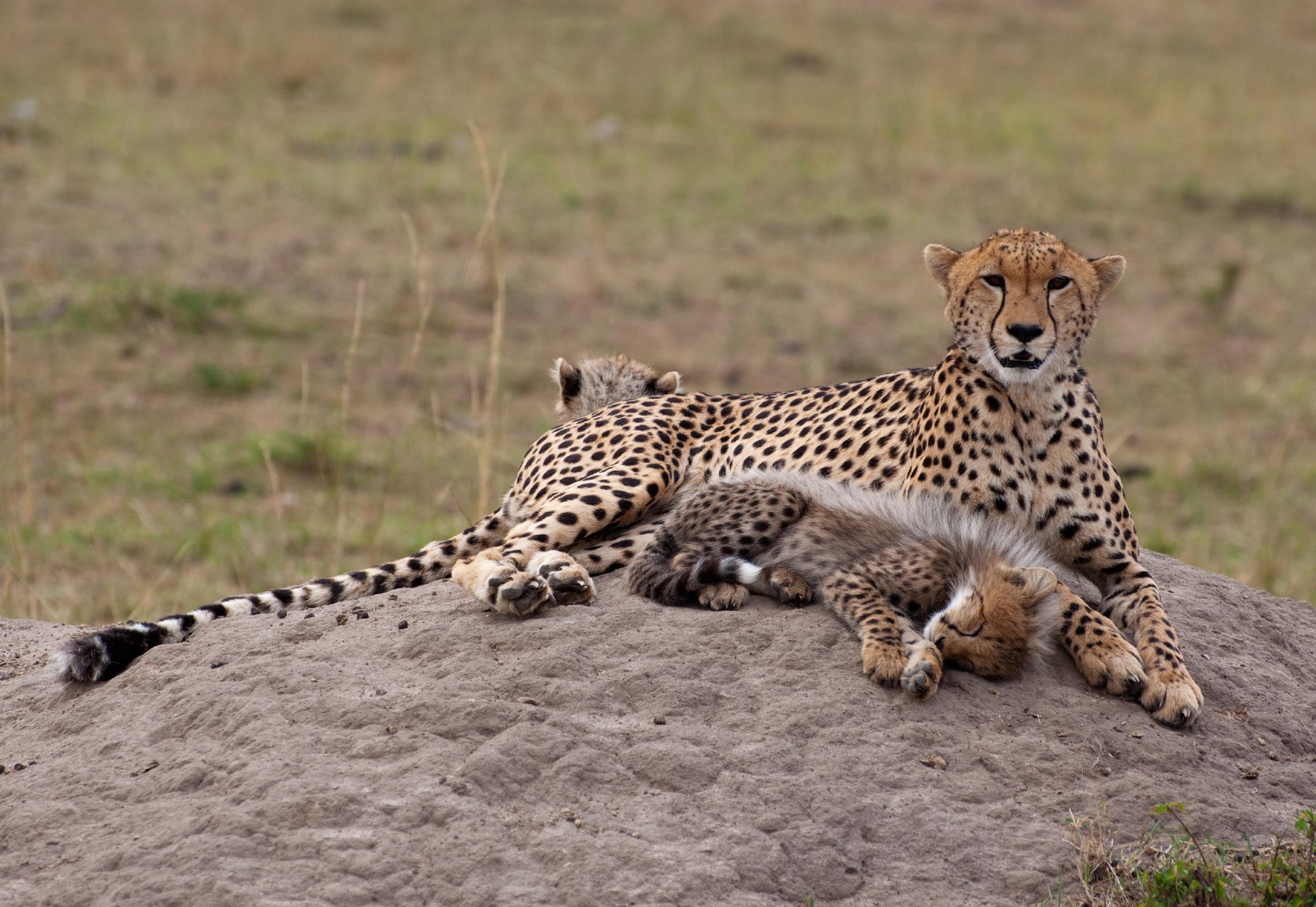 [Speaker Notes: What is natural selection?

[Natural selection is the process where capable organisms survive and pass their genetic traits to their offspring.]]
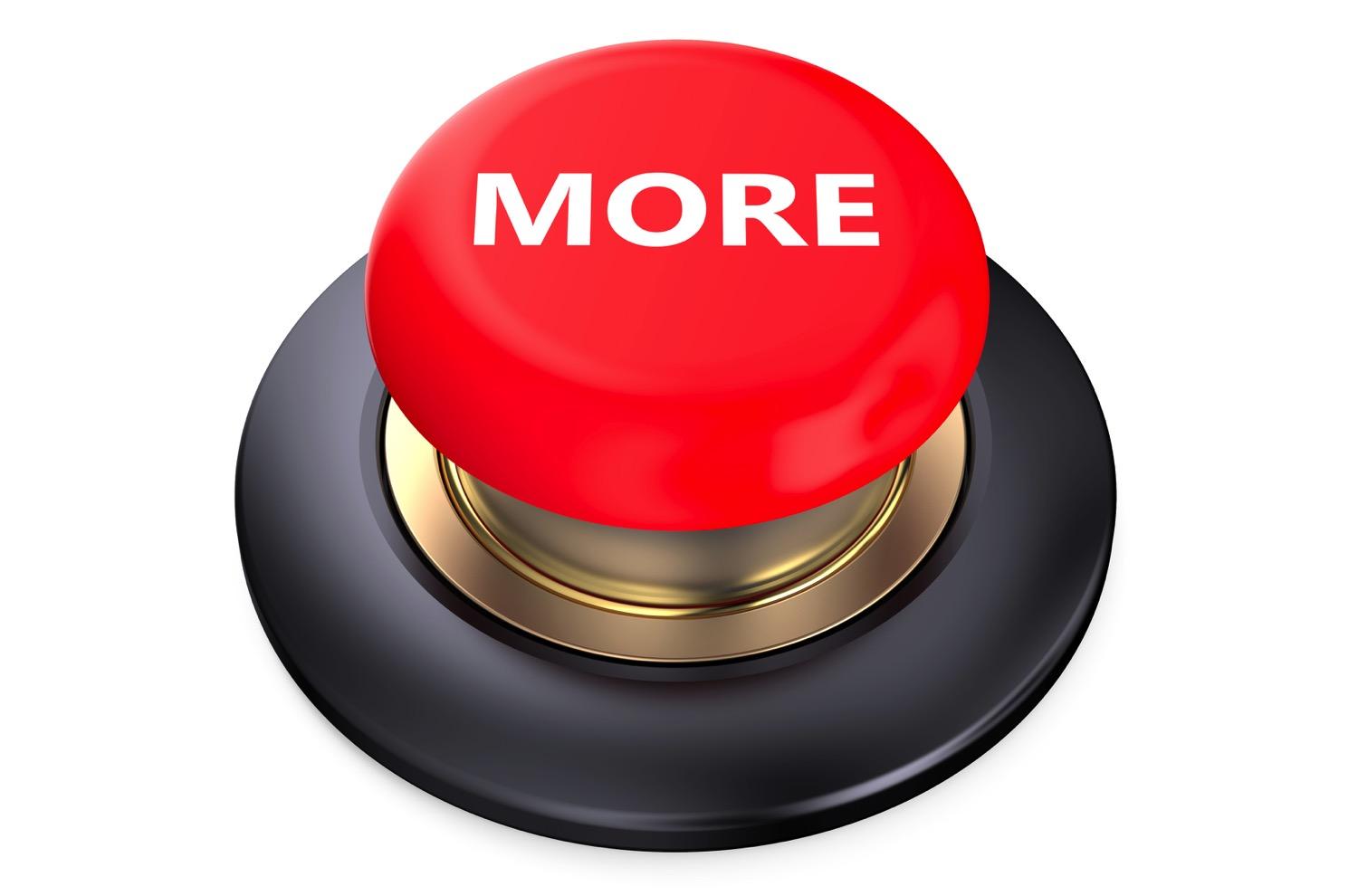 [Speaker Notes: That is the basic definition, but there is a bit more you need to know.]
Survival of the fittest
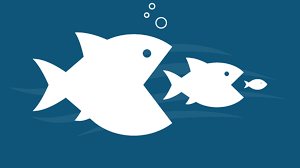 [Speaker Notes: It is also called “survival of the fittest” because the organisms most fit for their environment are those that are more likely to have offspring and pass their traits to their offspring.]
[Speaker Notes: Now let’s pause for a moment to review the information we have covered already.]
Why is natural selection called “survival of the fittest”?
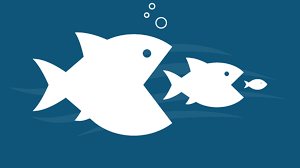 [Speaker Notes: Why is natural selection called “survival of the fittest?

[It is also called “survival of the fittest” because the organisms most fit for their environment are those that are more likely to have offspring and pass their traits to their offspring.]]
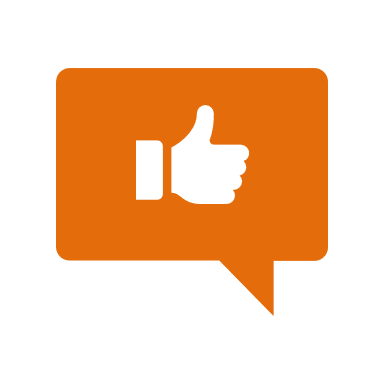 [Speaker Notes: Now, let’s talk about some examples of natural selection.]
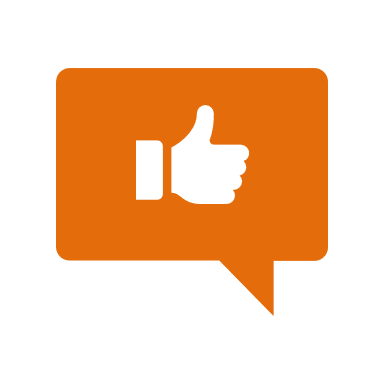 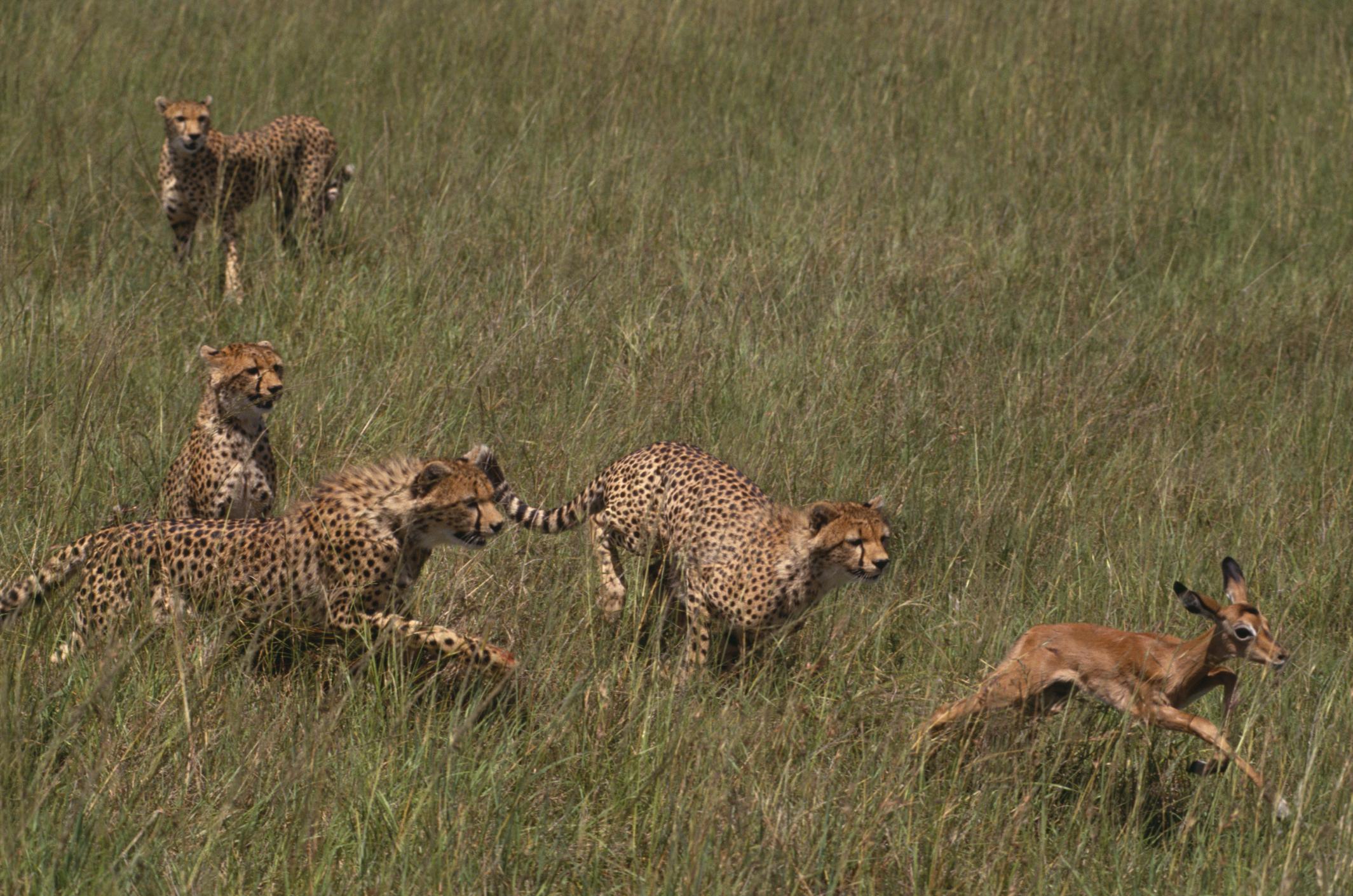 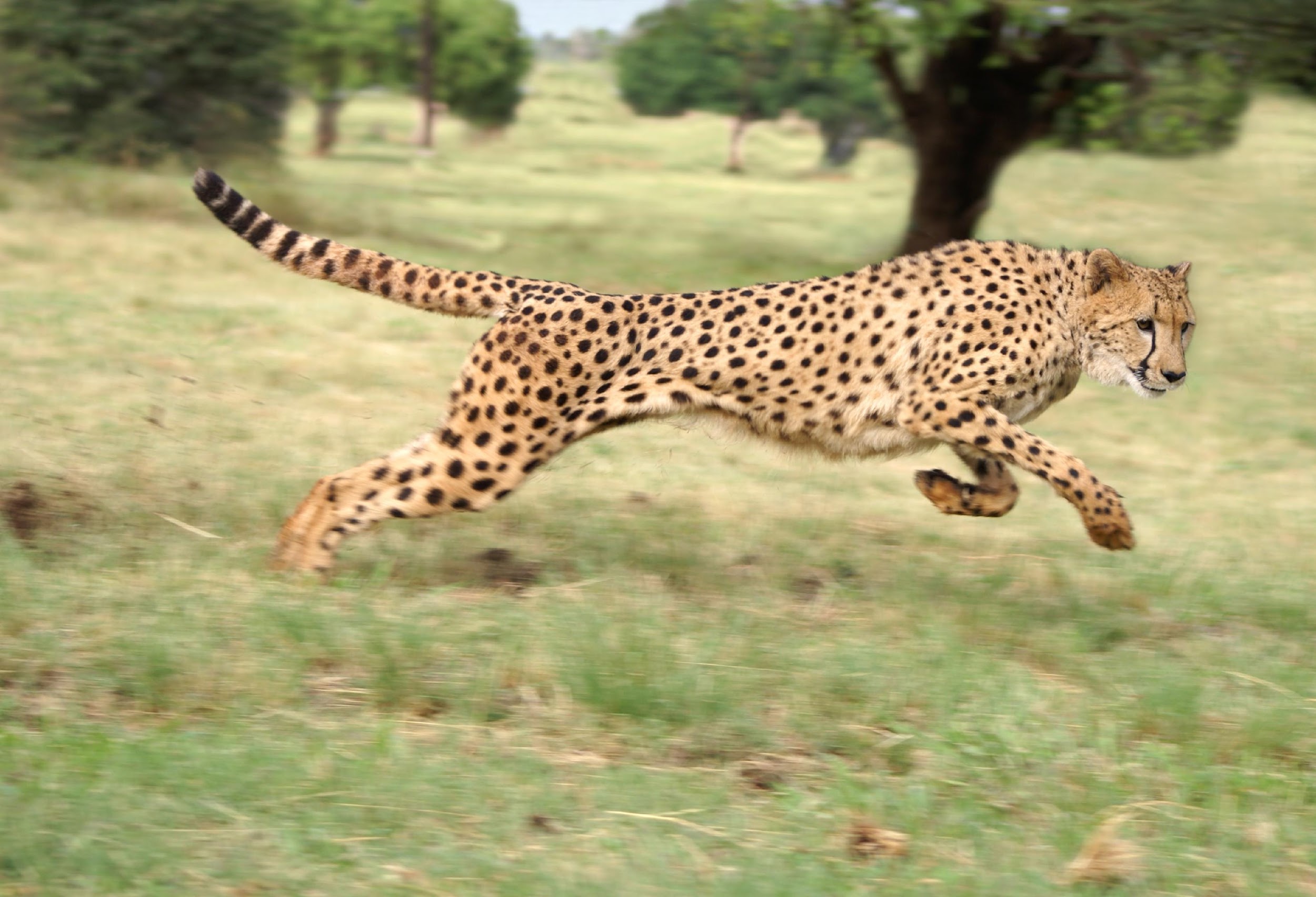 [Speaker Notes: In this picture, you can see that the cheetah is chasing a deer. ‘
The cheetah’s speed is the trait that gives the cheetahs the best chance for survival. 
The cheetahs that are the fastest are more likely to live long enough to pass its speed to its offspring. 
The cheetahs who are not fast are more likely to be eaten and not pass their genes. 
Over time, the genetic characteristic for speed will become more frequent in the population as a result of natural selection.]
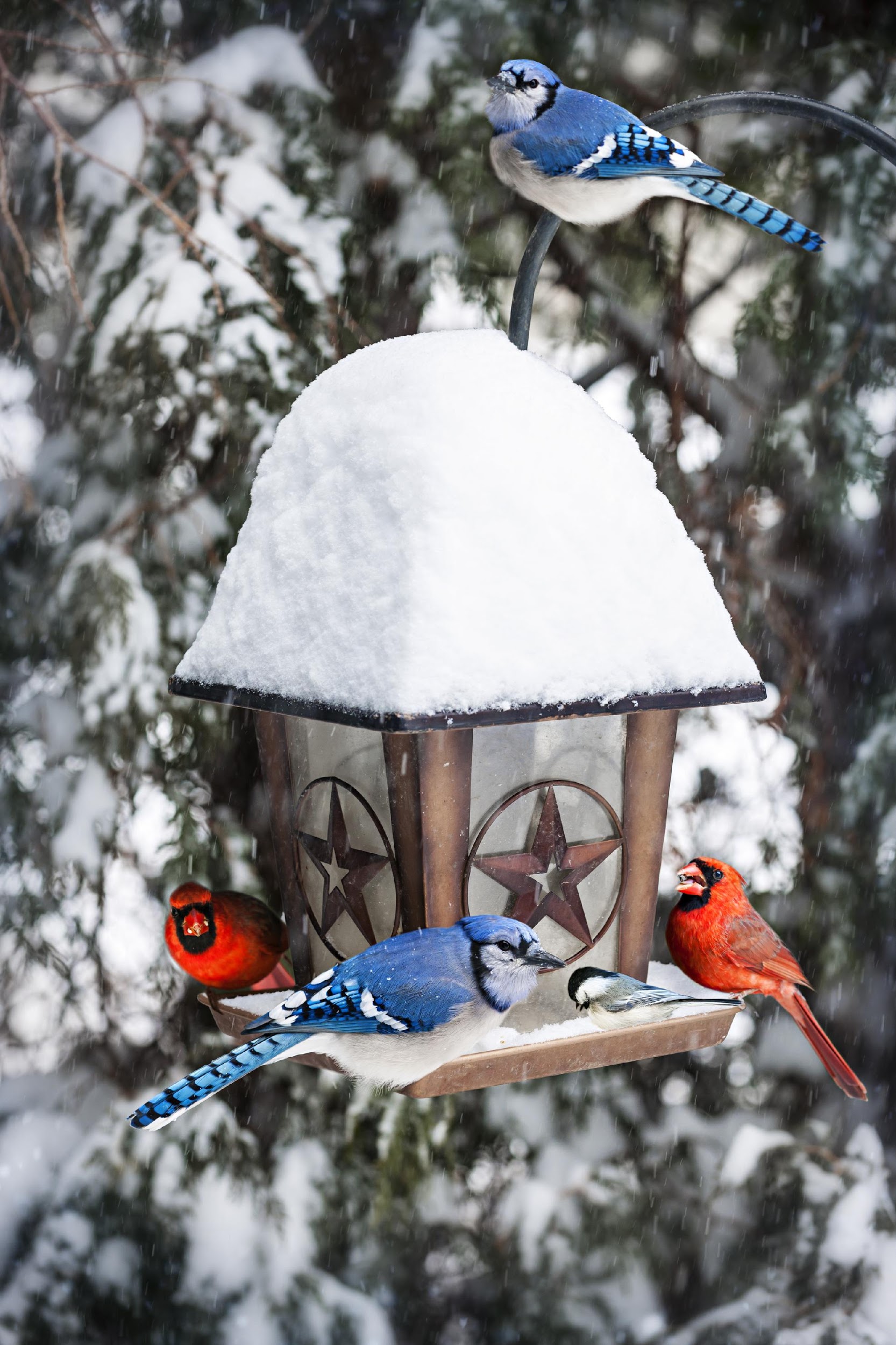 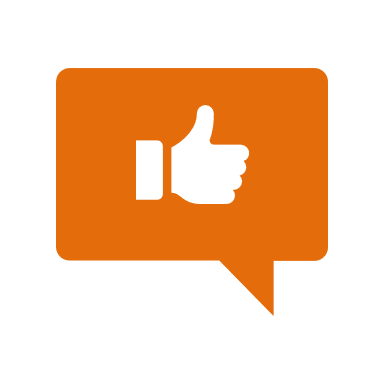 [Speaker Notes: Another example of natural selection is when, over time, male birds develop very colorful feathers. 
These feathers attract female birds. 
The brightly colored birds have more offspring. 
Over time, the genetic characteristic for bright feathers will become more frequent in the population as a result of natural selection.]
Evolution
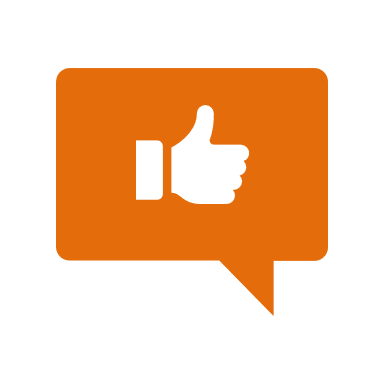 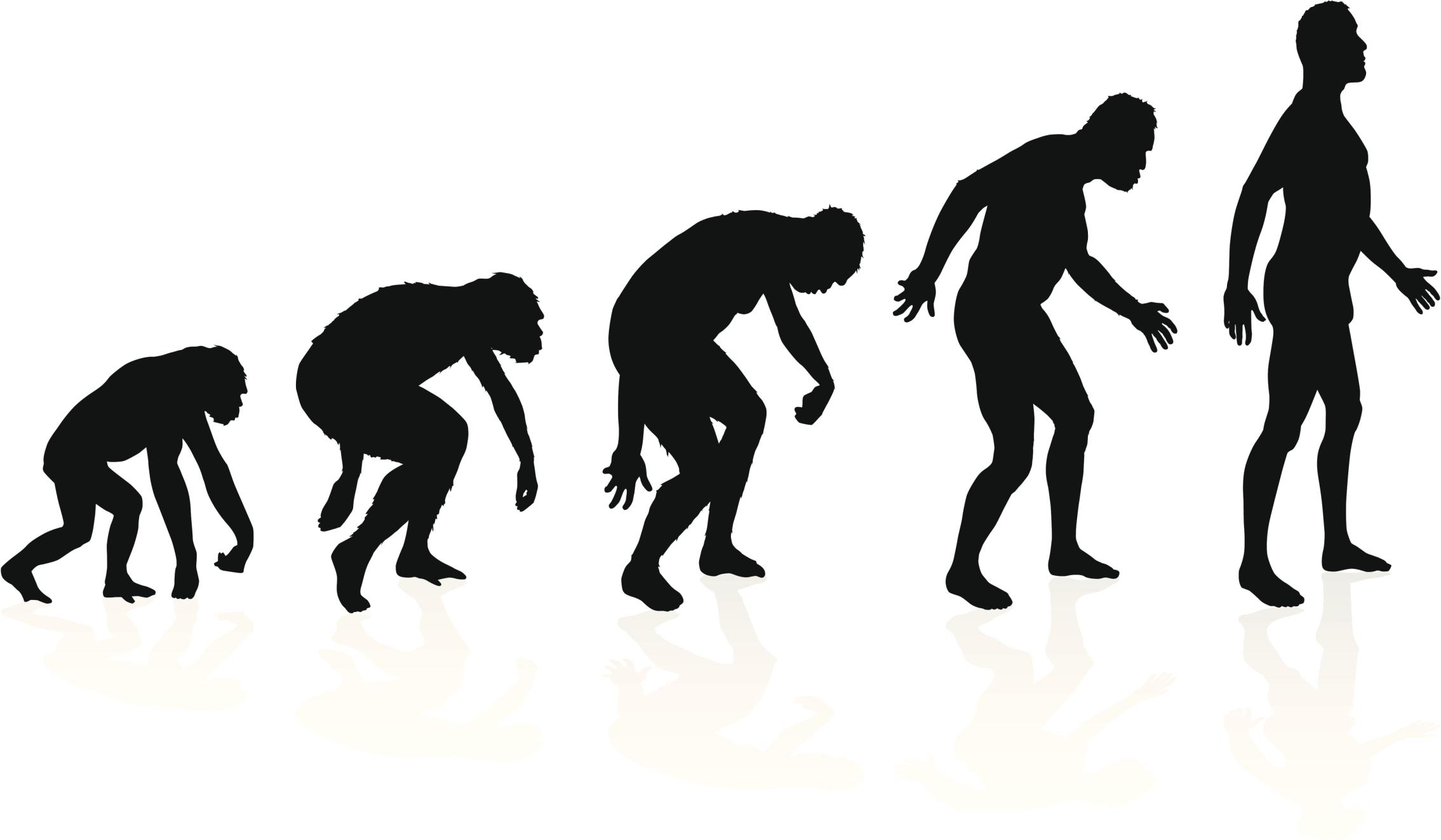 [Speaker Notes: Natural selection results in the evolution of a population. Evolution is the process that changes species genetically over time.]
[Speaker Notes: Let’s check-in for understanding.]
What are some examples of natural selection?
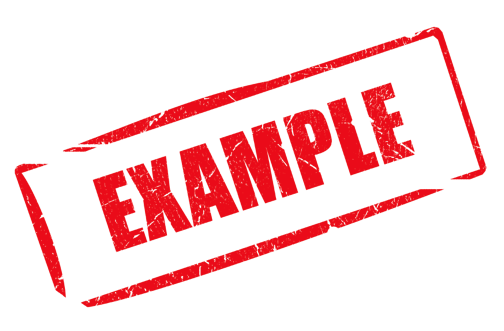 [Speaker Notes: What are some examples of natural selection?]
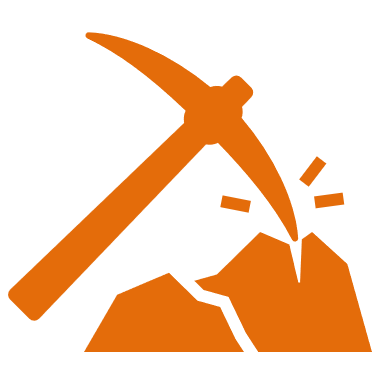 [Speaker Notes: We can also break down the term natural selection into different word parts to help us remember the meaning.  Let’s take a look!]
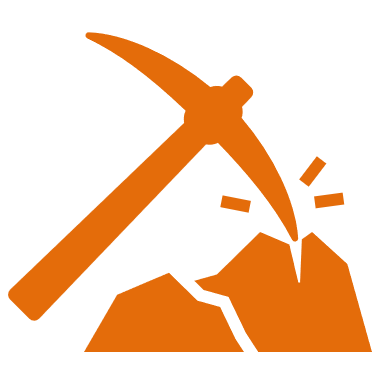 Natural Selection
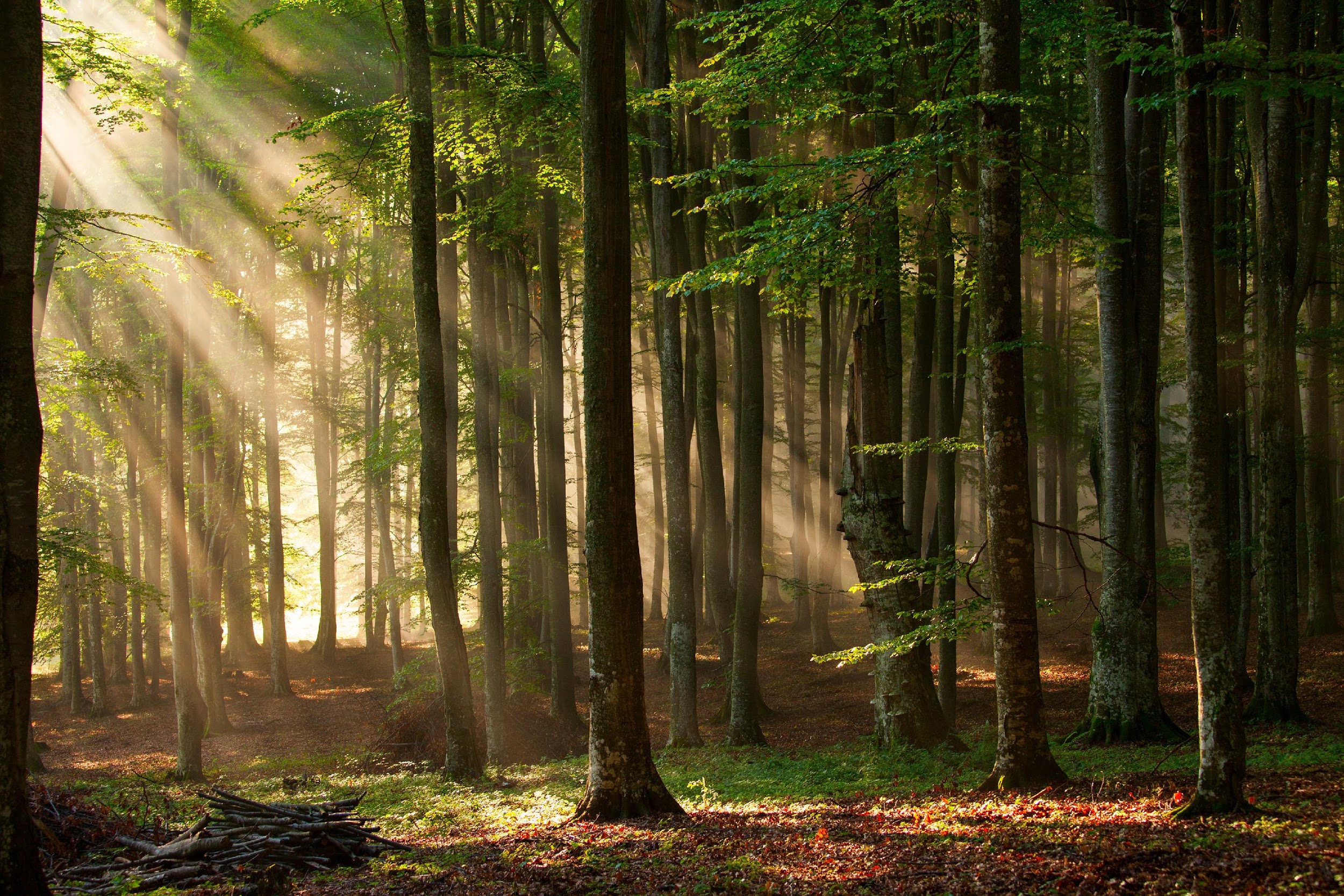 [Speaker Notes: The word natural sounds like nature.]
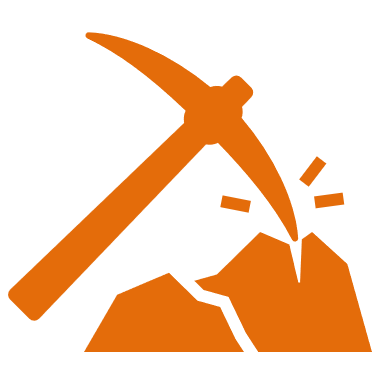 Natural Selection
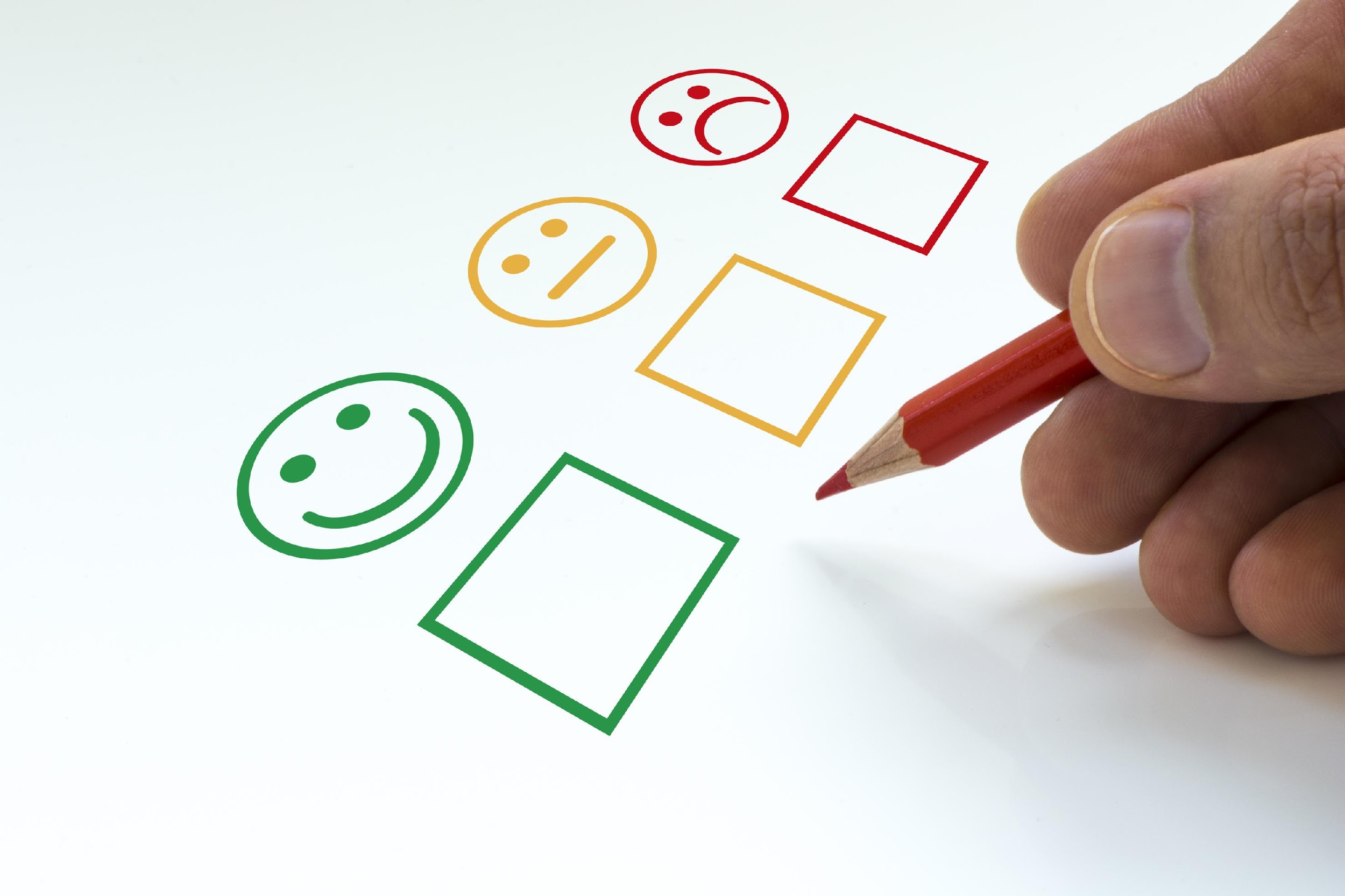 [Speaker Notes: Selection has the word select in it. When you select something you carefully choose something as being the best.]
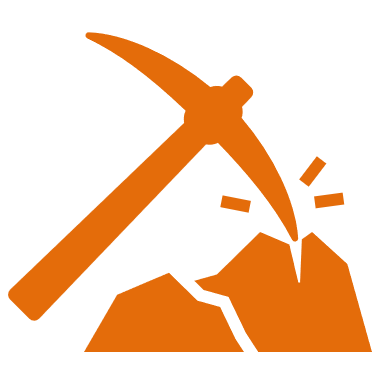 Natural Selection
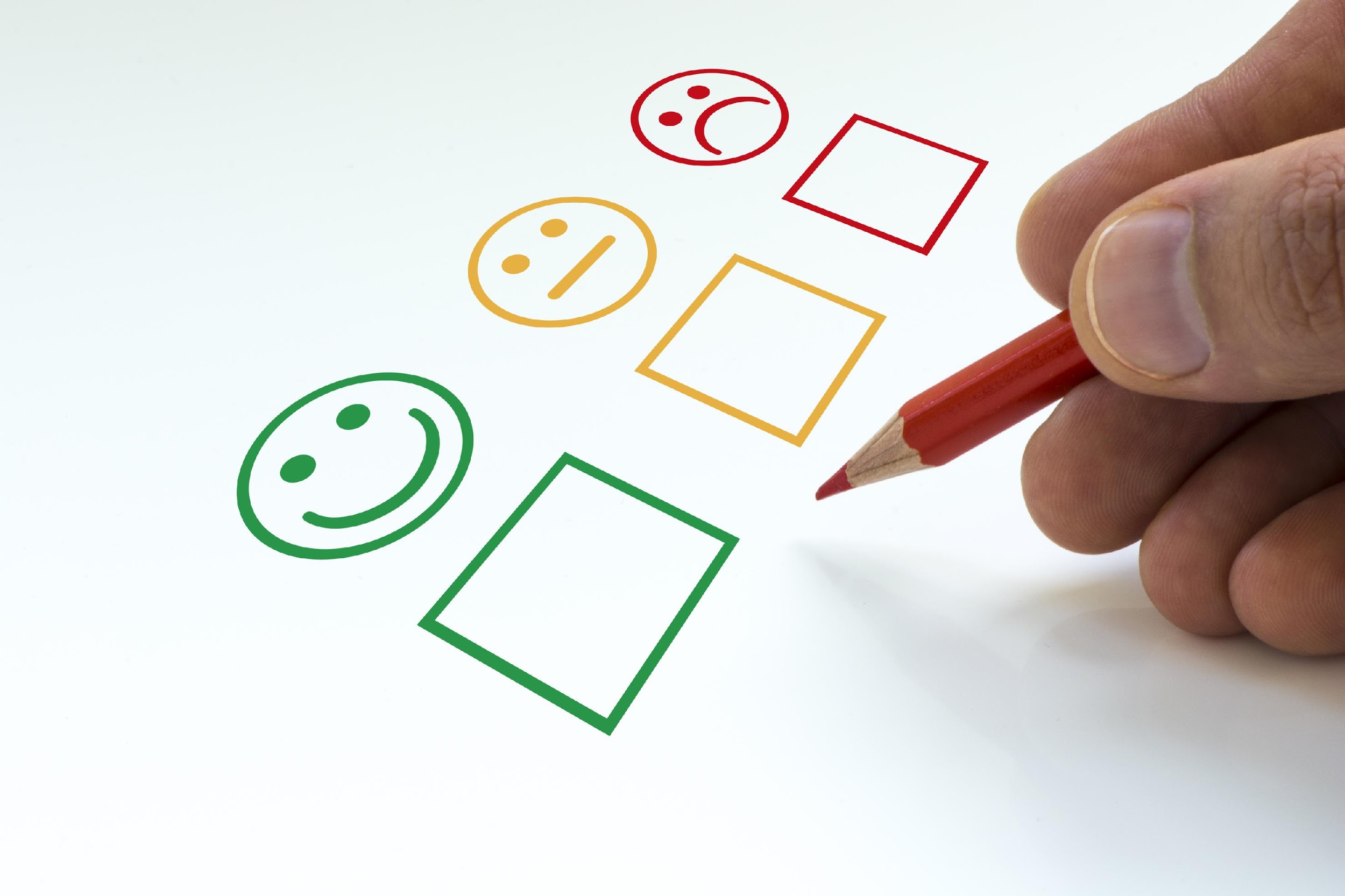 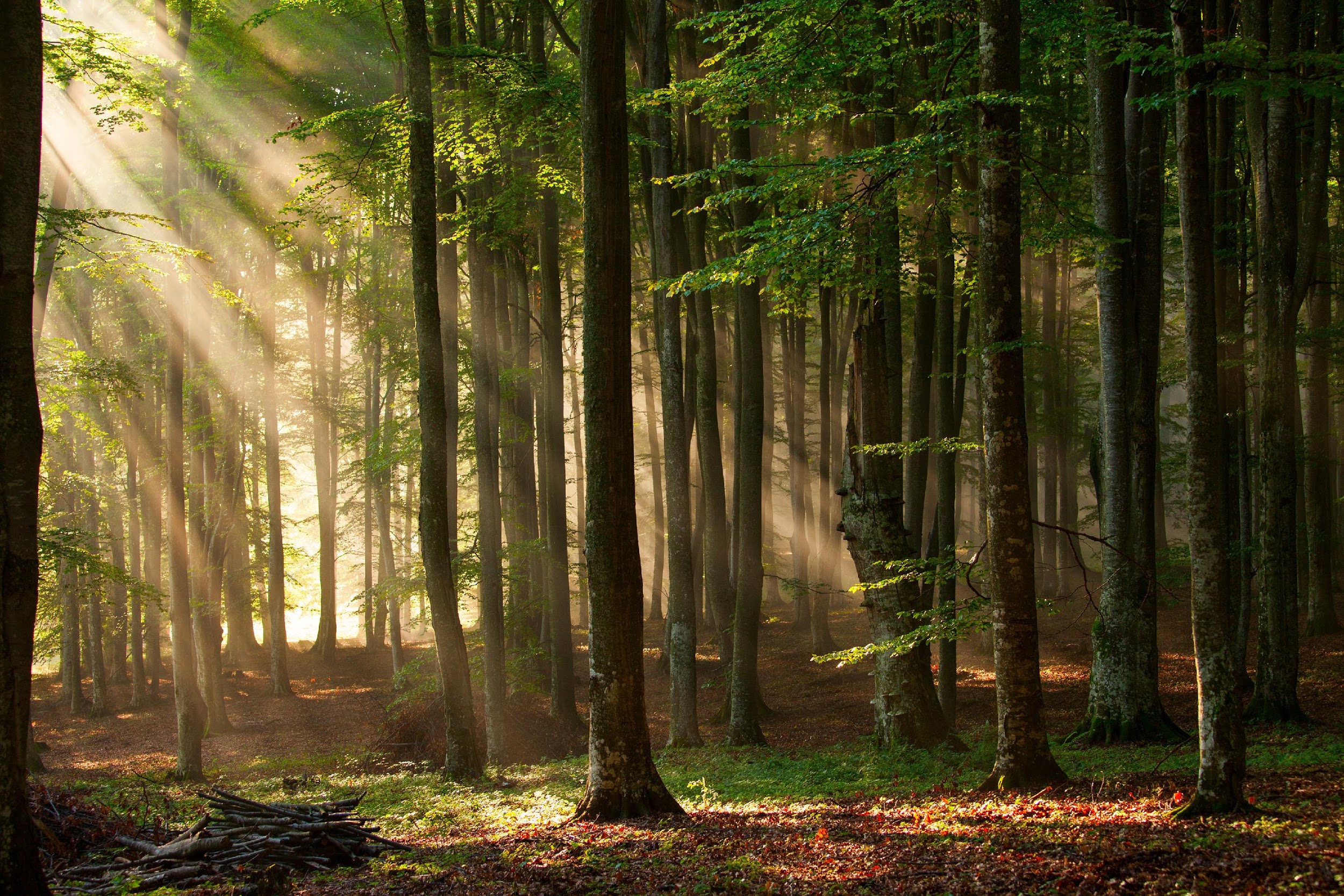 [Speaker Notes: So the term natural selection is the process through which nature selects which species will survive. 
During natural selection nature “selects” the genetic traits that give an organism the best chance for survival.]
[Speaker Notes: Let’s check-in for understanding.]
What is natural selection?
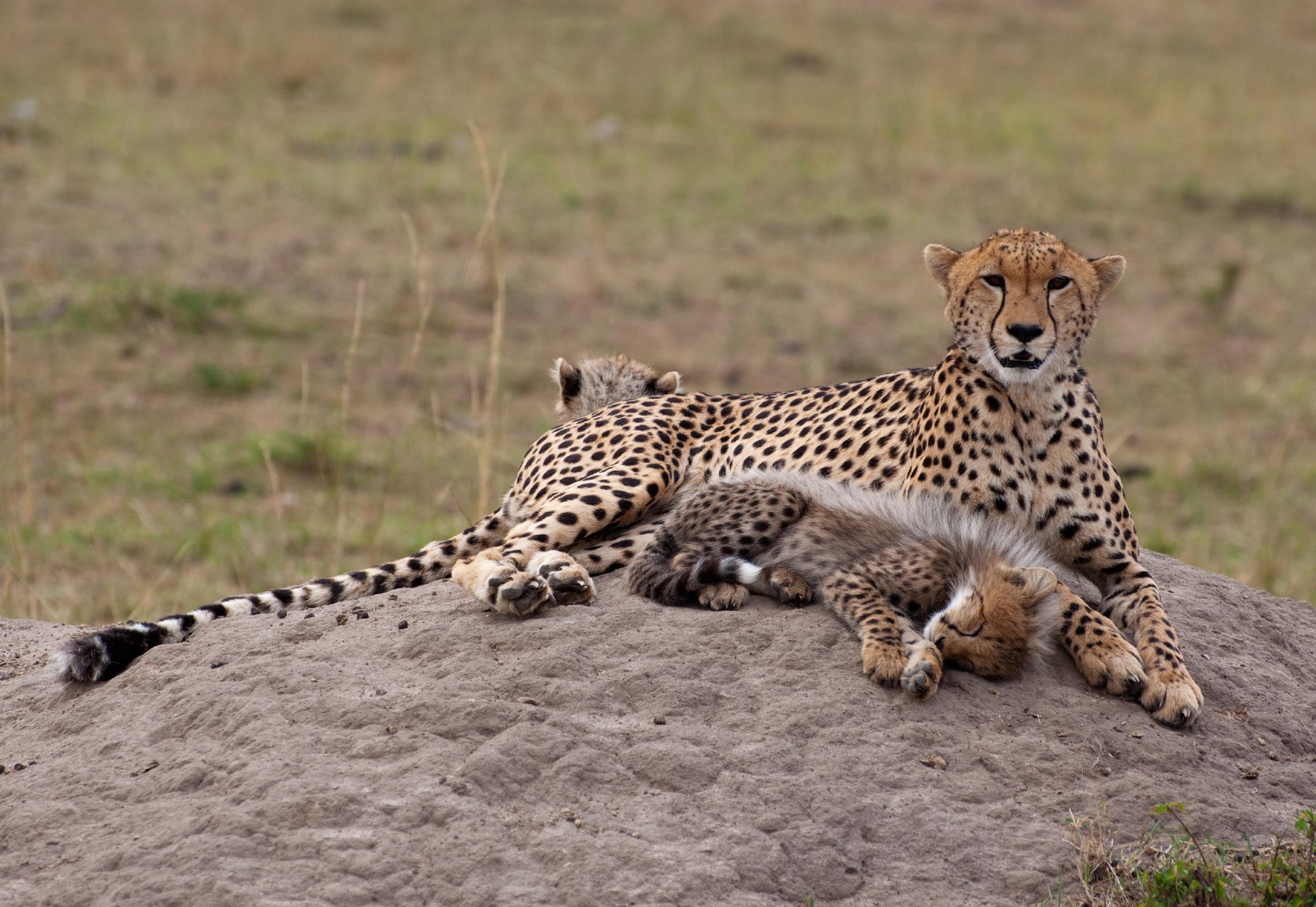 [Speaker Notes: What is natural selection?

[Natural selection is the process where capable organisms survive and pass their genetic traits to their offspring.]]
Remember!!!
[Speaker Notes: So remember!]
Natural Selection: the process where capable organisms survive and pass their genetic traits to their offspring
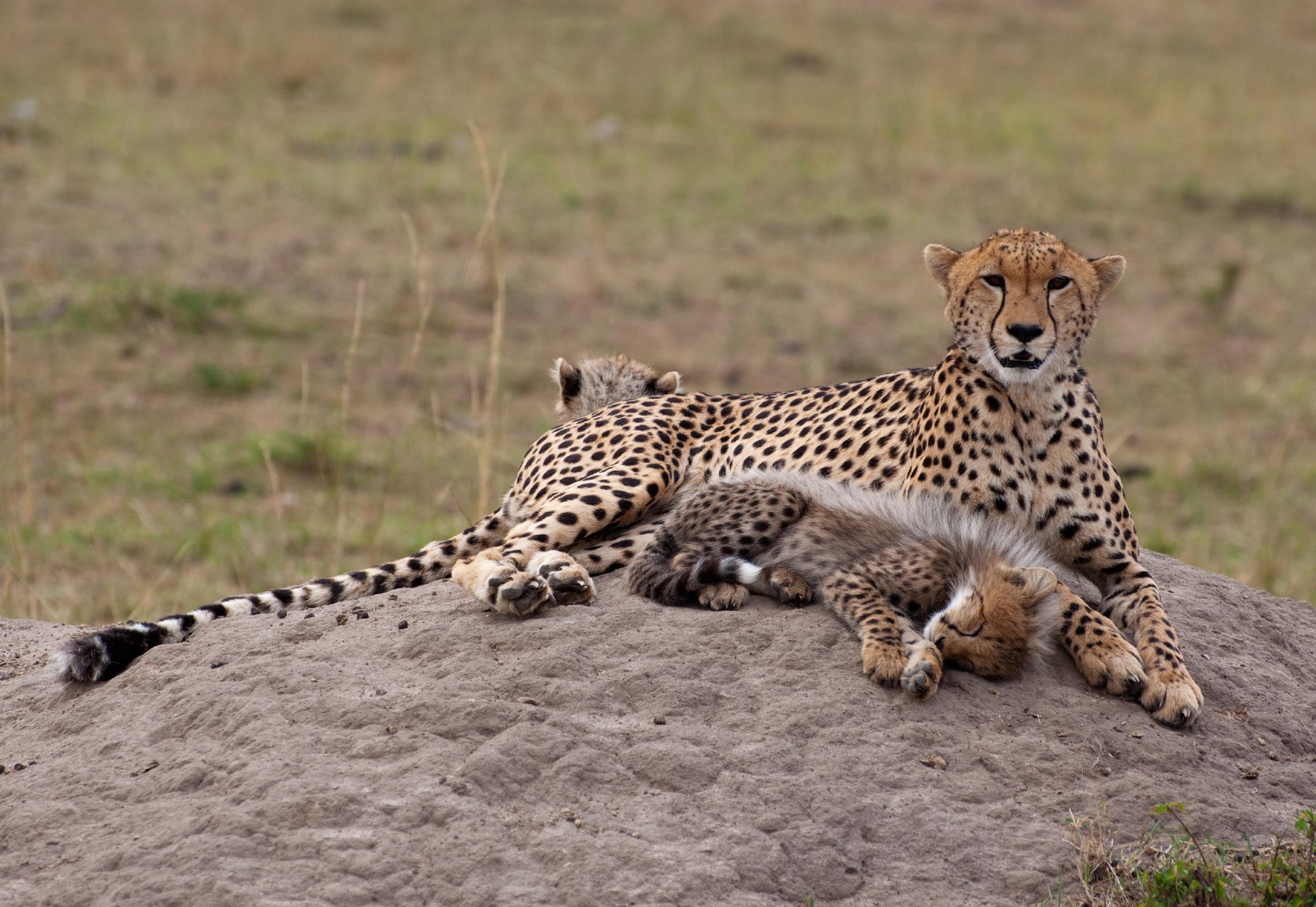 [Speaker Notes: Natural selection is the process where capable organisms survive and pass their genetic traits to their offspring.]
Big Question: How do mutation, adaptation, and extinction change populations of species over time?
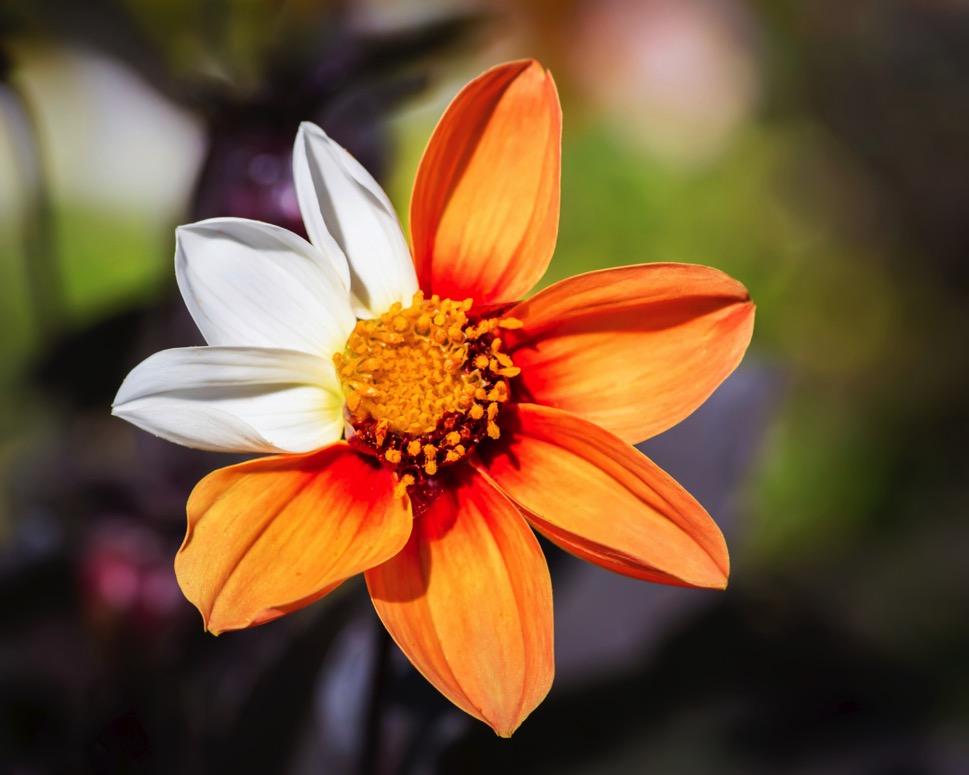 [Speaker Notes: Explicit cue to revisit the big question at the end of the lesson: Okay everyone. Now that we’ve learned the term natural selection, let’s reflect once more on our big question.  Was there anything that we predicted earlier that was correct or incorrect? Do you have any new hypotheses to share?]
Simulation Activity
The Evolution Simulator

Linked above is a resource for engaging students with an evolution simulator. Students will watch blob creatures seek out food and be able to observe changes in their three important traits over time. The homepage for this resource includes an explanation of the simulation along with instructions for how to use the program.
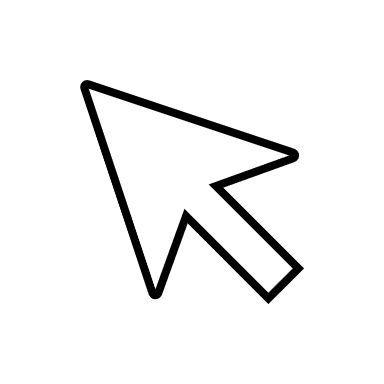 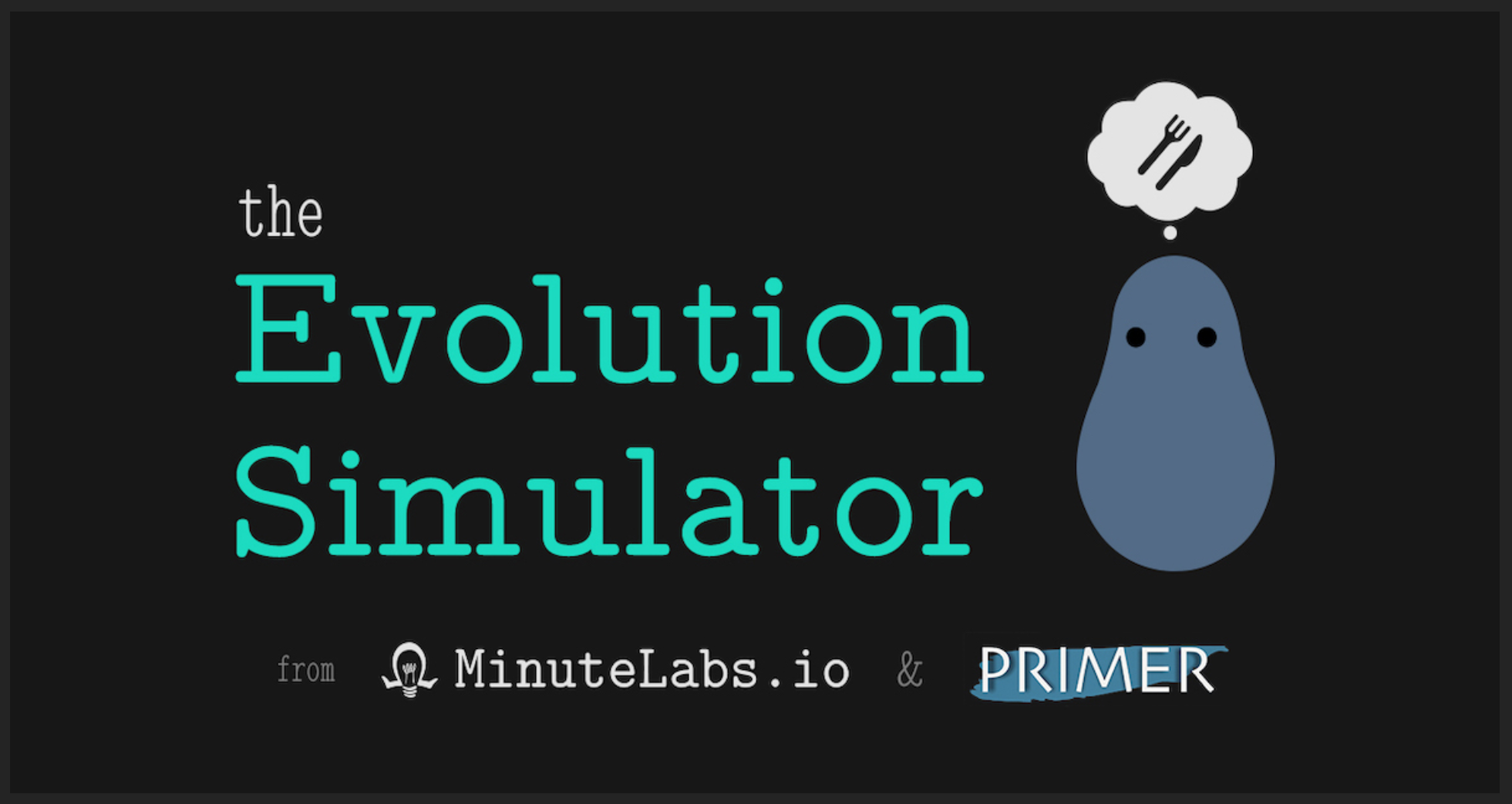 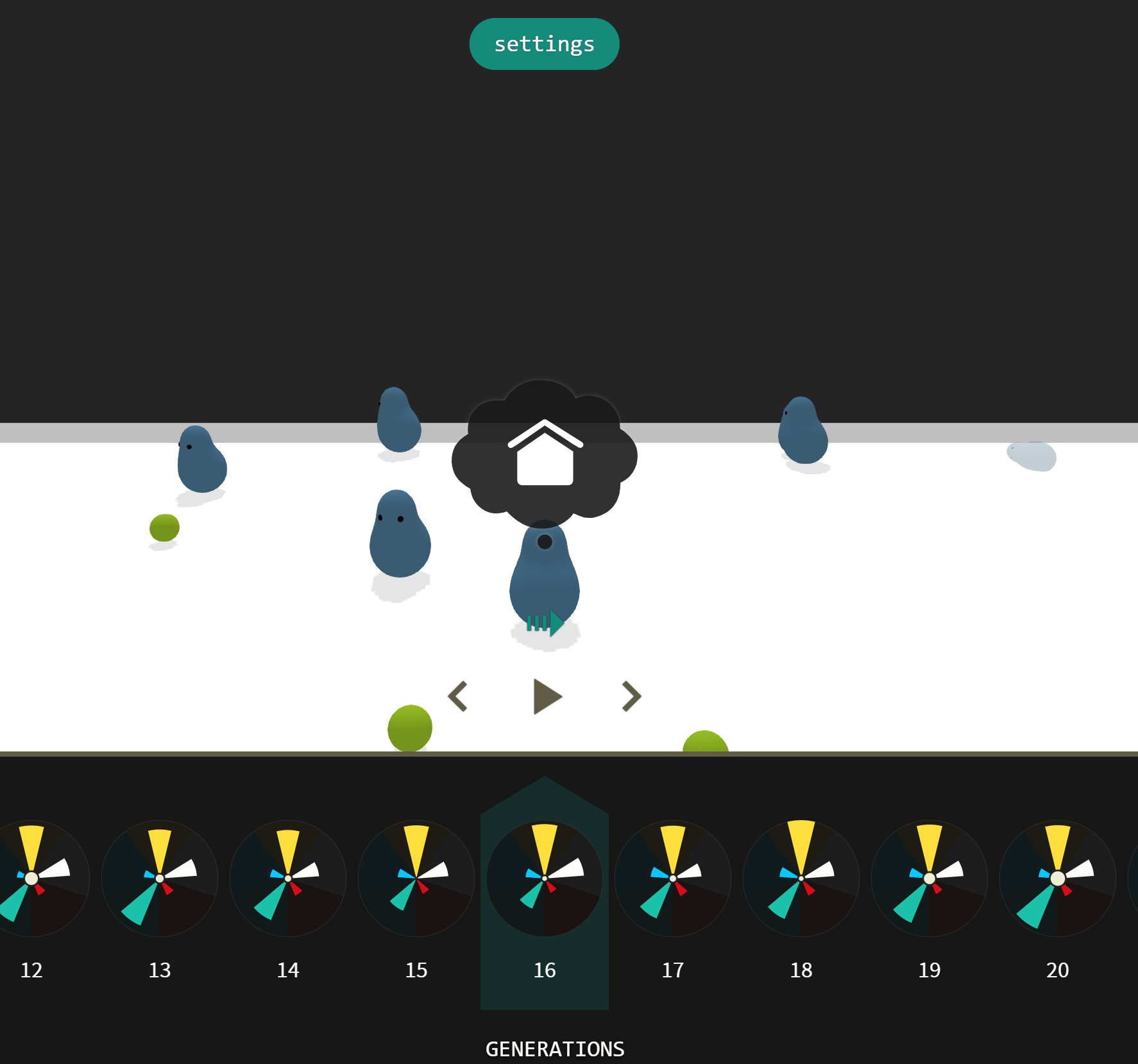 [Speaker Notes: Feedback: Simulations are a great way to help make science thinking visible for students. In this simulation, offer students opportunities to make predictions about changes in traits over time for the blob creatures. This simulation is a great opportunity for students to work independently or in pairs since a large component of inquiry-based activities is encouraging student thinking and independence. Facilitate this activity with open-ended questions, followed by providing explicit explanations, and then asking probing questions to engage students in a discussion while also providing clear explanations.]
Simulation Activity
Beak of Finch Lab Simulation Game

Linked above is a resource for engaging students with a lab simulation of the Galapagos finches.Students will compete with different “beaks” to collect “seeds” around the classroom. The activity does a great job of driving home the concept of natural selection as a process that acts upon individuals.
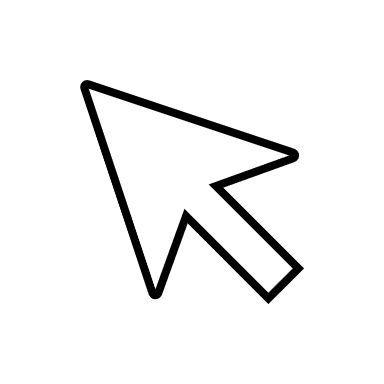 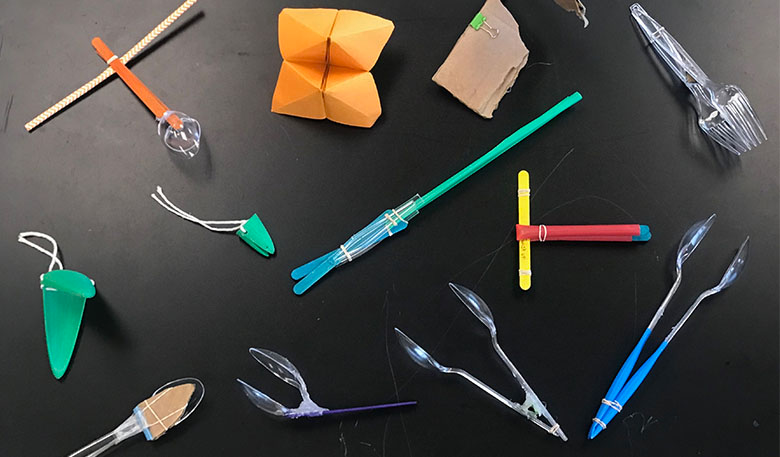 [Speaker Notes: Feedback: Simulations are a great way to help make science thinking visible for students. In this simulation, offer students opportunities to make predictions about changes in traits over time for the blob creatures. This simulation is a great opportunity for students to work independently or in pairs since a large component of inquiry-based activities is encouraging student thinking and independence. Facilitate this activity with open-ended questions, followed by providing explicit explanations, and then asking probing questions to engage students in a discussion while also providing clear explanations.]
Big Question: How do mutation, adaptation, and extinction change populations of species over time?
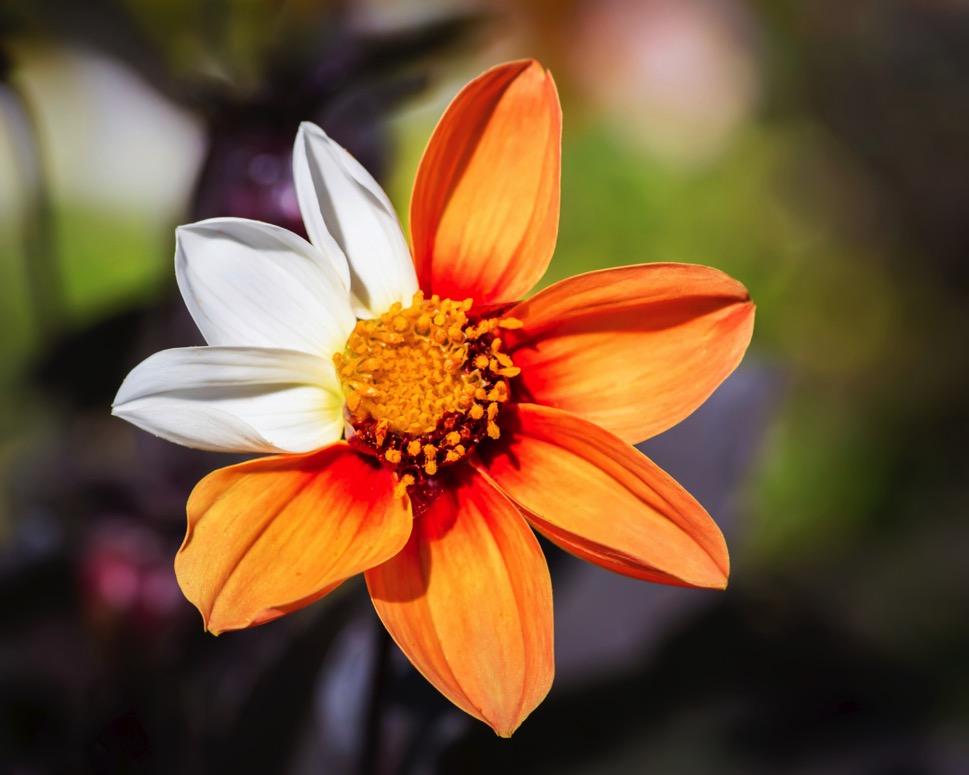 [Speaker Notes: Explicit cue to revisit the big question at the end of the lesson: Okay everyone. Now that we’ve learned the term, let’s reflect once more on our big question.  Was there anything that we predicted earlier that was correct or incorrect? Do you have any new hypotheses to share?]
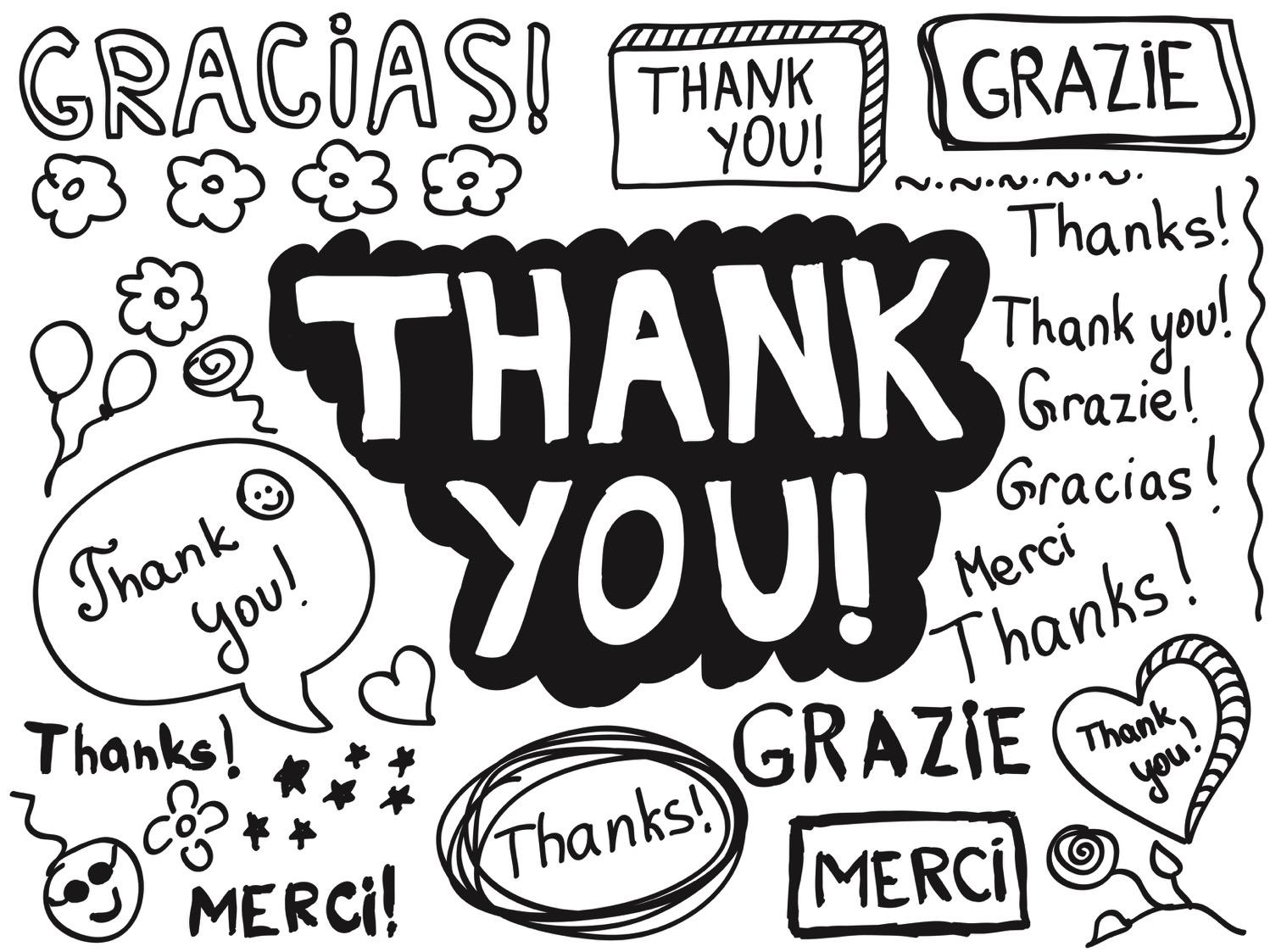 [Speaker Notes: Thanks for watching, and please continue watching CAPs available from this website.]
This Video Was Created With Resources From:
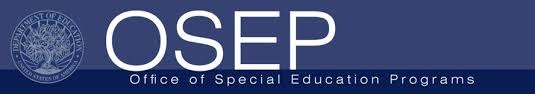 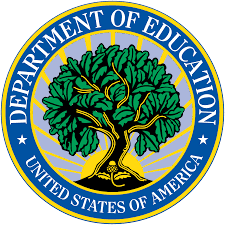 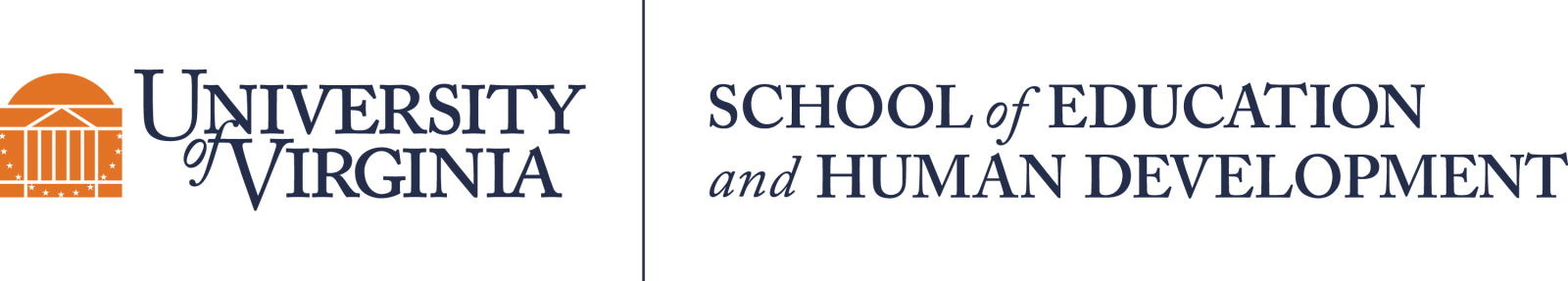 Questions or Comments

 Michael Kennedy, Ph.D.          MKennedy@Virginia.edu 
Rachel L Kunemund, Ph.D.	             rk8vm@virginia.edu